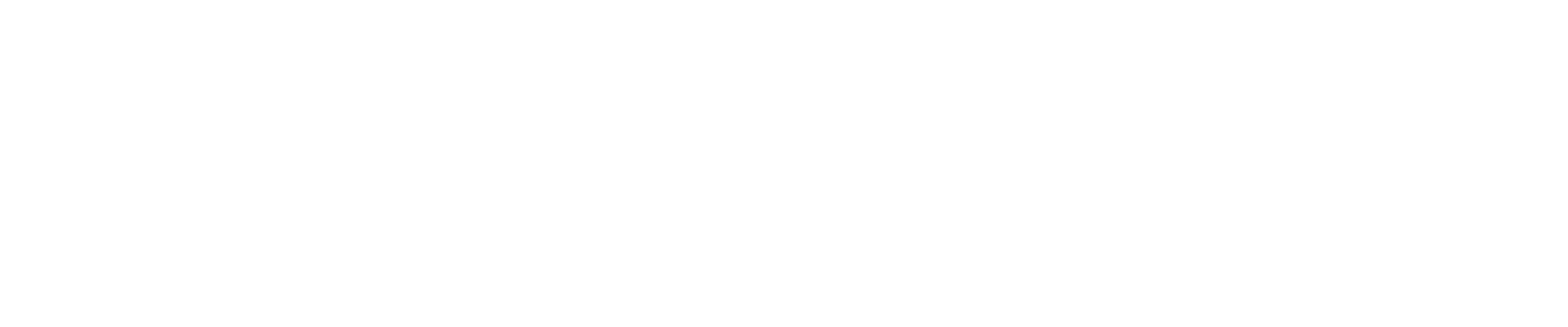 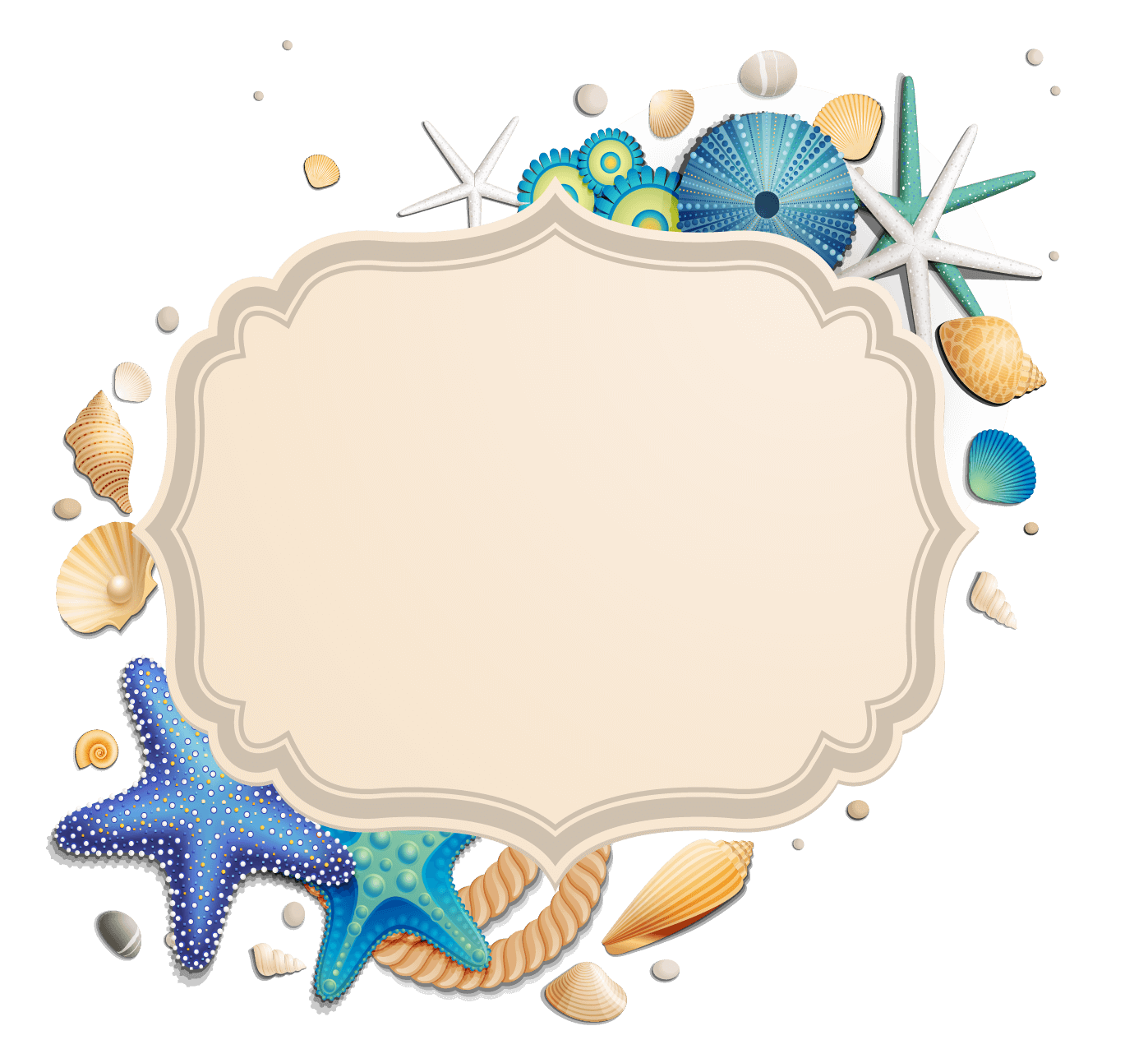 翻译的基本策略
Аударманың әдісі
Способ перевода
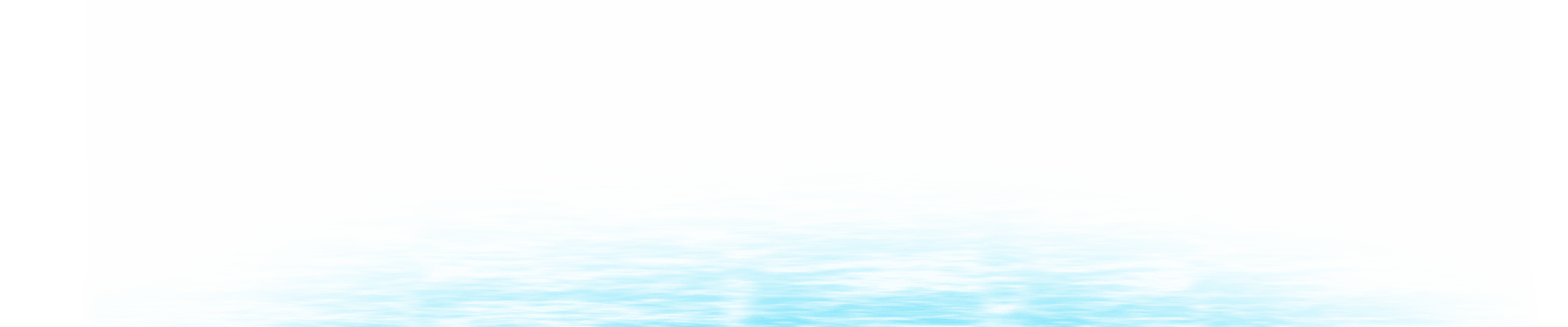 Әл-Фараби атындағы Қазақ ұлттық университетіШығыстану факультеті
Оқытушы: Дүйсенбай Құлпынай
阿里法拉比哈萨克国立大学东方学系汉学教研室教师：古普耐
邮箱：849889179@qq.com
Whatsapp:87013088361
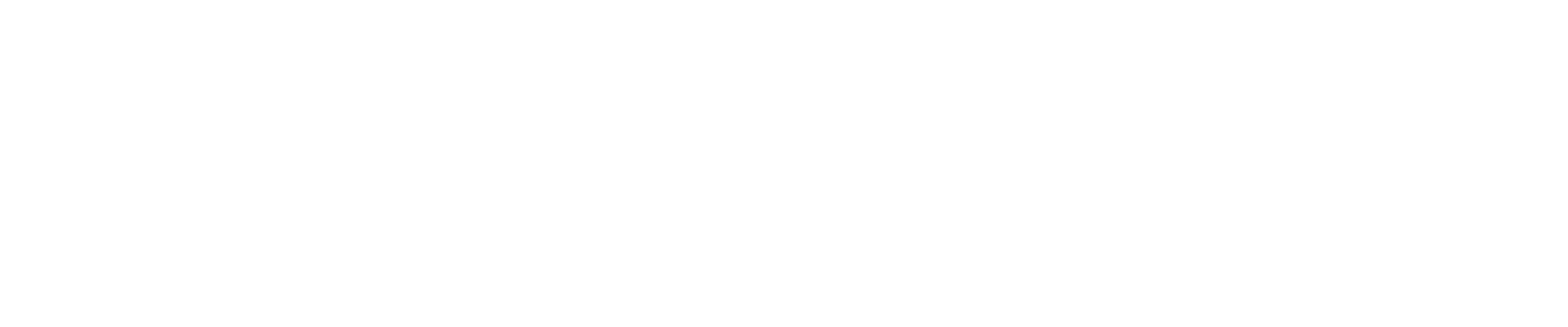 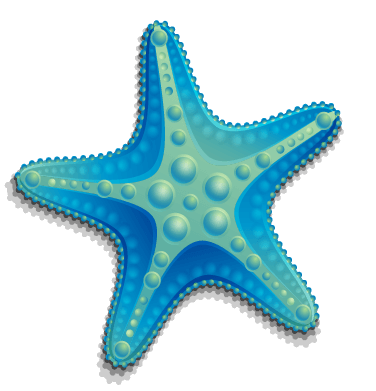 直译
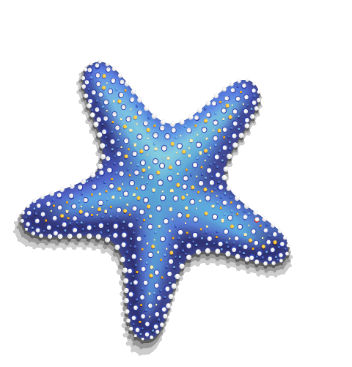 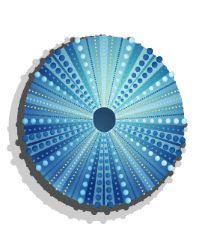 01
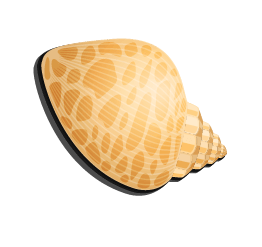 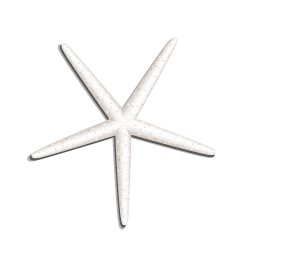 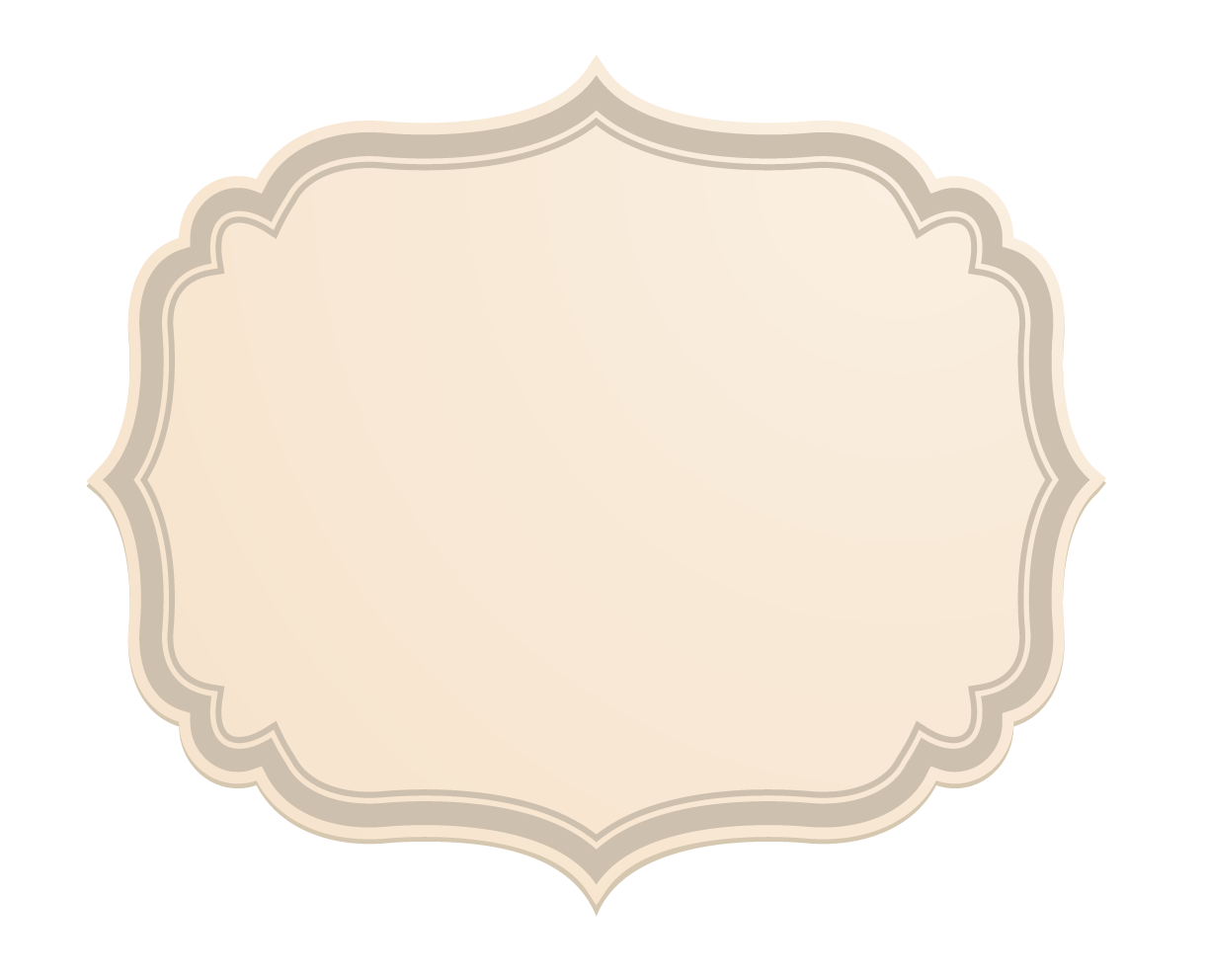 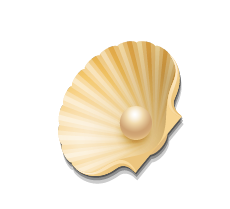 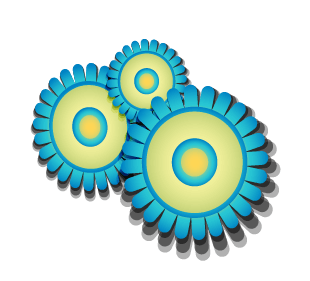 翻译的基本策略
意译
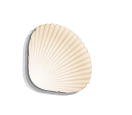 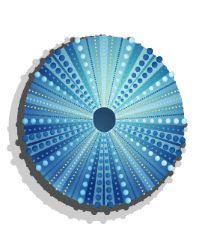 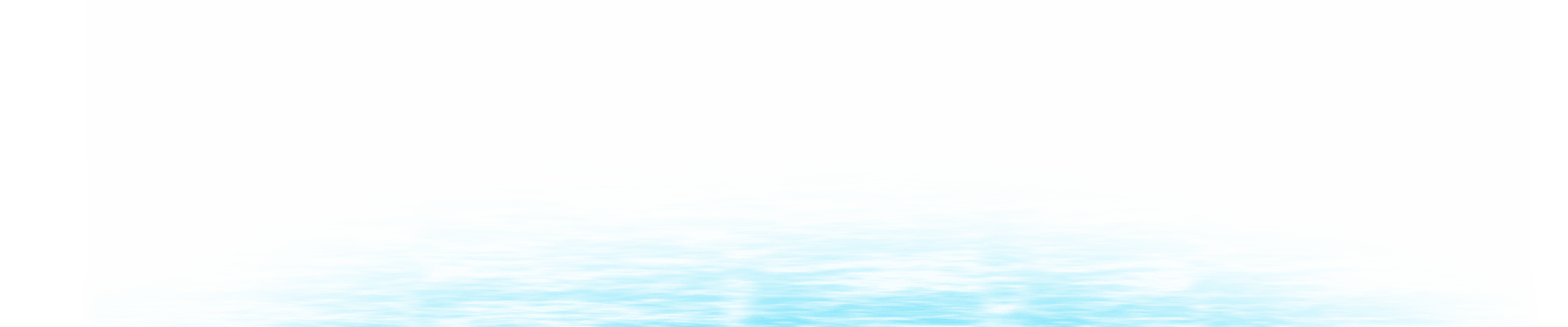 02
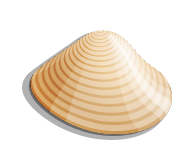 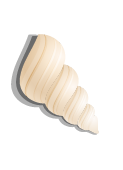 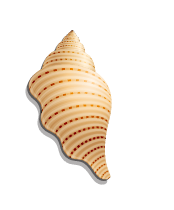 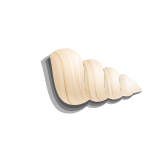 归化翻译
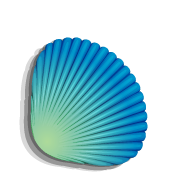 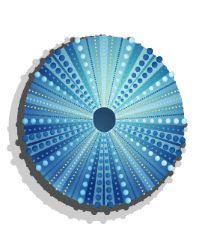 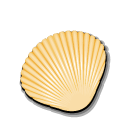 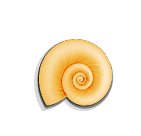 03
异化翻译
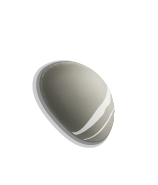 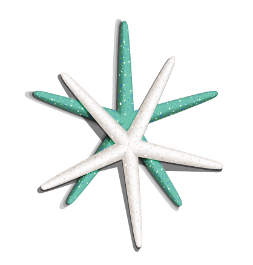 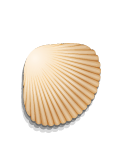 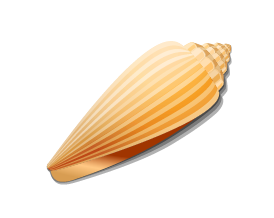 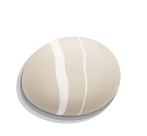 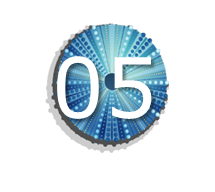 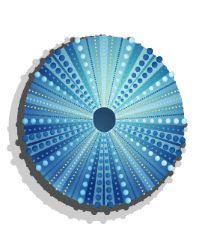 04
语义翻译
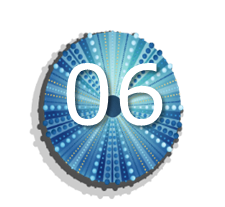 交际翻译
翻译的基本策略有三对：
            1   直译与意译
        2  归化翻译与异化翻译
        3  语义翻译与交际翻译
 

.
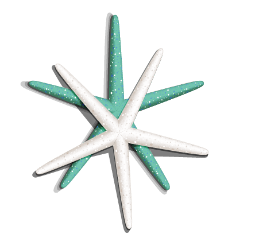 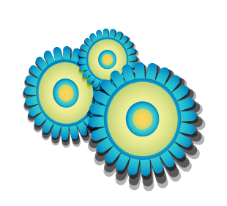 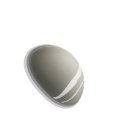 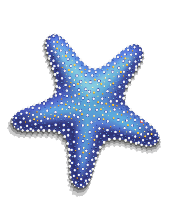 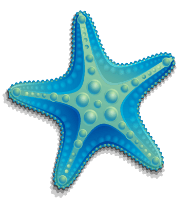 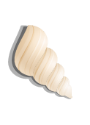 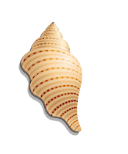 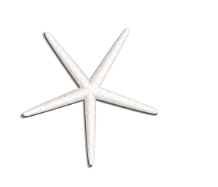 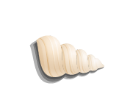 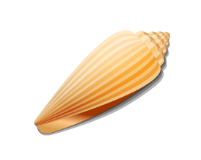 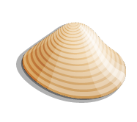 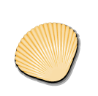 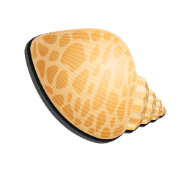 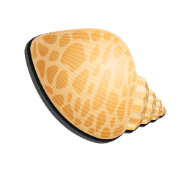 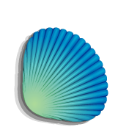 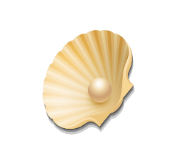 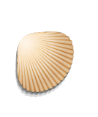 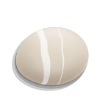 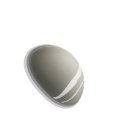 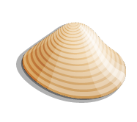 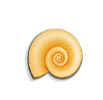 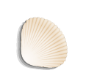 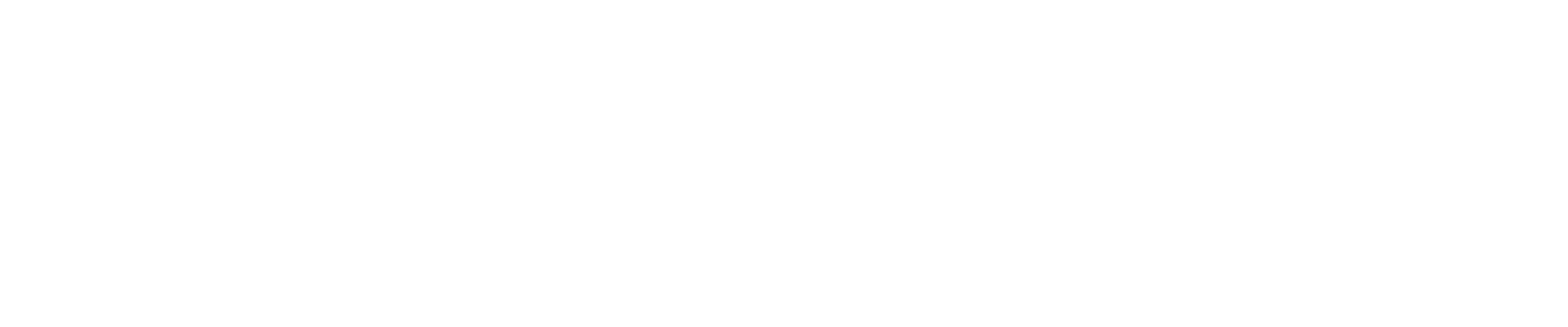 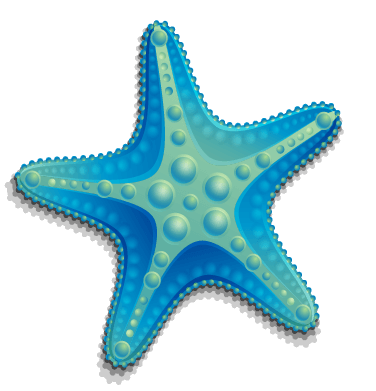 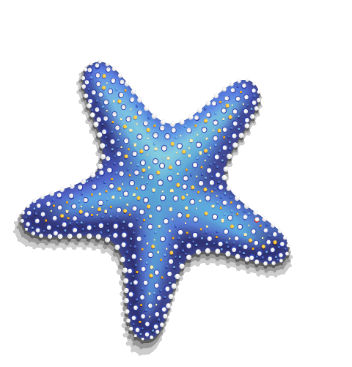 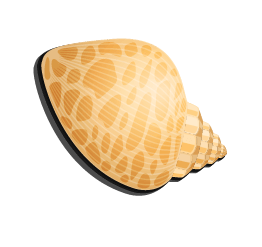 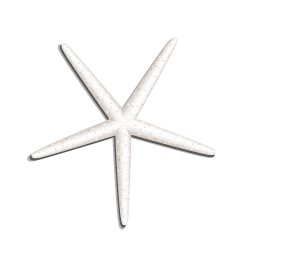 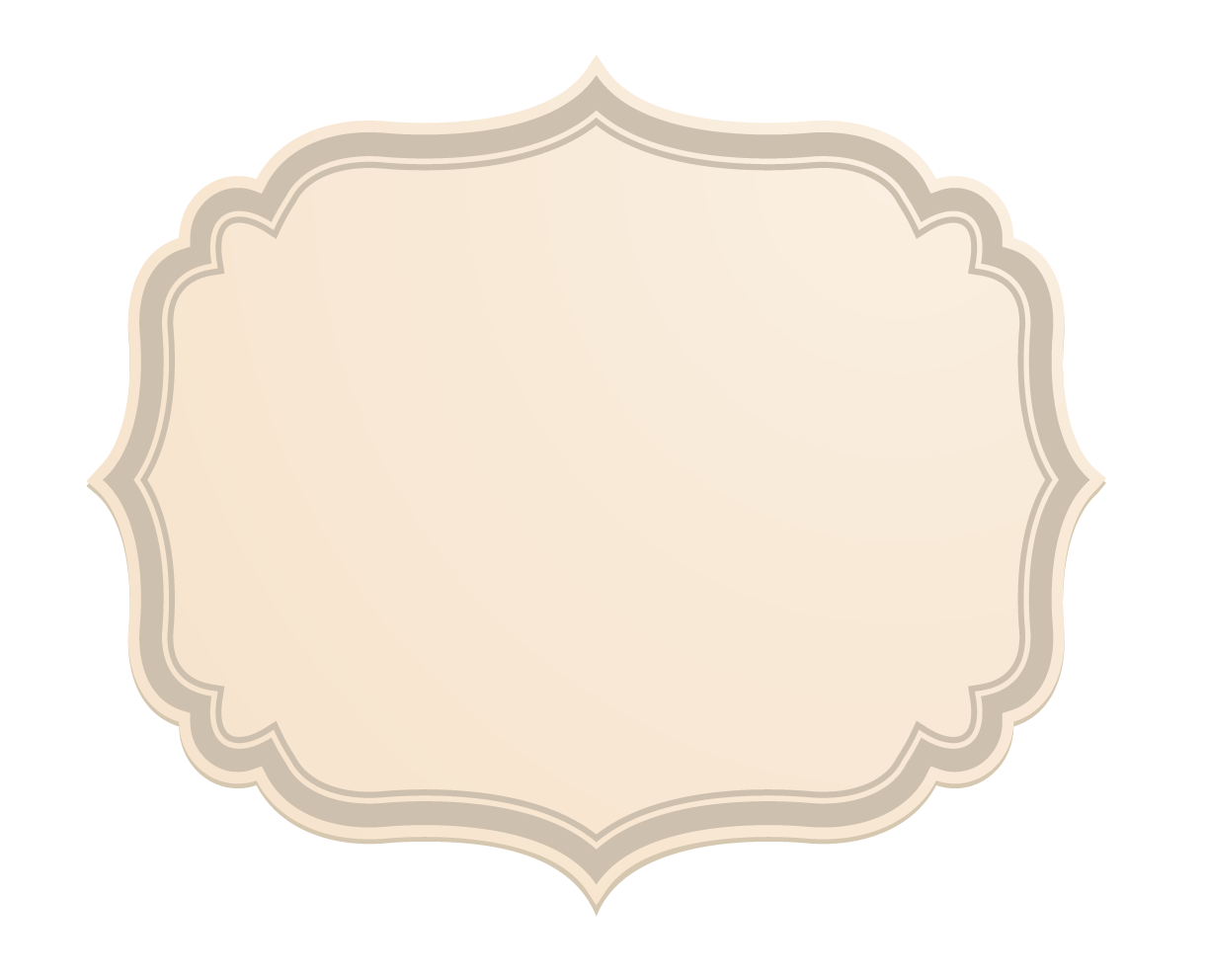 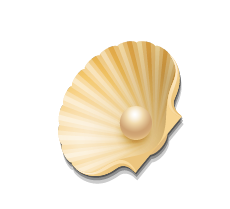 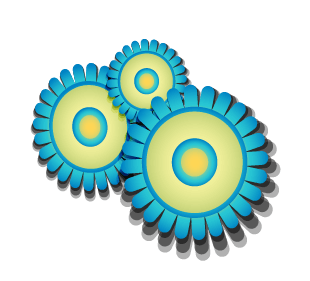 直译
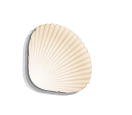 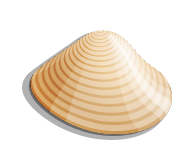 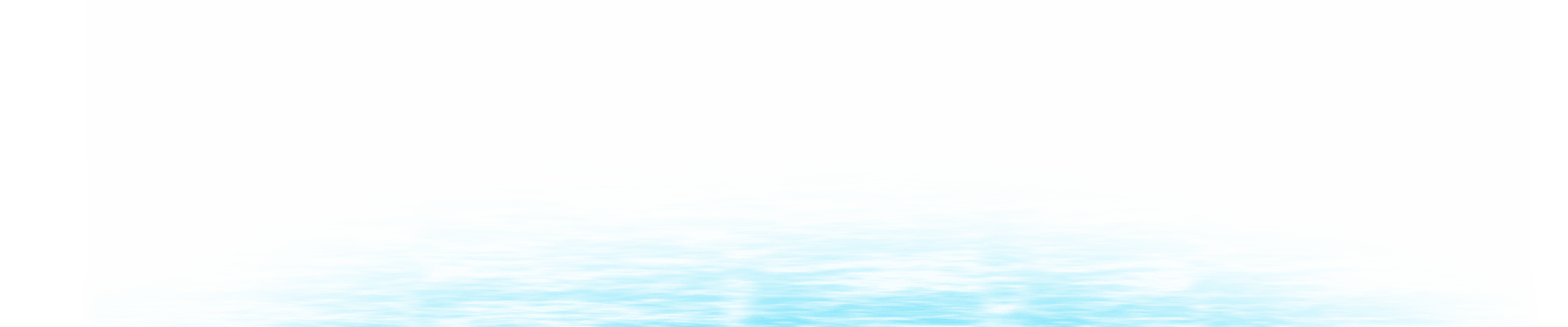 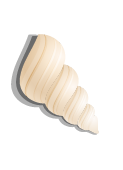 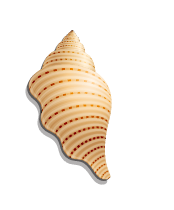 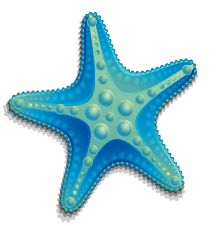 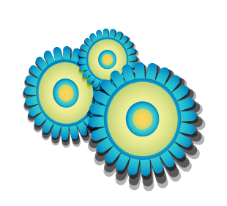 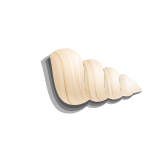 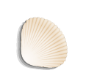 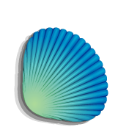 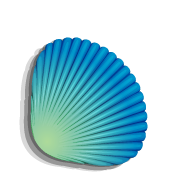 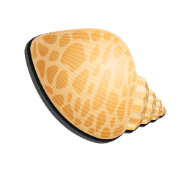 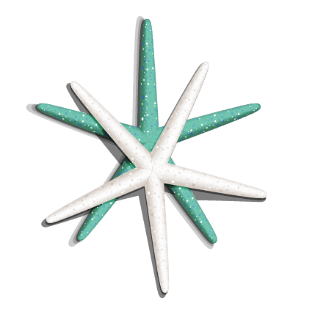 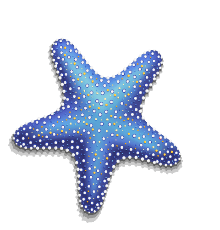 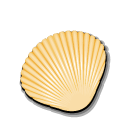 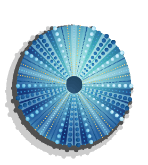 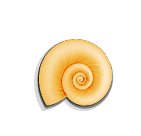 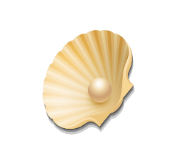 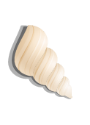 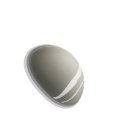 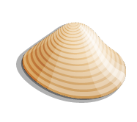 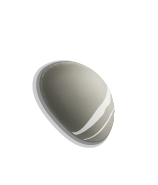 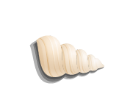 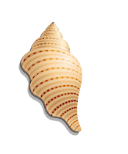 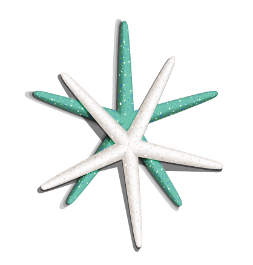 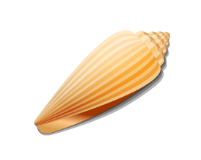 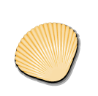 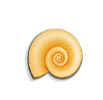 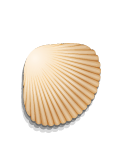 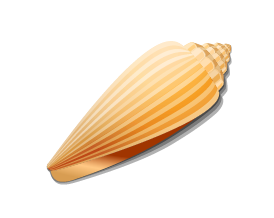 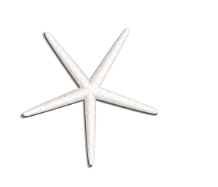 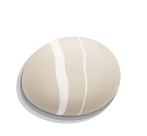 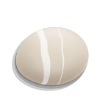 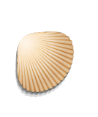 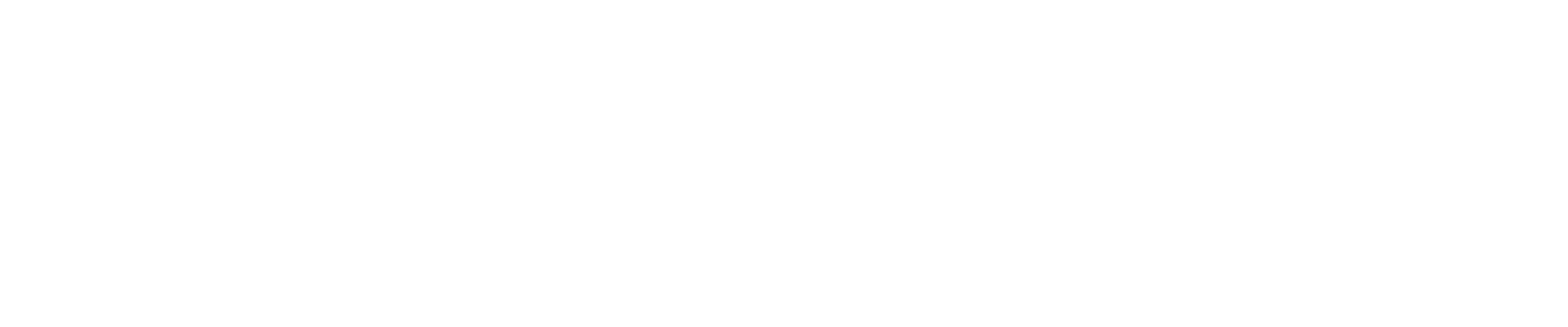 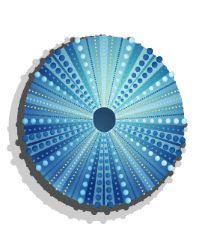 01
所谓直译，是指既能保存原文意思。
形象和语法结构，又能达成译文明白通顺的翻译策略。换句话说，就是在流畅表达原文意思的同时，保留原作的语言形式，包括用词。句子结构，修辞手段等。
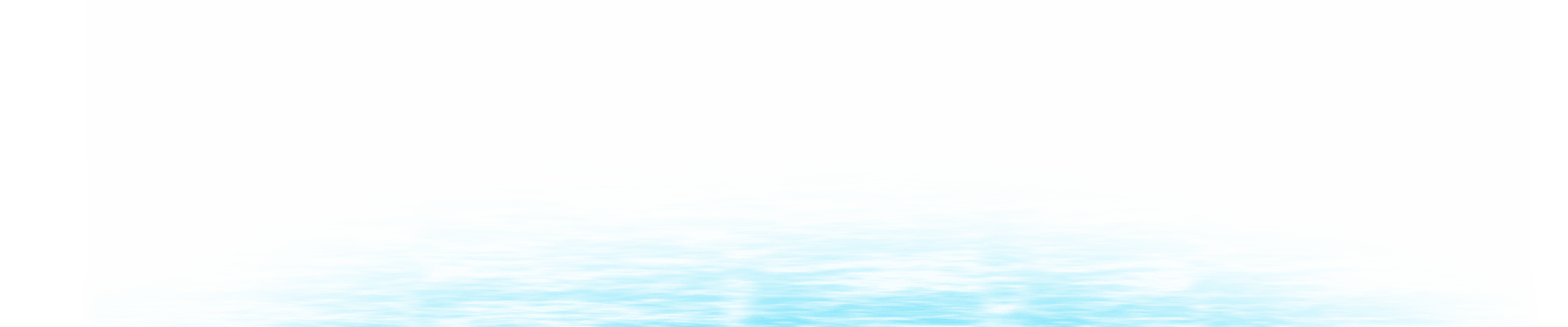 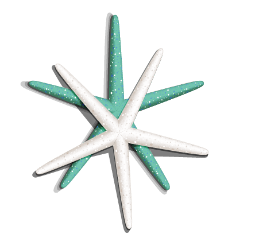 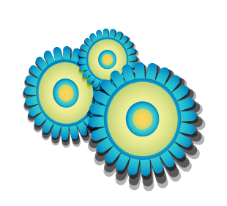 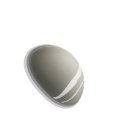 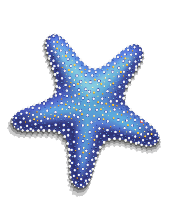 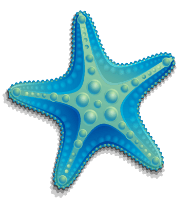 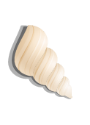 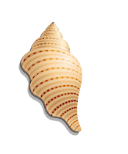 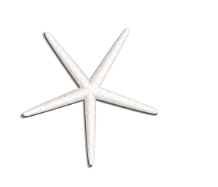 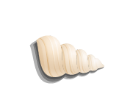 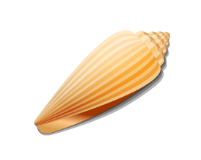 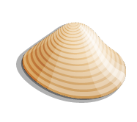 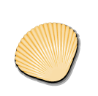 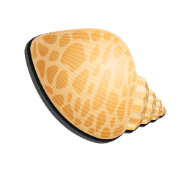 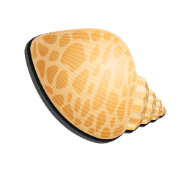 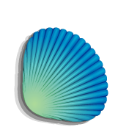 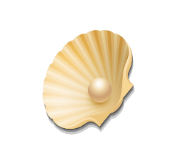 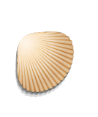 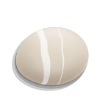 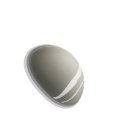 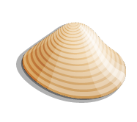 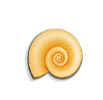 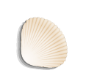 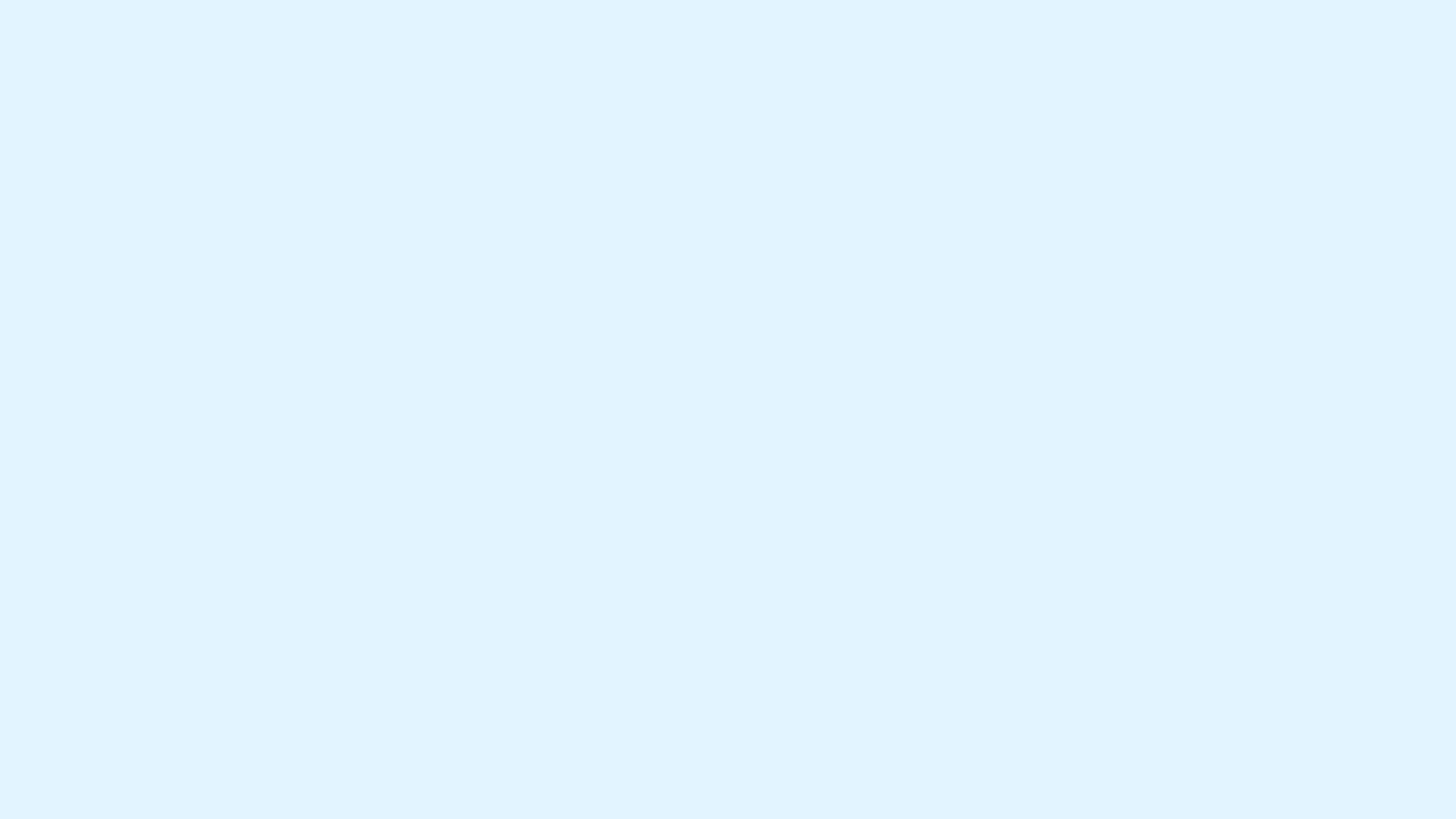 直译法（буквальный перевод）又称复制法（копирование），是指用译语词汇单位直接复制源语词语所言形象的译法。当哈萨克语与俄语中既没有所译汉语成语的等值词，也没有可以借用的成语时，如果译者认为，该汉语成语的内都形式合乎逻辑，能为译文读者所理解时，可以将其一字不漏地”复制”成哈萨克语与俄语表达。
直译法的优点是：可以最大限度地保留所译作品的原汁原味，尤其是形象性，使译文生动，并能丰富译语的表达手段。采用此法的基础是两种语言使用者在思维、认知方面的共性程度达到交流具体思想时不存在难以逾越的障碍。
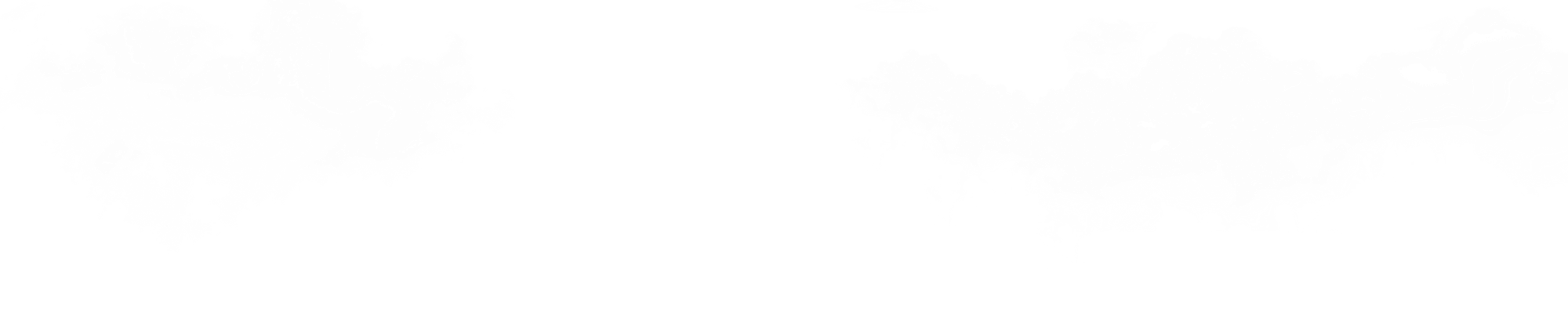 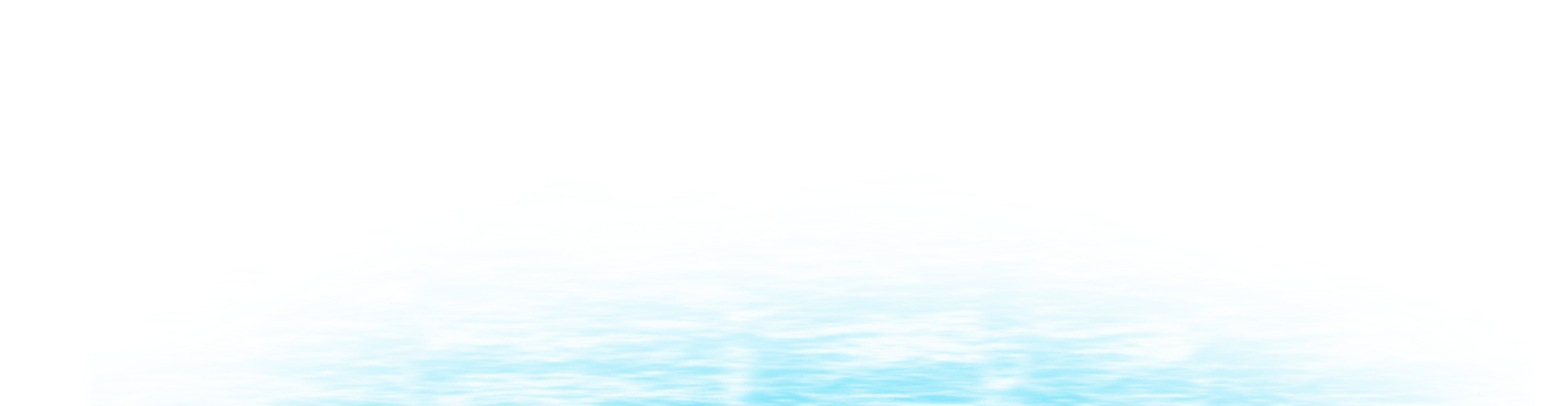 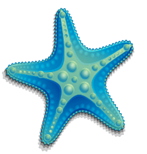 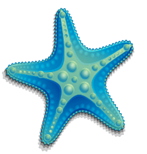 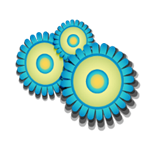 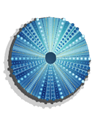 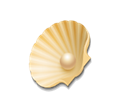 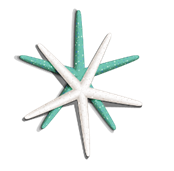 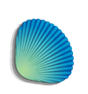 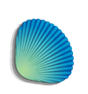 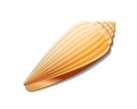 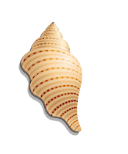 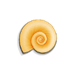 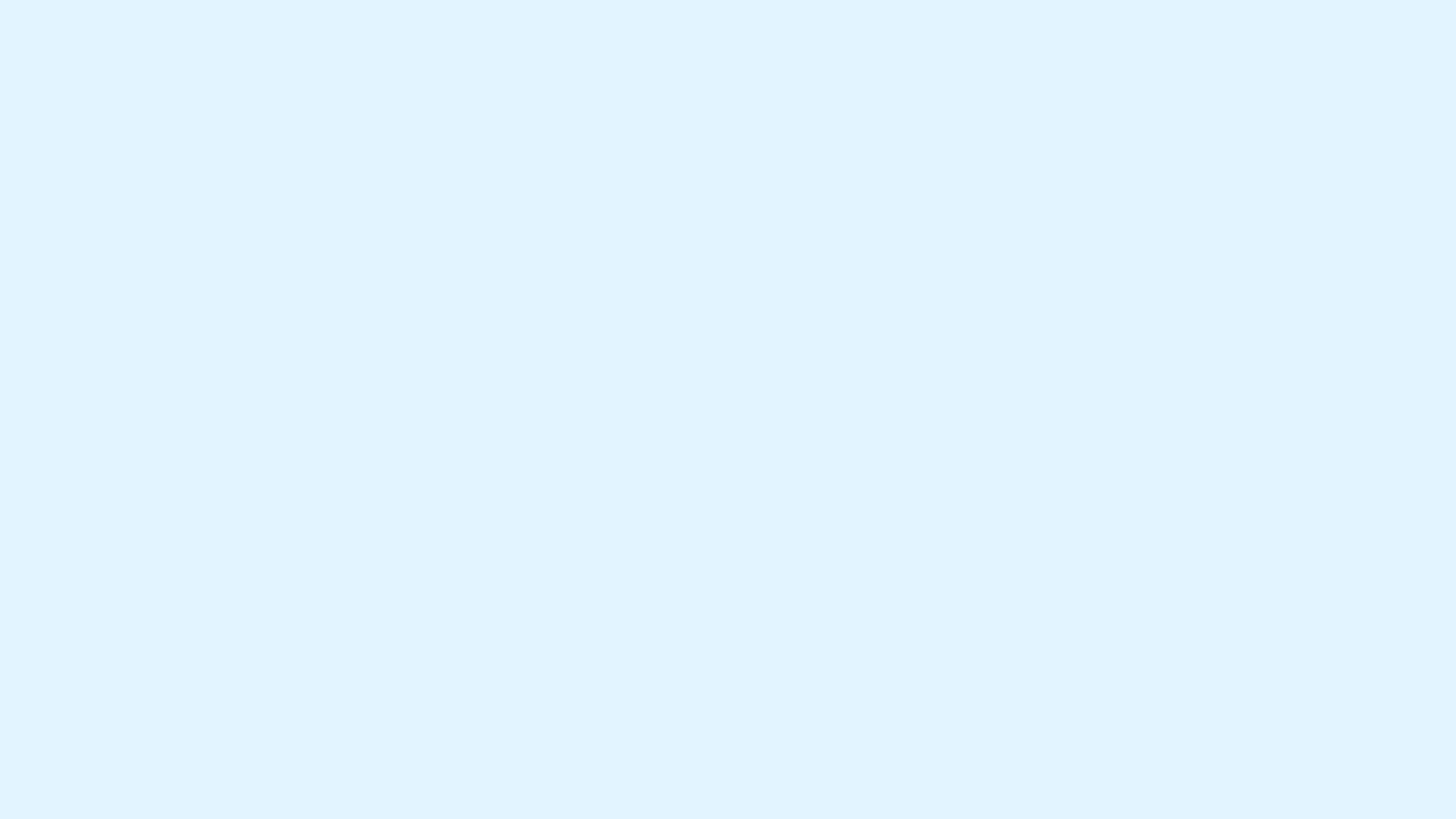 [他现在]真正体会到“如坐针毡”是什么滋味。尖尖的屁股坐累了，在椅面上挪来去。(“啊”）Теперь он по-настоящему понял смысл выражения «сидеть на иголках». «...» весь извертелся, его тощий зад то и дело ерзал по сиденью стула.Енді ол «инелерге отыр» деген сөздің мағынасын түсінді.  «...» бәрі бұралып, терісі қайтадан оралды, содан кейін орындыққа отырды.
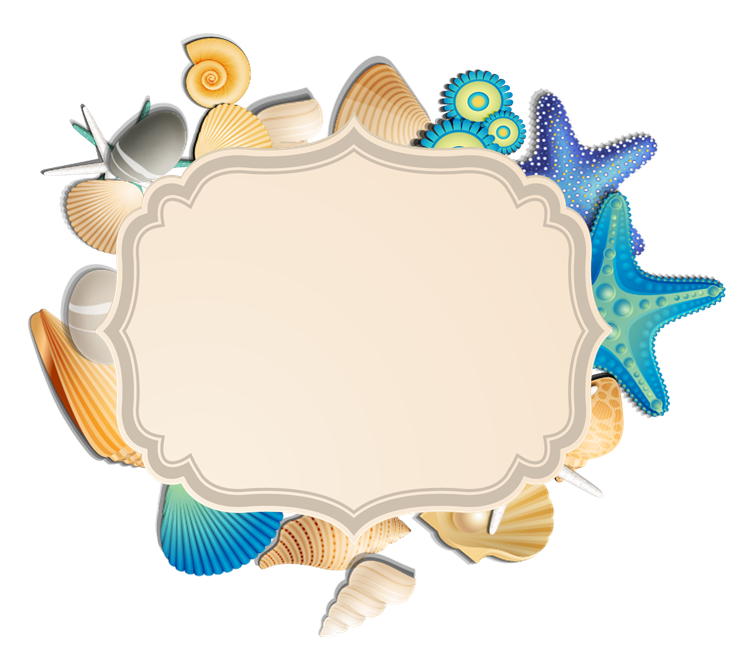 试一试
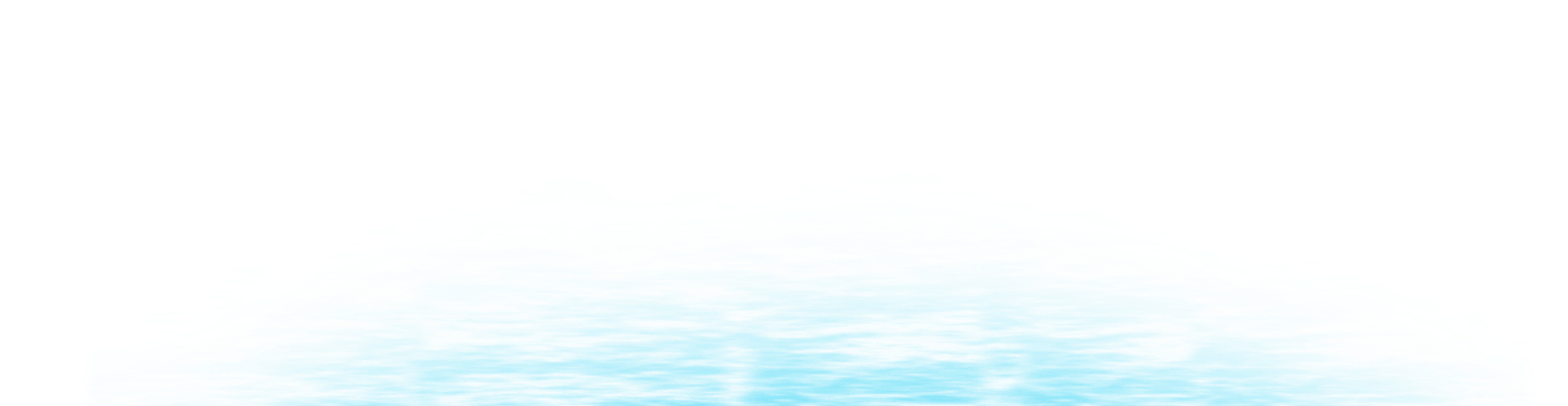 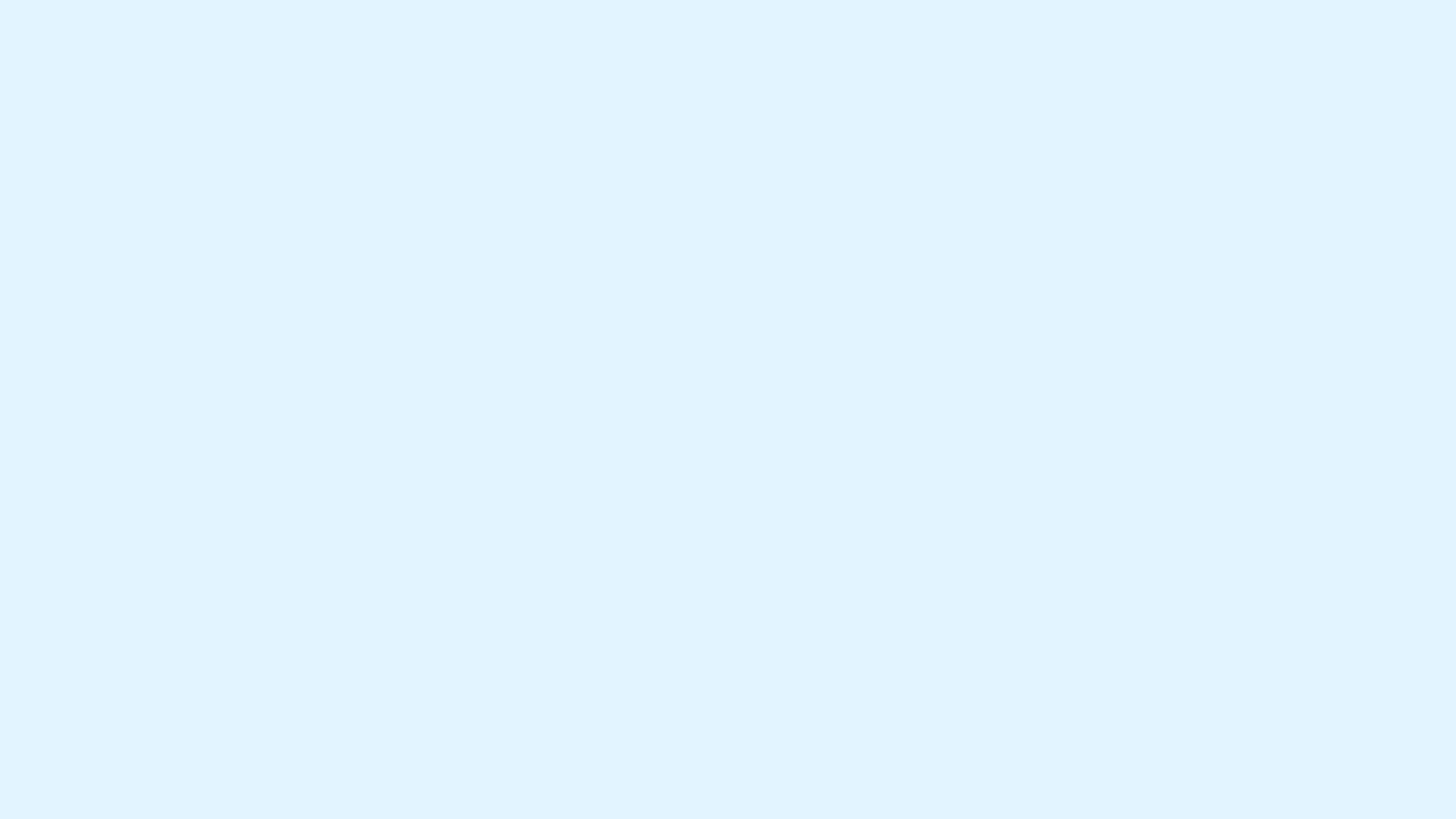 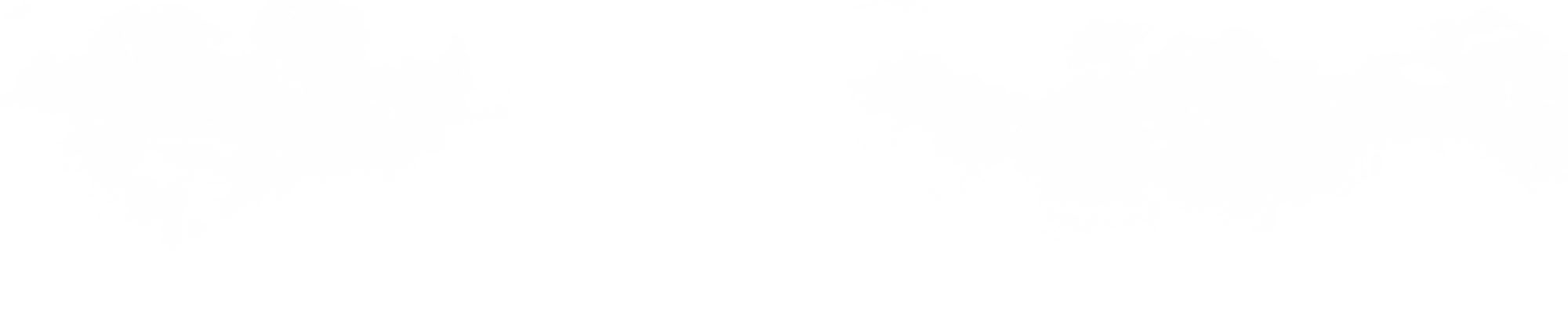 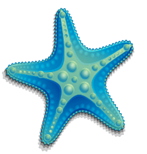 以上译例表明，上句成语所含形象性一直延续到下句，“死译”反而使译文生动起来。
Жоғарыдағы аударма алдыңғы сөйлемнің идиомасындағы суреттер келесі сөйлемге ауысатынын және «өлі аударма» аударманы жарқын ететіндігін көрсетеді.
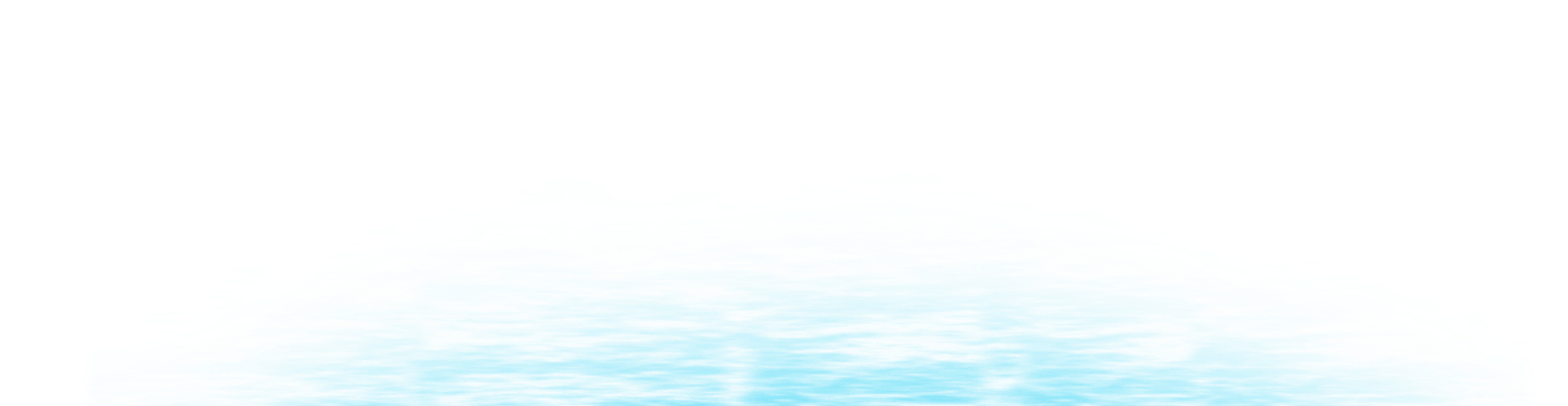 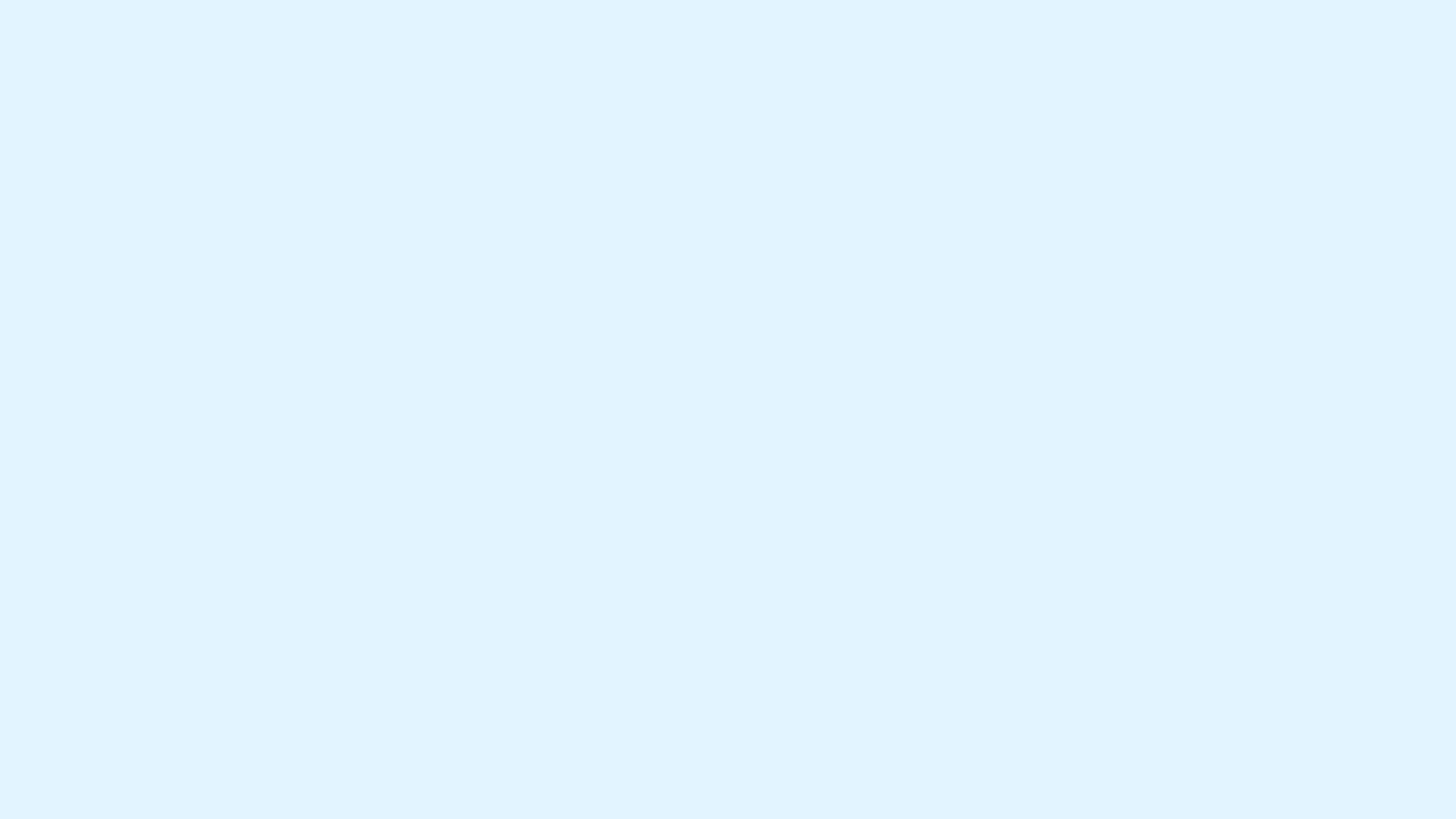 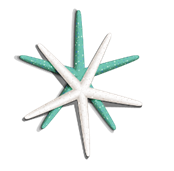 Ауызша аударманың екі мысалын қараңыз:

1  董餅川道：“好，好，虽然“马前泼水”,居然“破镜重圆”，慎明兄将来的婚姻一定高合悲欢，大有可观。”（《国域》）
— Все хорошо, -сказал Дун. -Пословица верно говорит, что «брызгать водой на голову дошади» опасно, но ведь «зеркало вновь стало целым», значит, в предстоящей супружеской жизни у господина Чу будет все - разлука и встречи, горе и радости.
- Бәрі жақсы, - деді Донг.  - Қатысушы «досадидің басына су шашу» қауіпті дейді, бірақ «айна қайтадан қалпына келді», бұл Чу мырзаның алдағы үйлену өмірінде барлық нәрсе болады - бөліну мен кездесу, қайғы мен қуаныш.
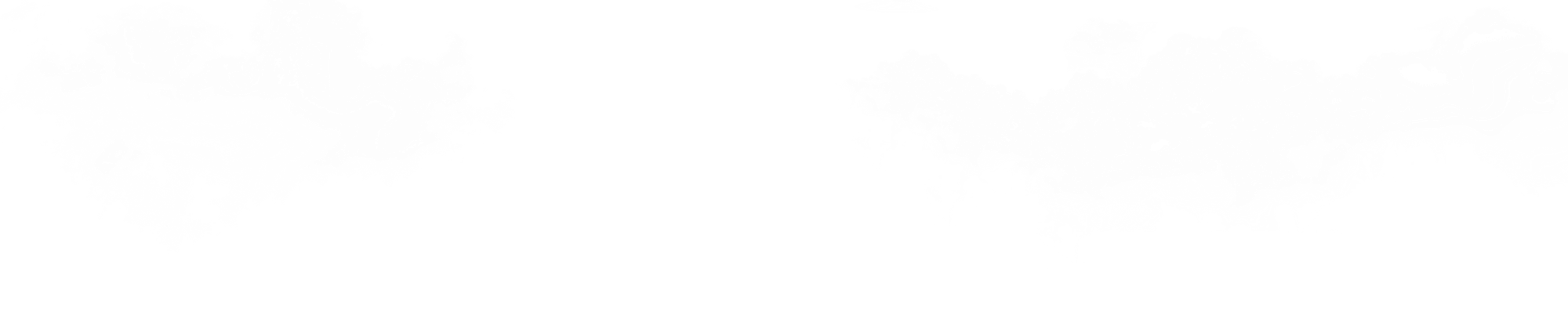 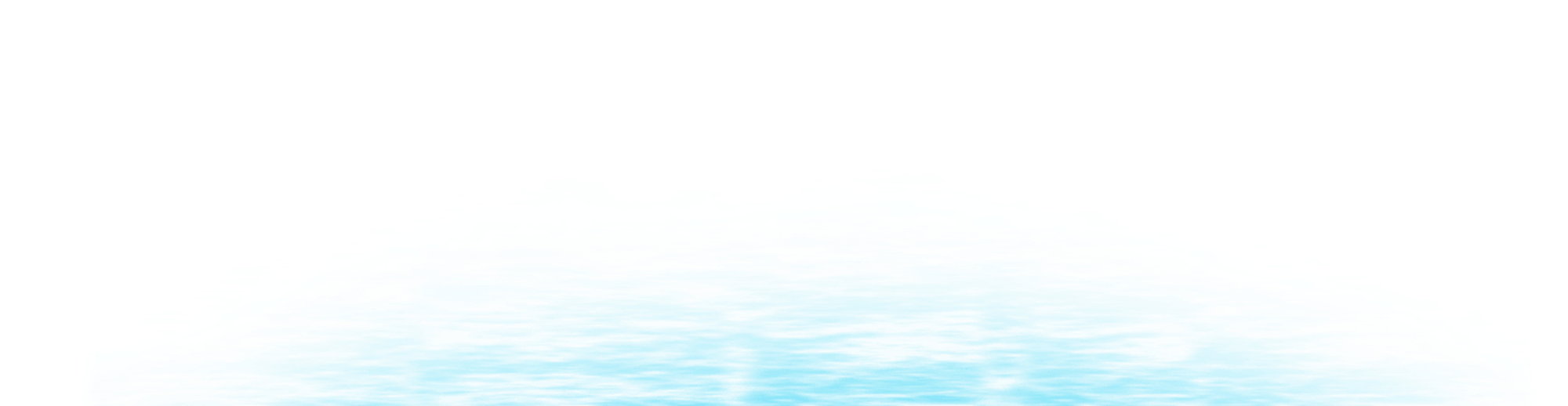 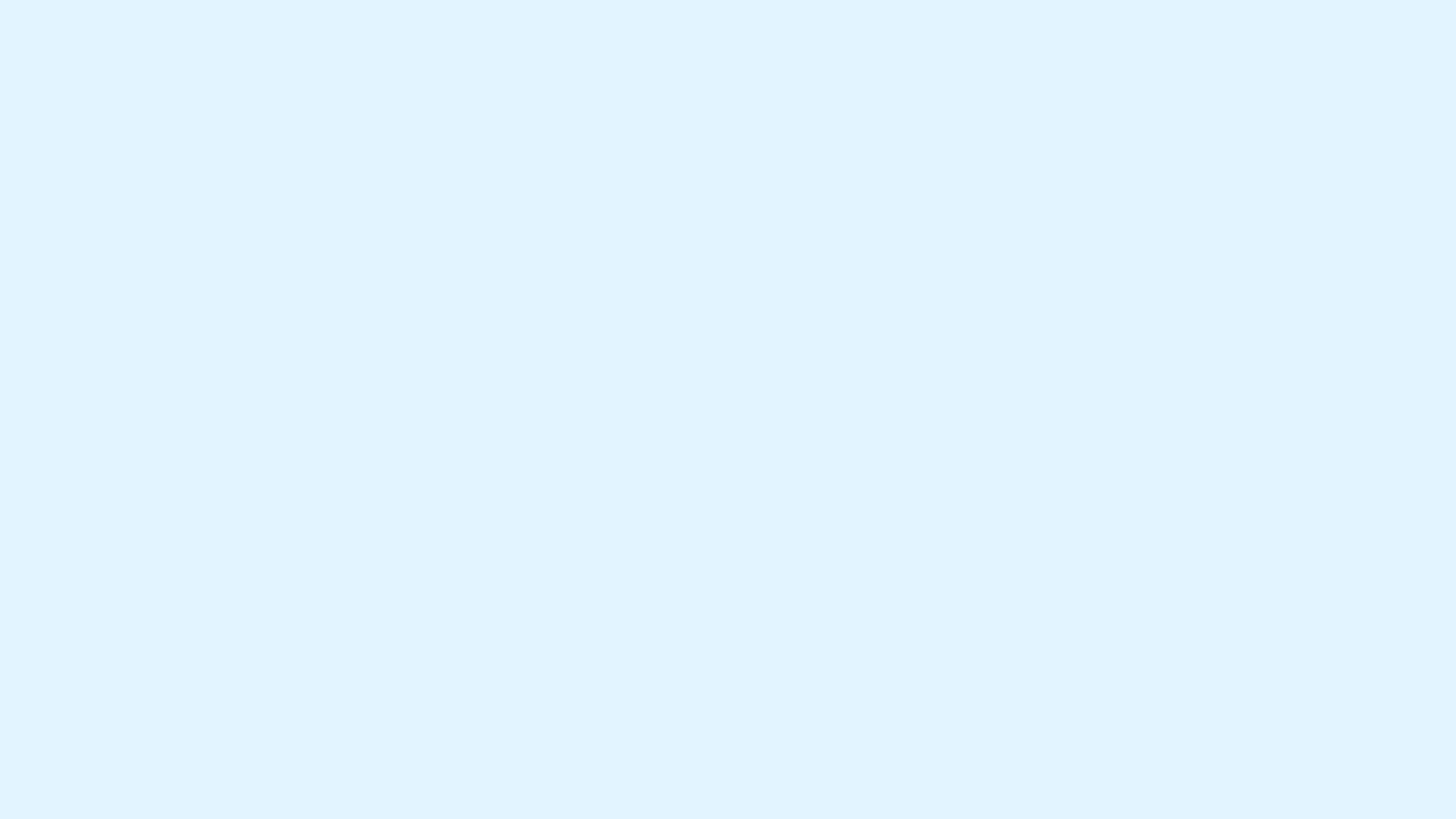 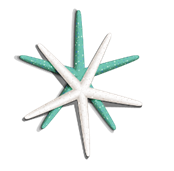 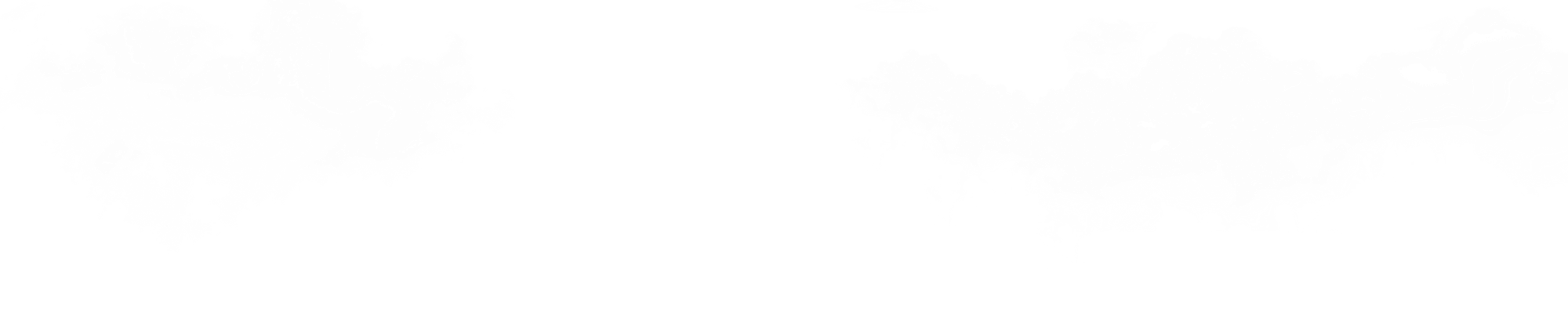 2  老爷何不順水推舟，做个人情。（《红楼梦》）
Почему бы вам не пустить, как говорится, лодку по течению и ие вынести приговор,  руководствуясь лишь cобственными интересами и чувством благодарности к его родствениикам?
Неліктен сіздер өздеріңіздің мүдделеріңізді және туыстарына деген ризашылық сезімдерін басшылыққа ала отырып, айтқандай, кемеге көтерілуге және үкім шығаруға мүмкіндік бермейсіздер?
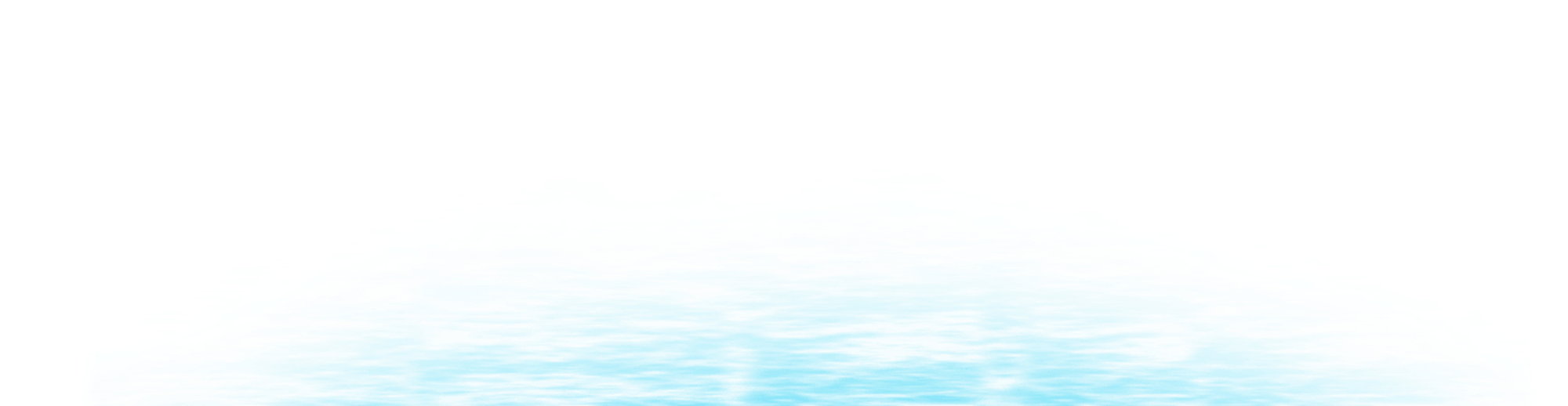 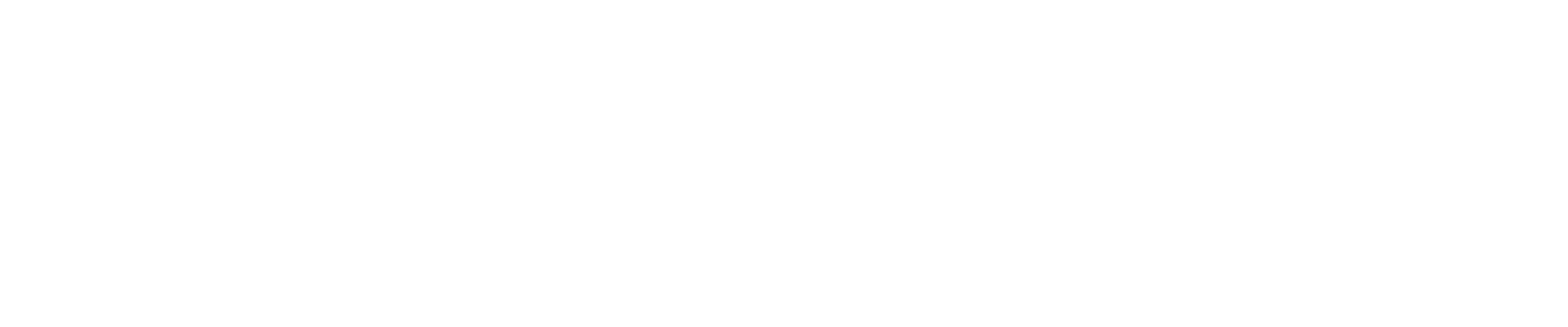 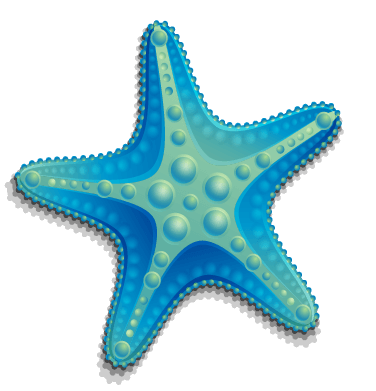 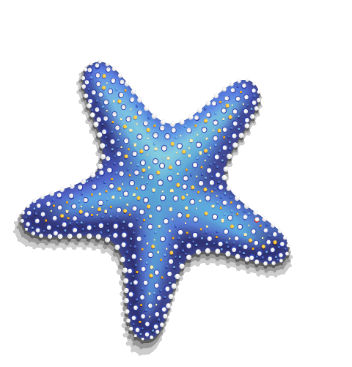 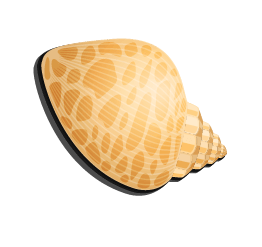 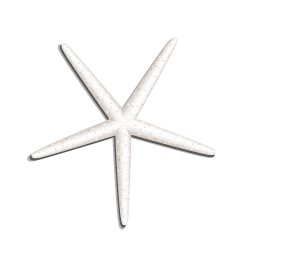 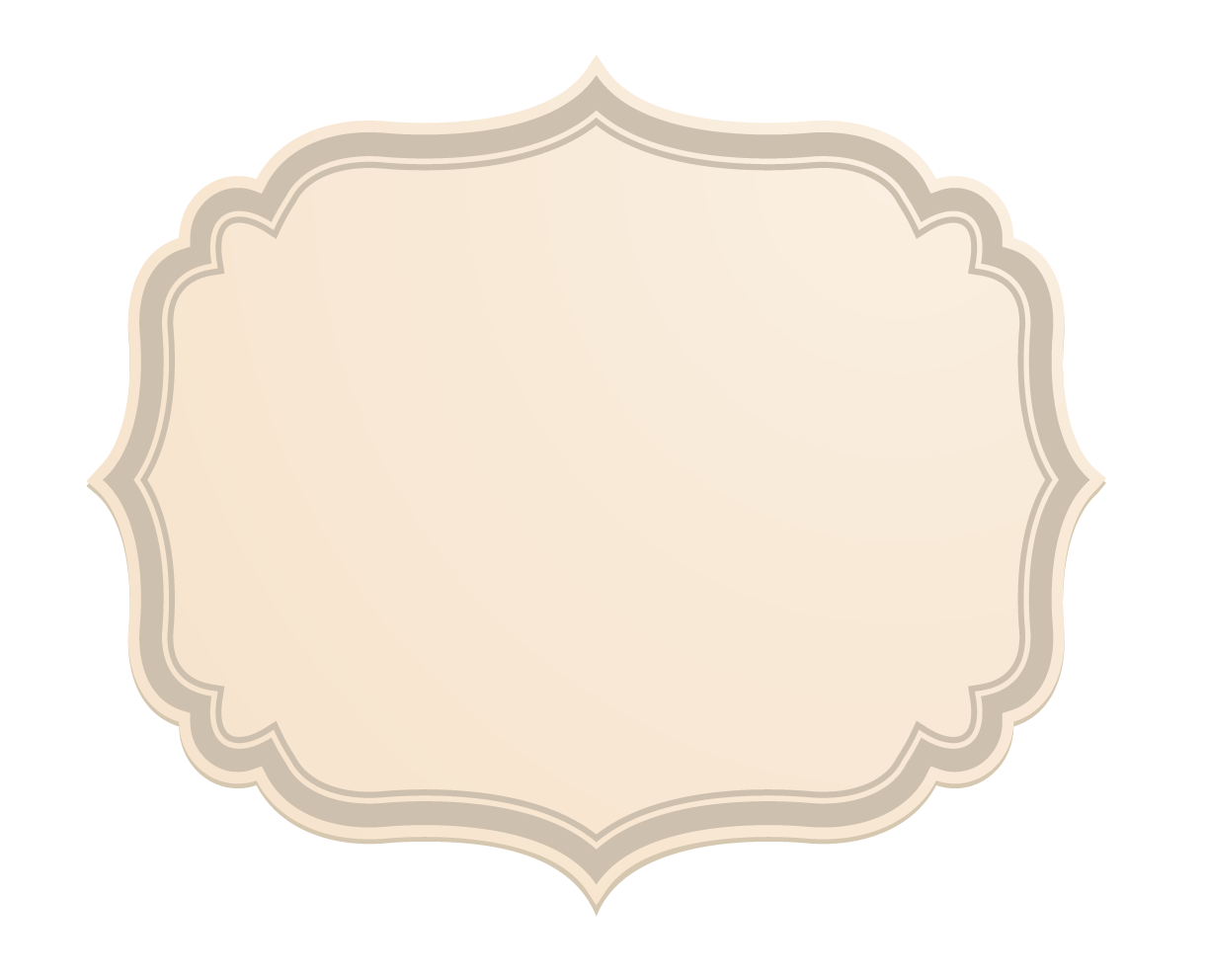 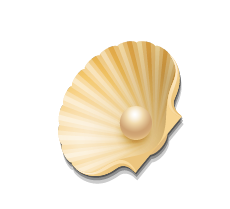 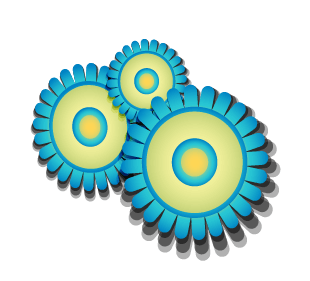 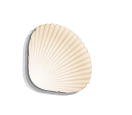 意译
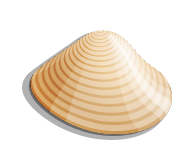 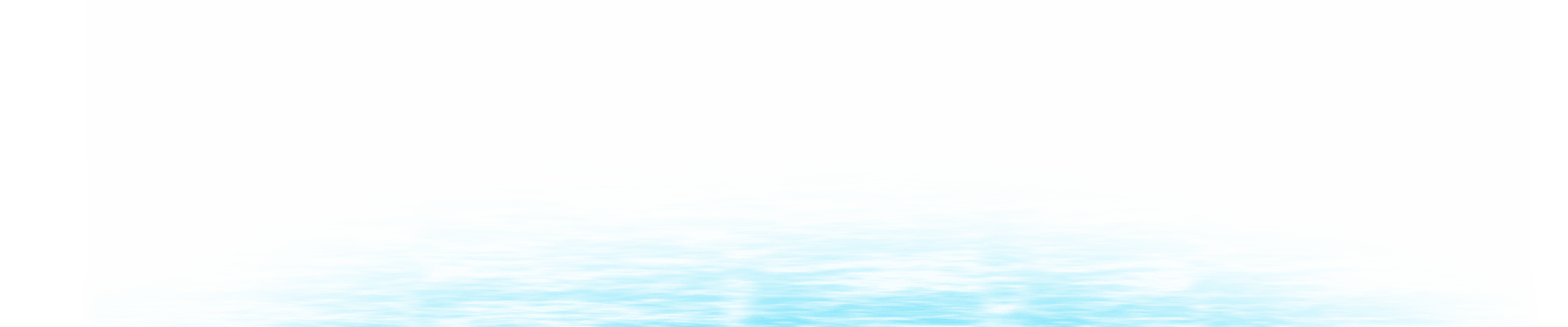 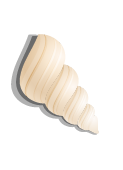 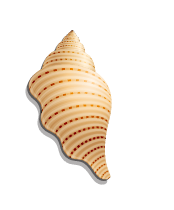 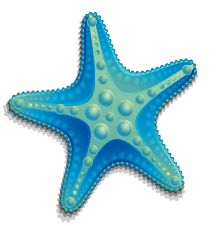 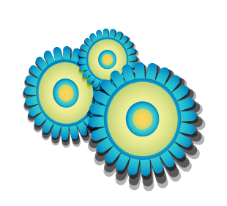 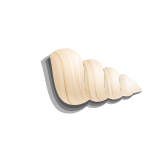 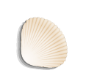 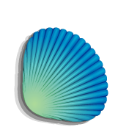 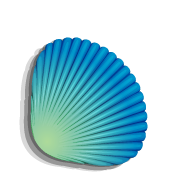 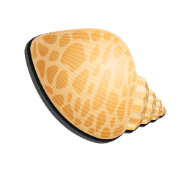 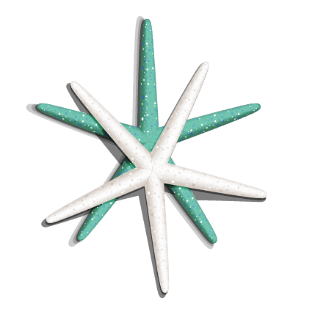 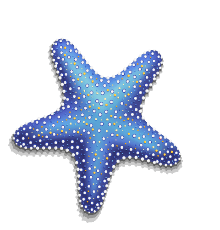 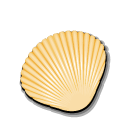 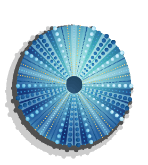 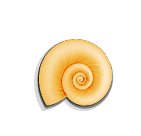 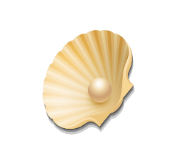 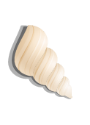 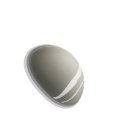 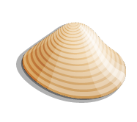 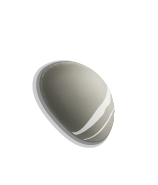 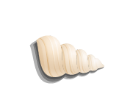 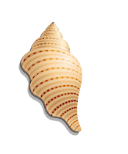 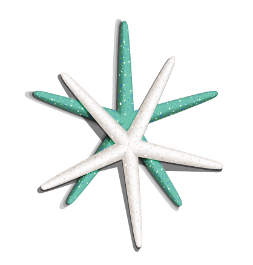 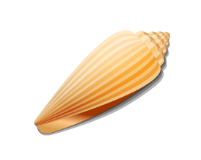 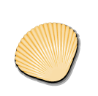 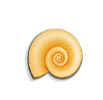 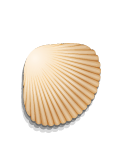 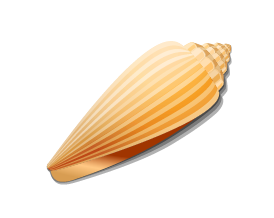 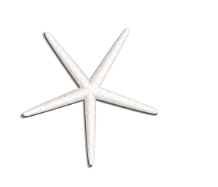 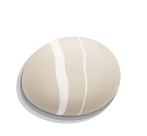 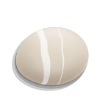 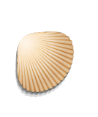 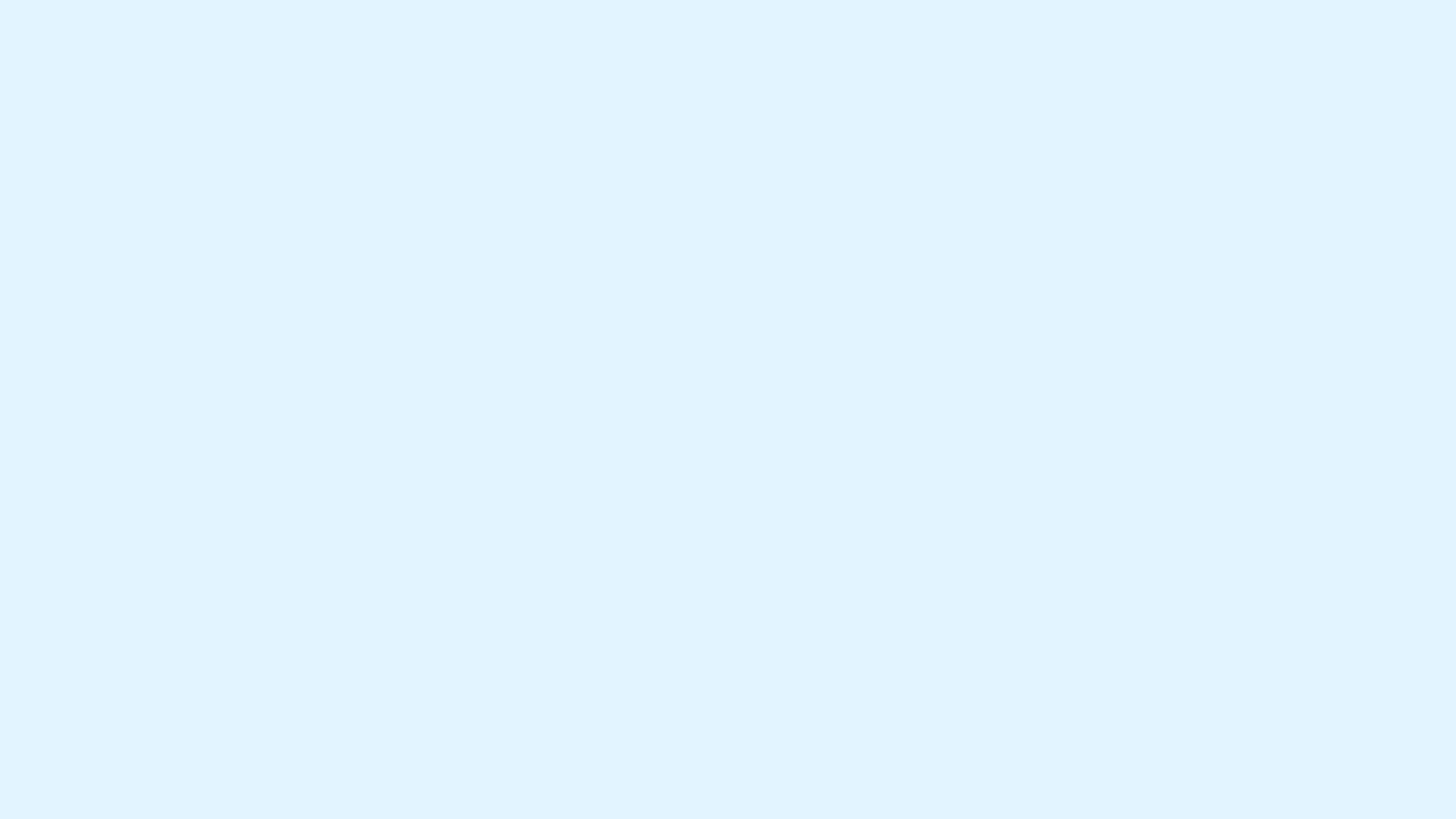 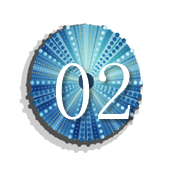 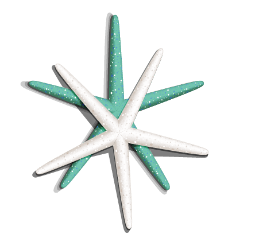 所谓意译。是指为了准确表达原文意思而摆脱原文语言形式。束缚的翻译策略的外语表达方式无法用汉语照直表达或者照直表达成汉语后不符合汉语习惯。这时就需要动用意译这种翻译策略。
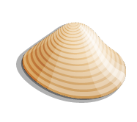 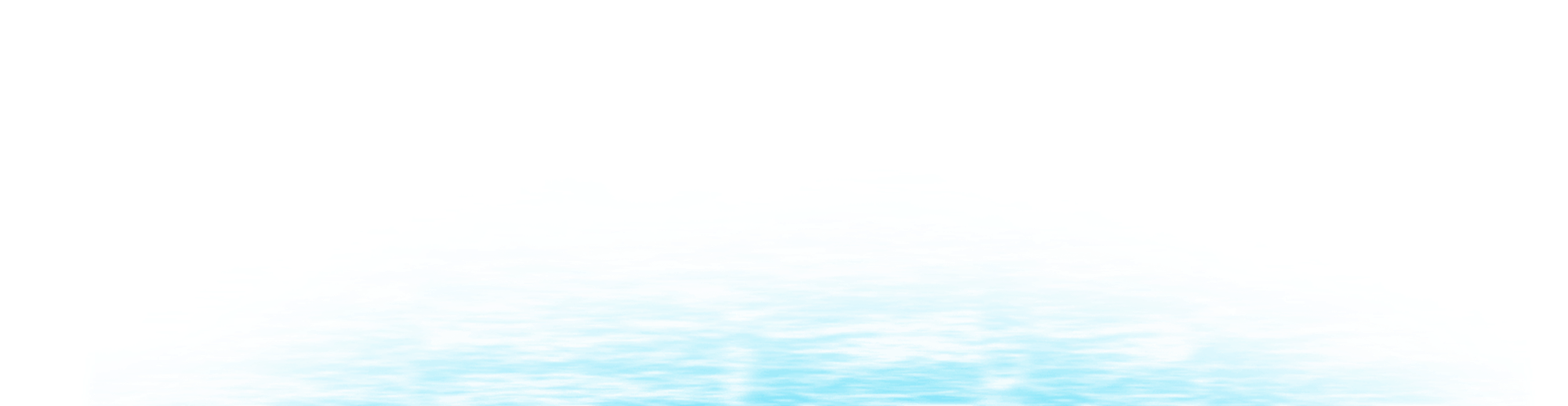 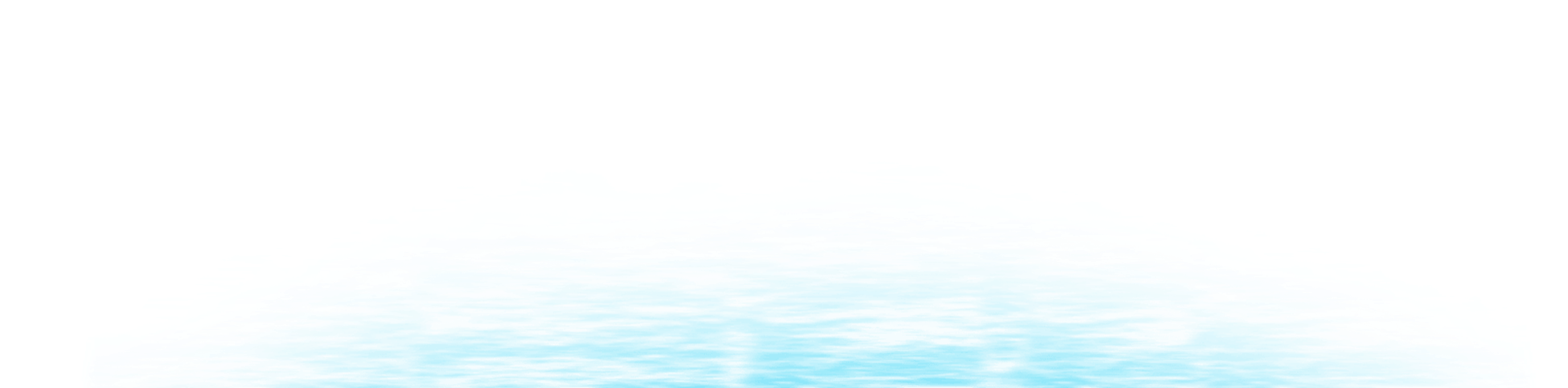 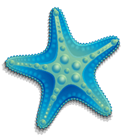 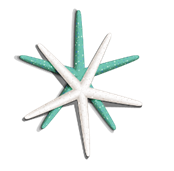 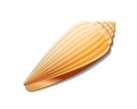 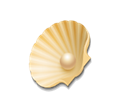 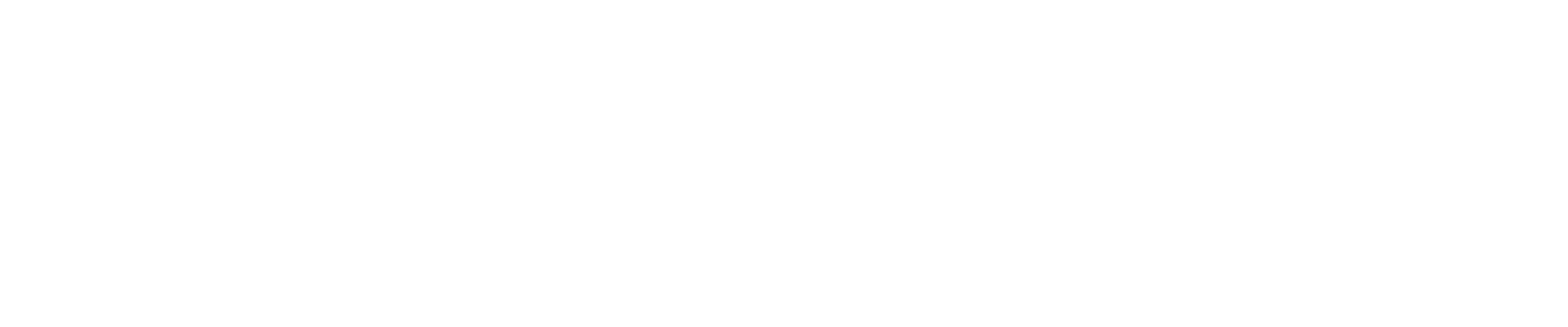 在翻译中。绝不可能只用直译法或只用意译法，而是要根据实际情况灵活动用这两种策略：能直译的就直译不能直译的就意译。所以他们是彼此互补。相得益彰的。    无论是直译还是意译都有个限度。过了限度直译便成了“死译”意译便成了“胡译”。
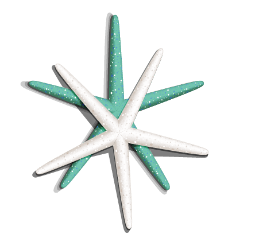 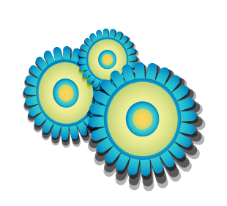 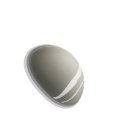 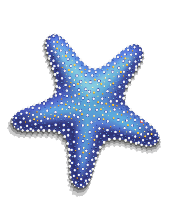 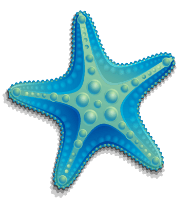 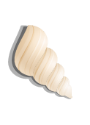 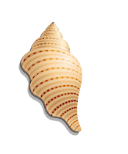 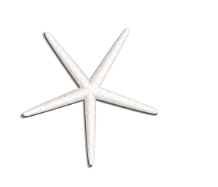 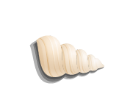 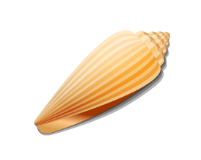 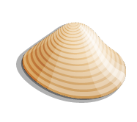 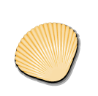 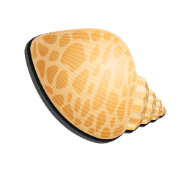 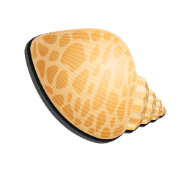 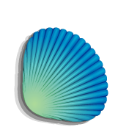 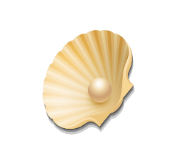 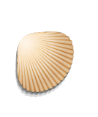 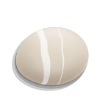 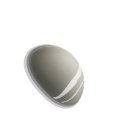 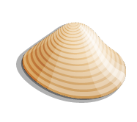 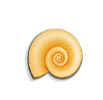 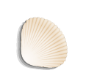 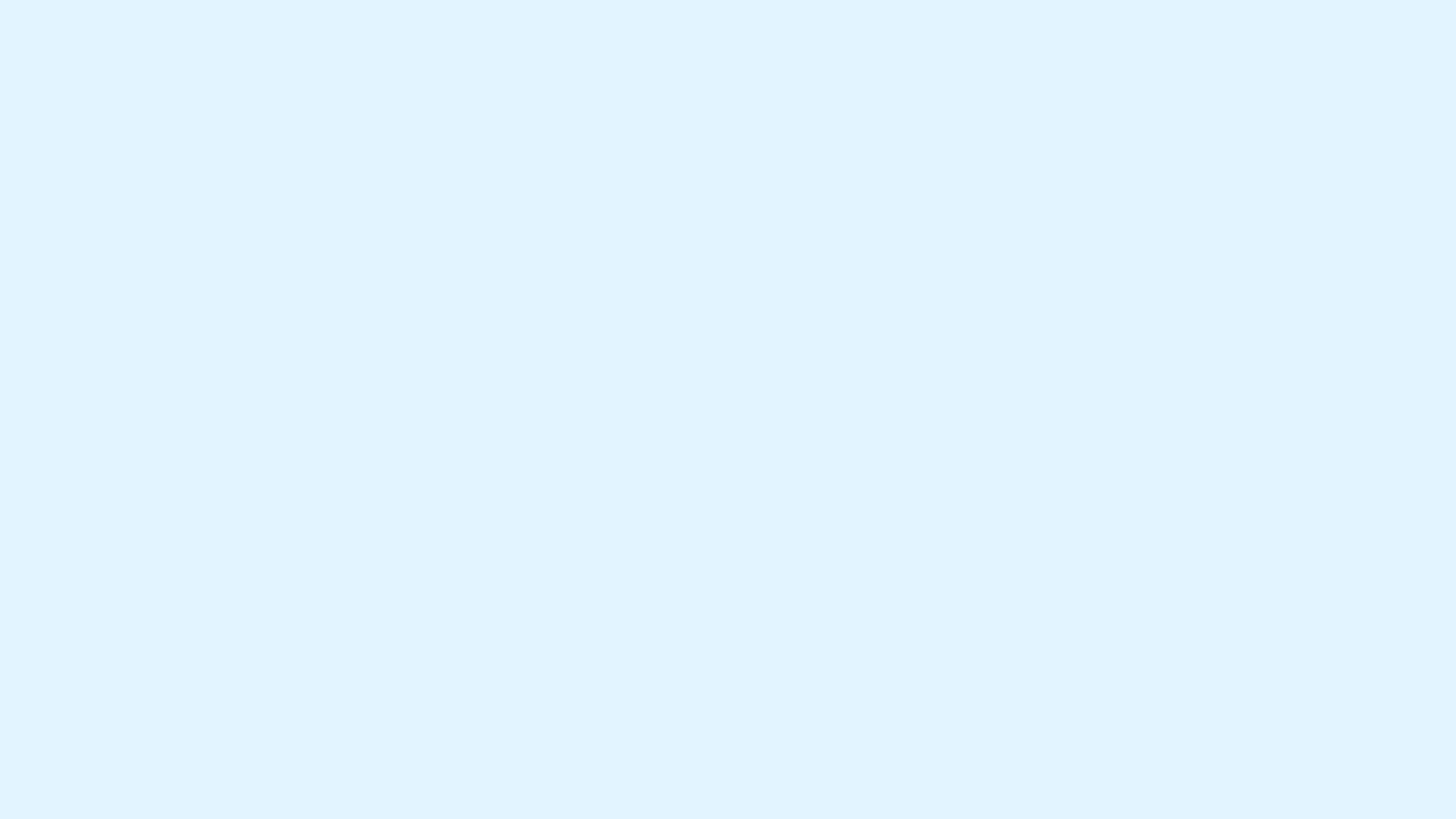 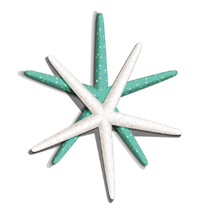 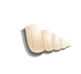 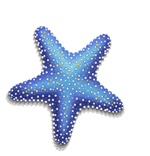 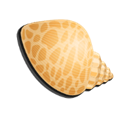 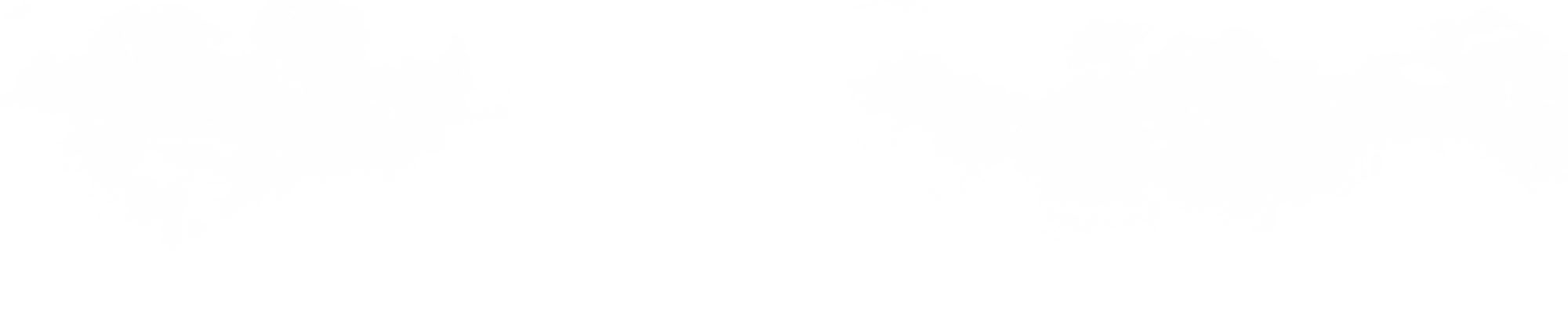 当哈萨克语与俄语中既没有所译汉语成语的等值词，也没有可以借用的哈萨克语或俄语成语，而且直译又不能为译文读者所理解时，可用俄语词汇手段将汉语成语的涵义表达出来，这样虽然失去了成语特有的形象性和生动性，但准确而有效地传达了内容实质，这种方法称为“意译法”（вольный перевод）。
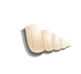 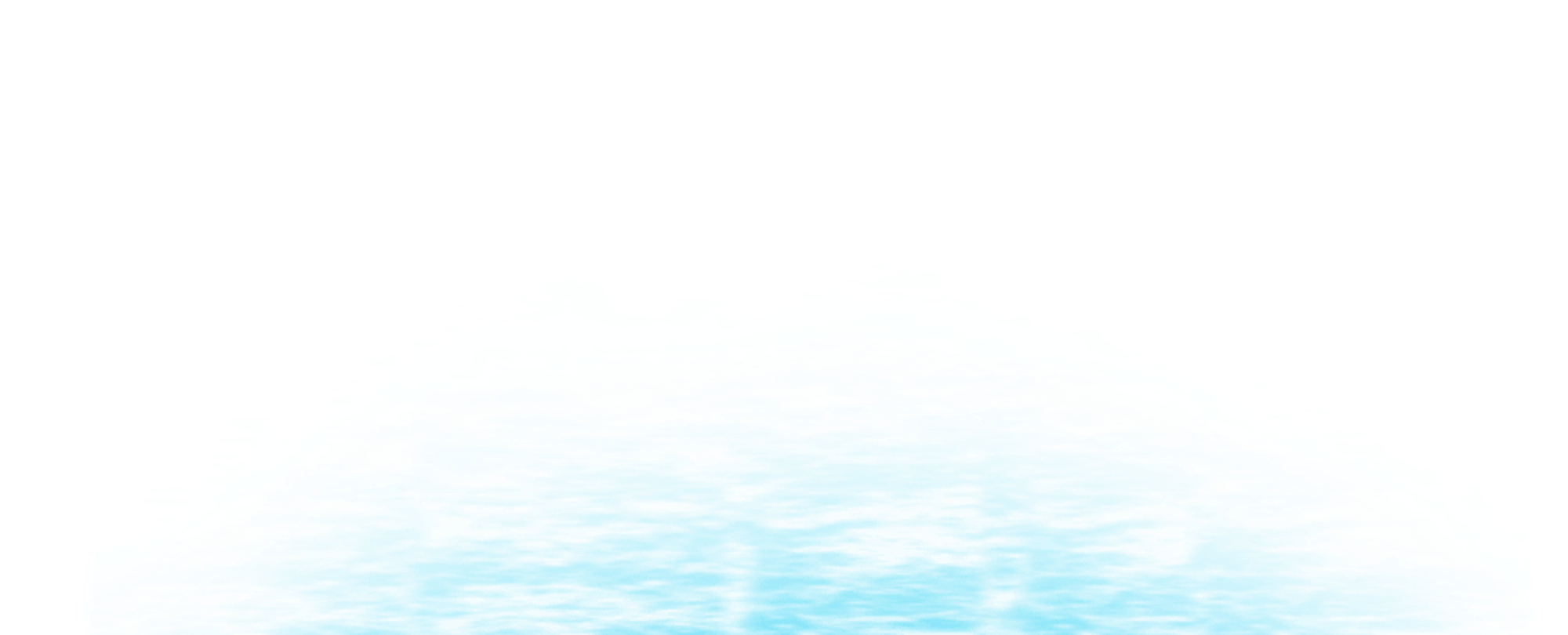 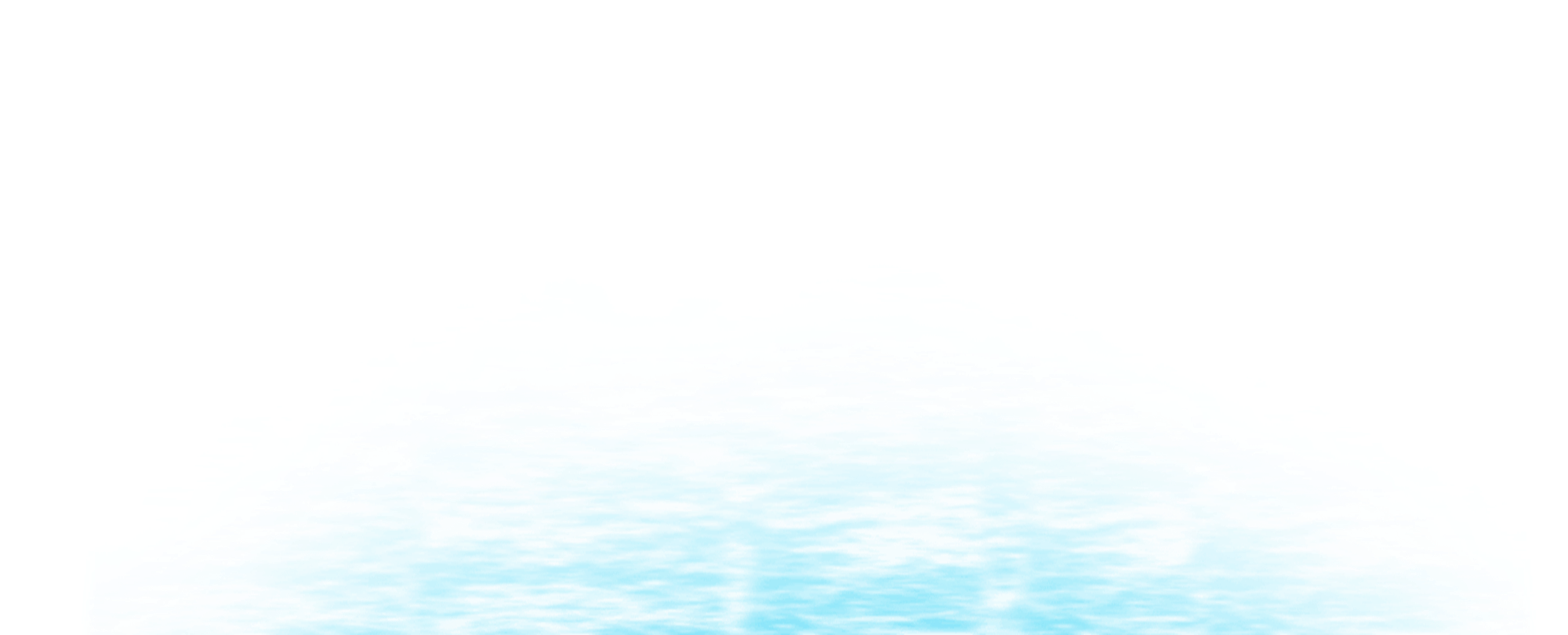 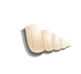 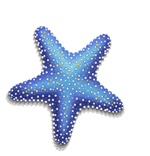 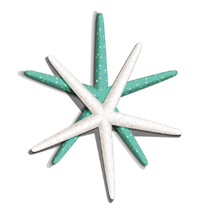 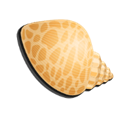 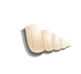 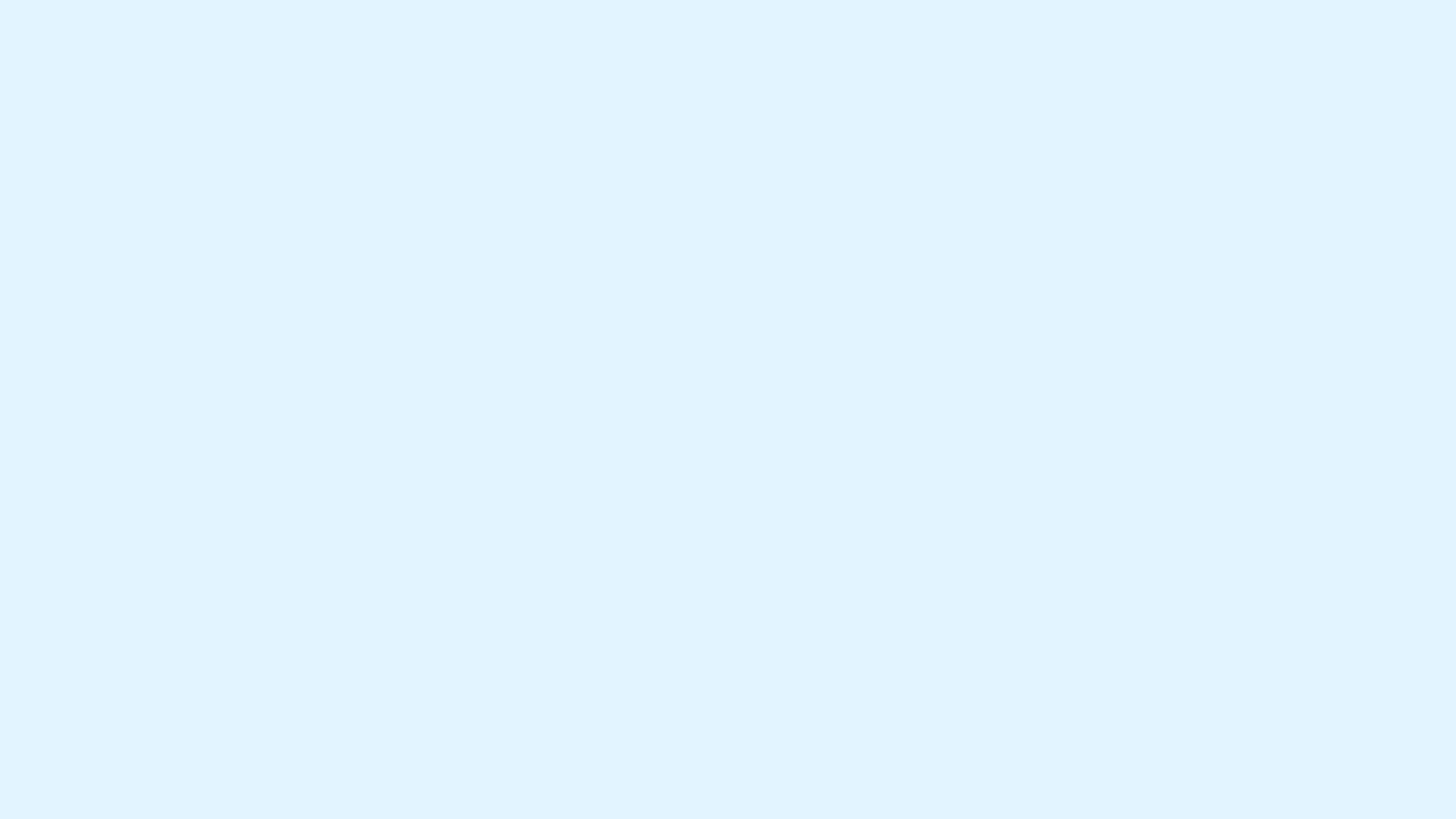 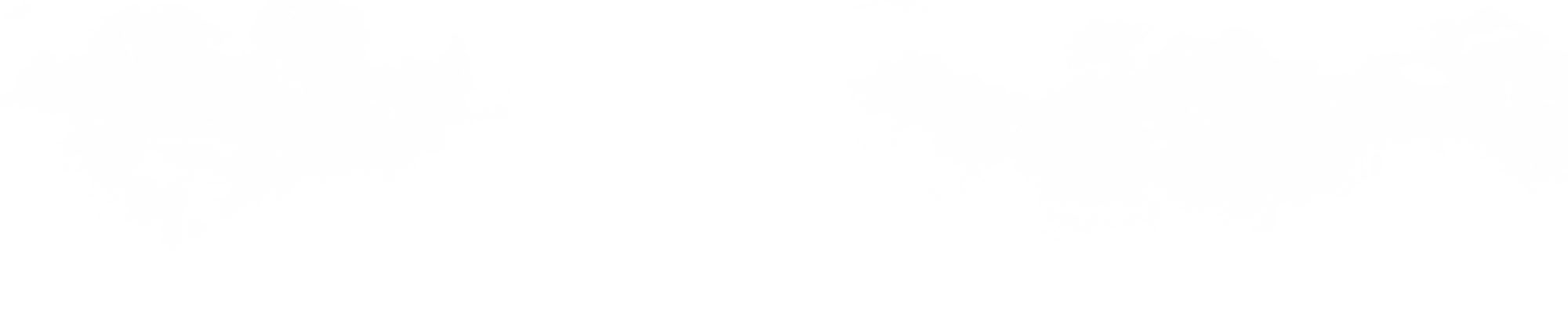 汉语中有这样两个表达不同关系人物之间特有感情的成语，只能意译：
қытай тілінде әр түрлі кейіпкерлердің арасындағы ерекше сезімдерді білдіретін екі идиома бар және оларды тек аударуға болады:
1、舔犊情深  глубокая родительская любовь   ата-ананың терең махаббаты
2、手足之情  братские чувства   бауырмалдық сезім
请看意译法例句：
Аударылған мысалды қараңыз:

历史表明，人类的命运共同体。（《江泽民主席在莫斯科伟大卫国战争纪念馆揭幕式上的讲话》）
История показывает, что судьба человечества кровно взаимосвязана.
Тарих адамзат тағдырының өзара тығыз байланысты екенін көрсетеді.
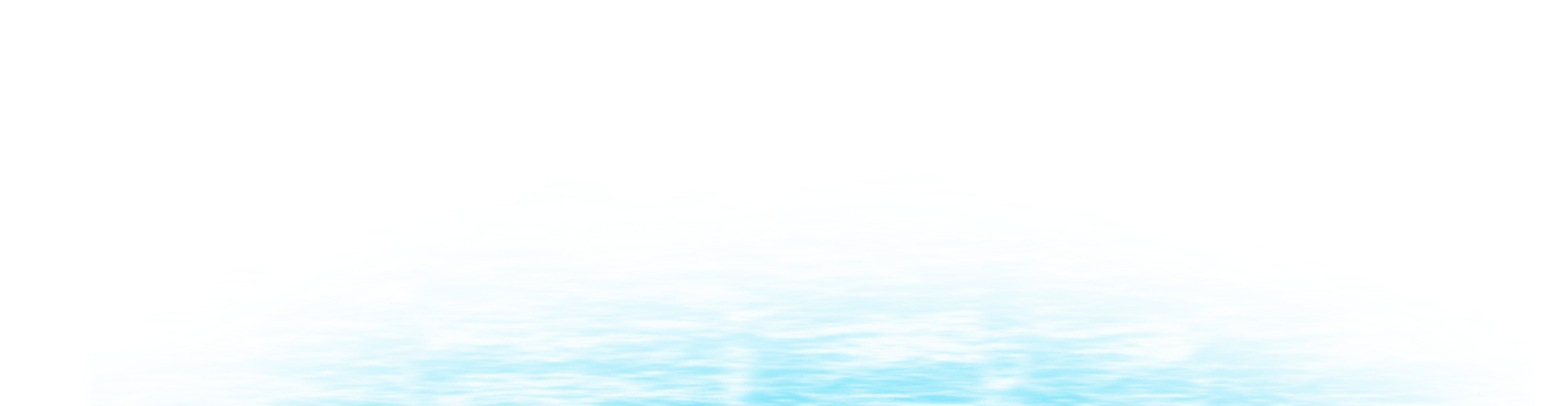 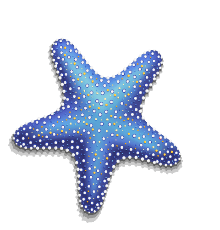 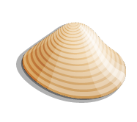 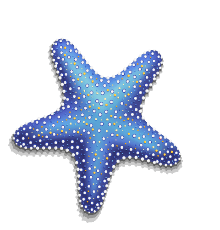 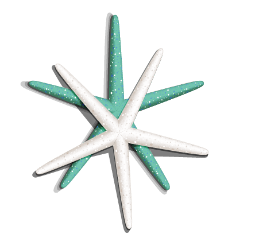 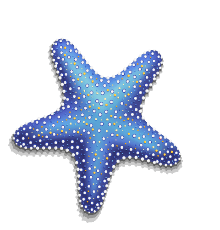 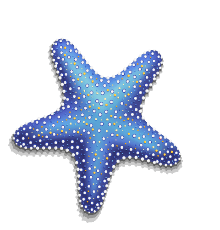 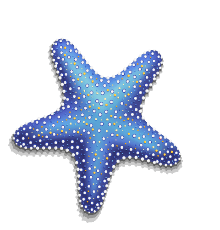 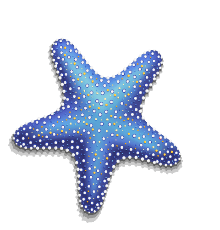 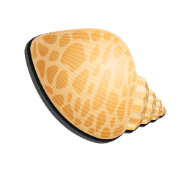 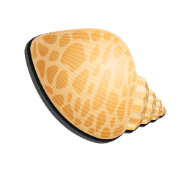 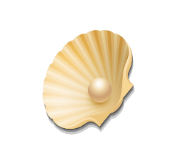 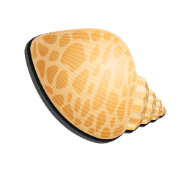 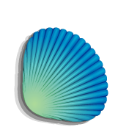 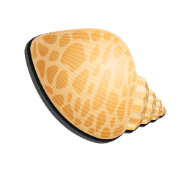 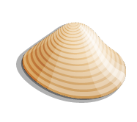 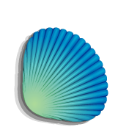 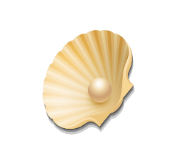 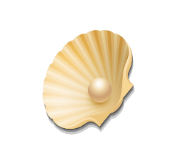 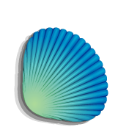 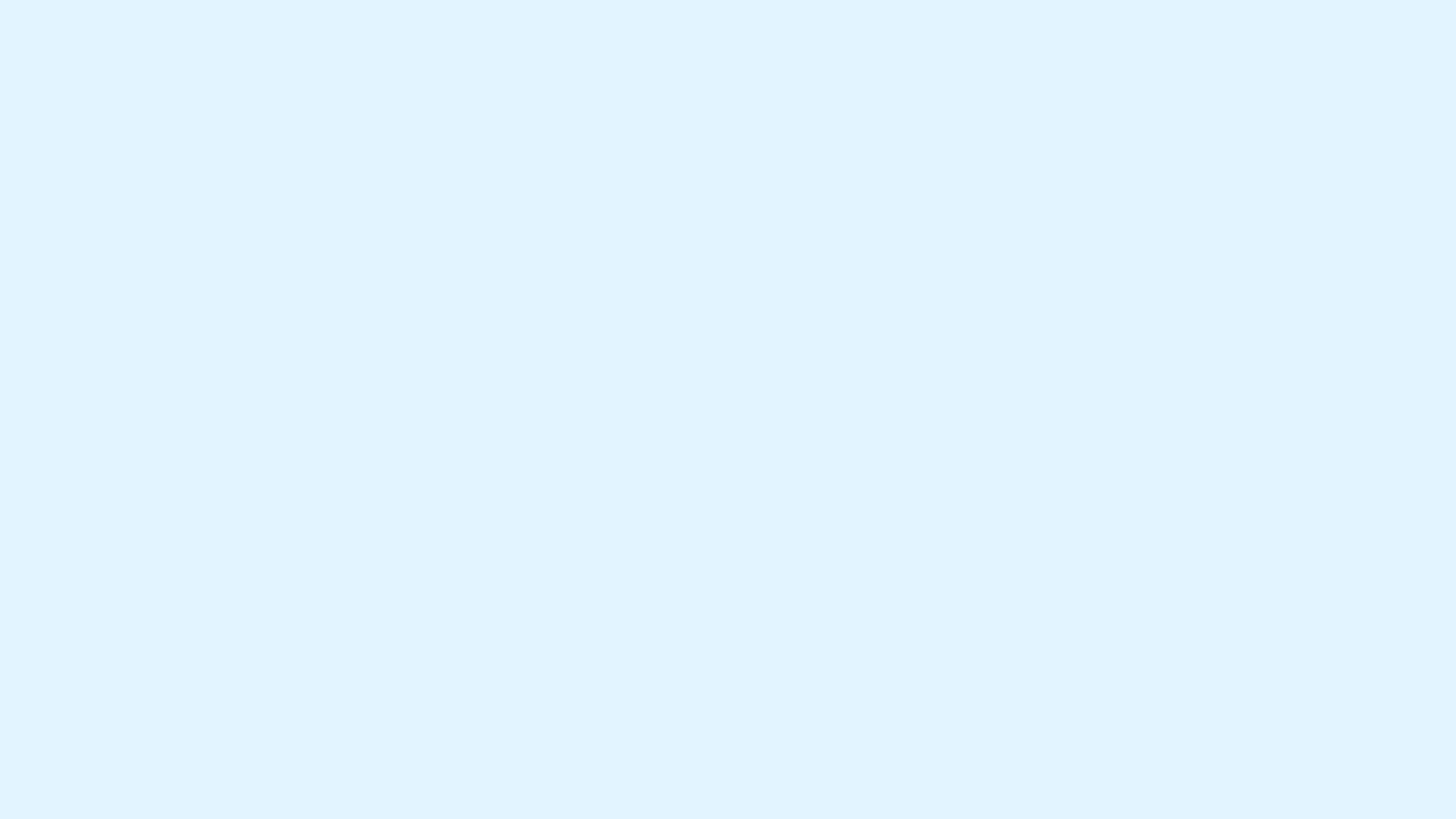 意译成语时要注意，当同一成语在不同上下文中充当不同的句子成分时，译法不同。如：
Идиомаларға аудару кезінде сол идиомалар әртүрлі контексте сөйлемнің басқа компоненті ретінде әрекет етсе, аударма басқаша болатынын ұмытпаңыз.  Мысалы:
1 我们用八台大轿抬他来，看他来不来。
Мы окажем ему самые высокие почести, вот тогда и посмотрим, придет он или нет.
Біз оған ең жоғары құрметті көрсетеміз, содан кейін ол келген-келмегенін көреміз.
2 我们用八台大轿抬也要把他抬来。(   ????请翻译一下    )
同一成语在前一评泽例中充当谓语，译成动词性词组，在后一译例中充当行为方式状语，译成副动词短语。
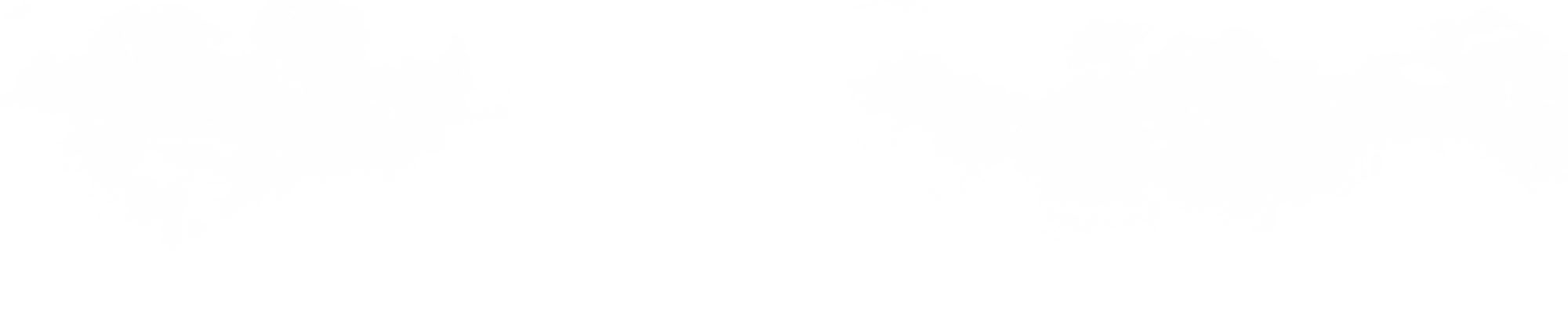 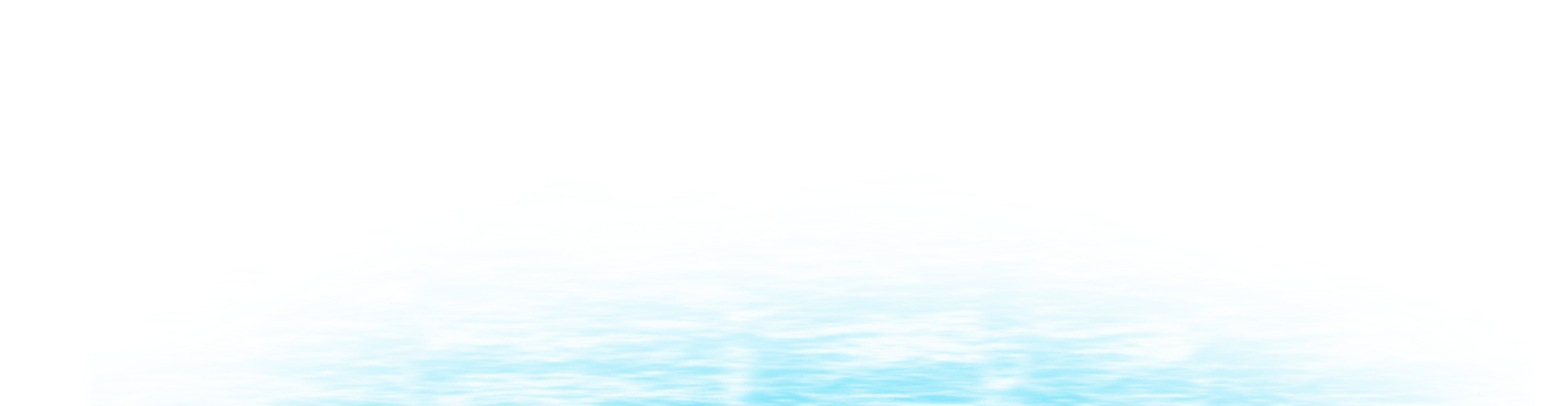 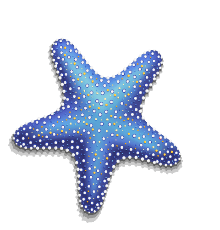 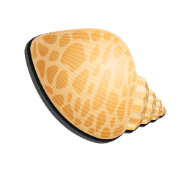 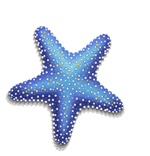 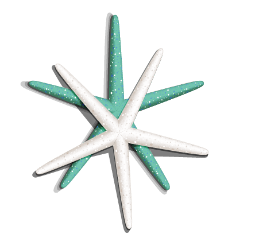 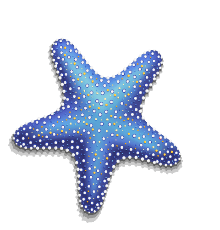 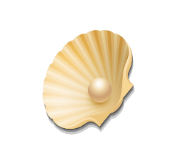 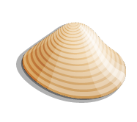 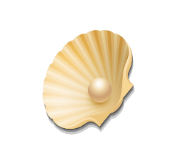 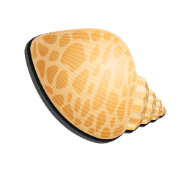 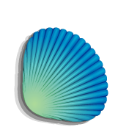 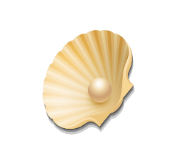 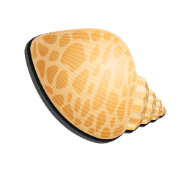 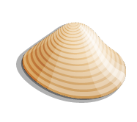 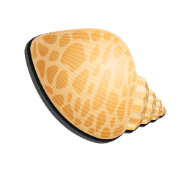 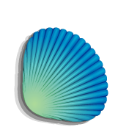 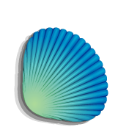 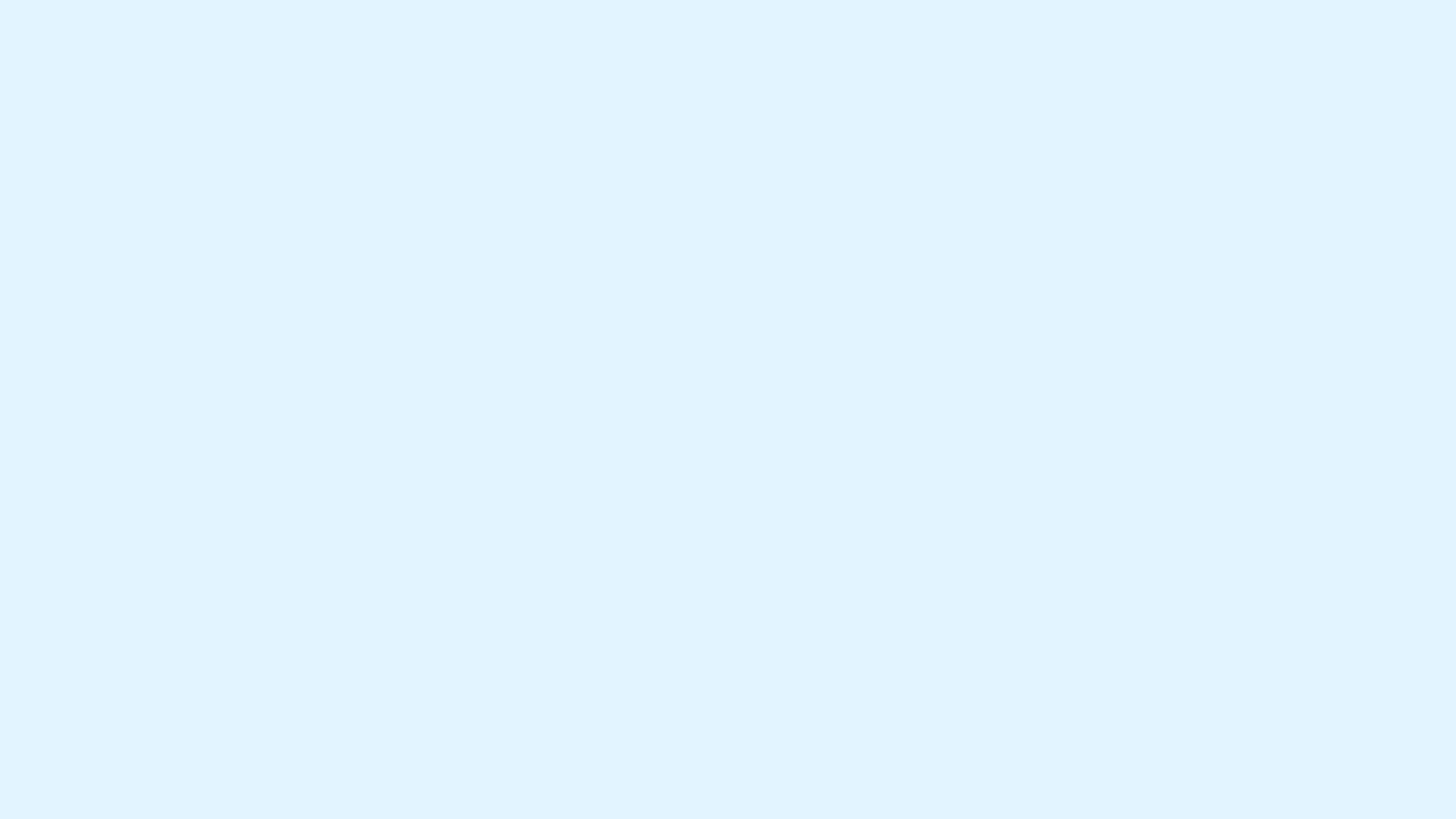 唐铁嘴（凑过来）：这位爷好相貌，真是天庭饱满，地间方圆，虽无宰相之权，而有陶朱之富！（《茶馆》）
Тан (приблизившись). У господина лицо предвещает счастье, высокий лоб, округлый подбородок. Хотя он и не министр, но его ждет такая же удача, как Таочжу! [脚注: Taочжу-гун-так назвал себя вельможа Фань Ли из древнего княжества Юэ после своего бегства с красавицей Сиши. ]
Тан (жақындап келеді).  Джентльменнің бет-әлпеті бақыт, биік маңдай, иек тәрізді иек.  Ол министр болмаса да, Таожу сияқты сәттілікке ие болады!  [脚注: Таожу-гонг өзін әдемі Фан Ли деп атады, ол әдемі Сишамен қашқаннан кейін Юэ ежелгі князьдығынан шыққан.  ]
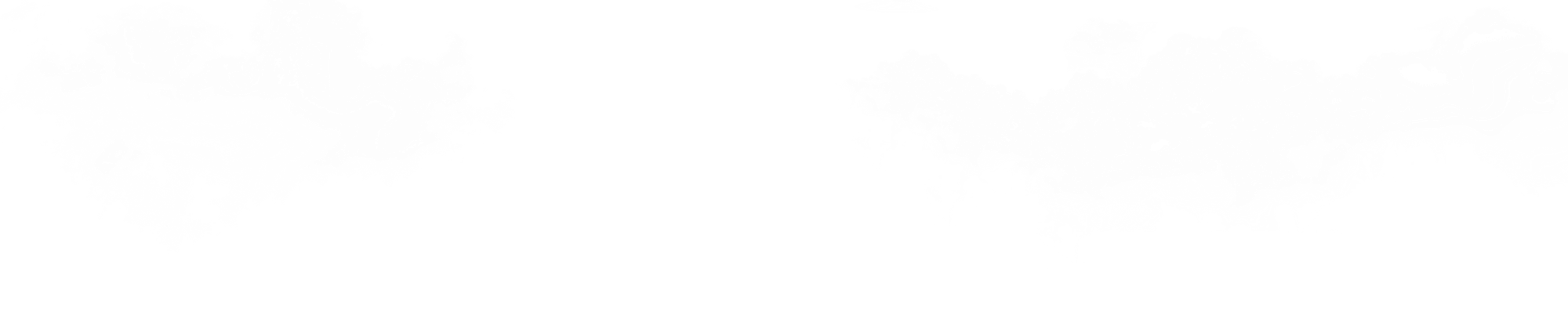 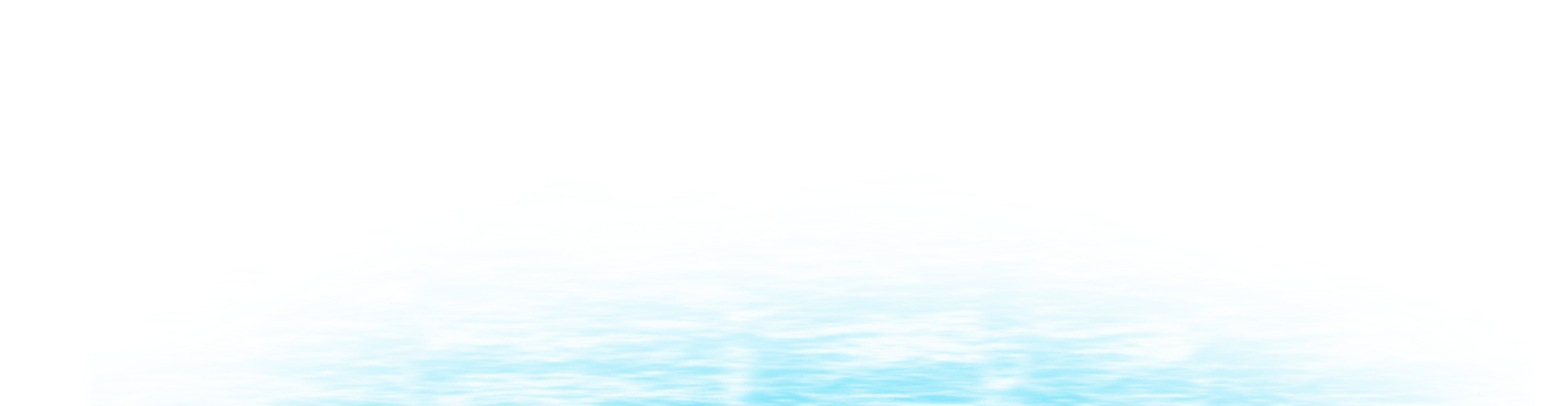 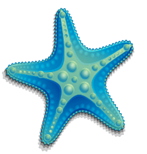 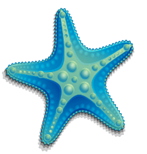 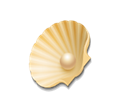 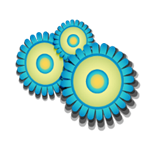 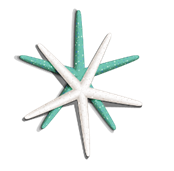 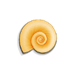 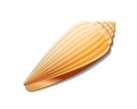 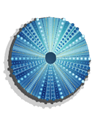 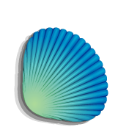 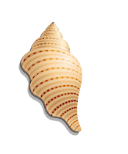 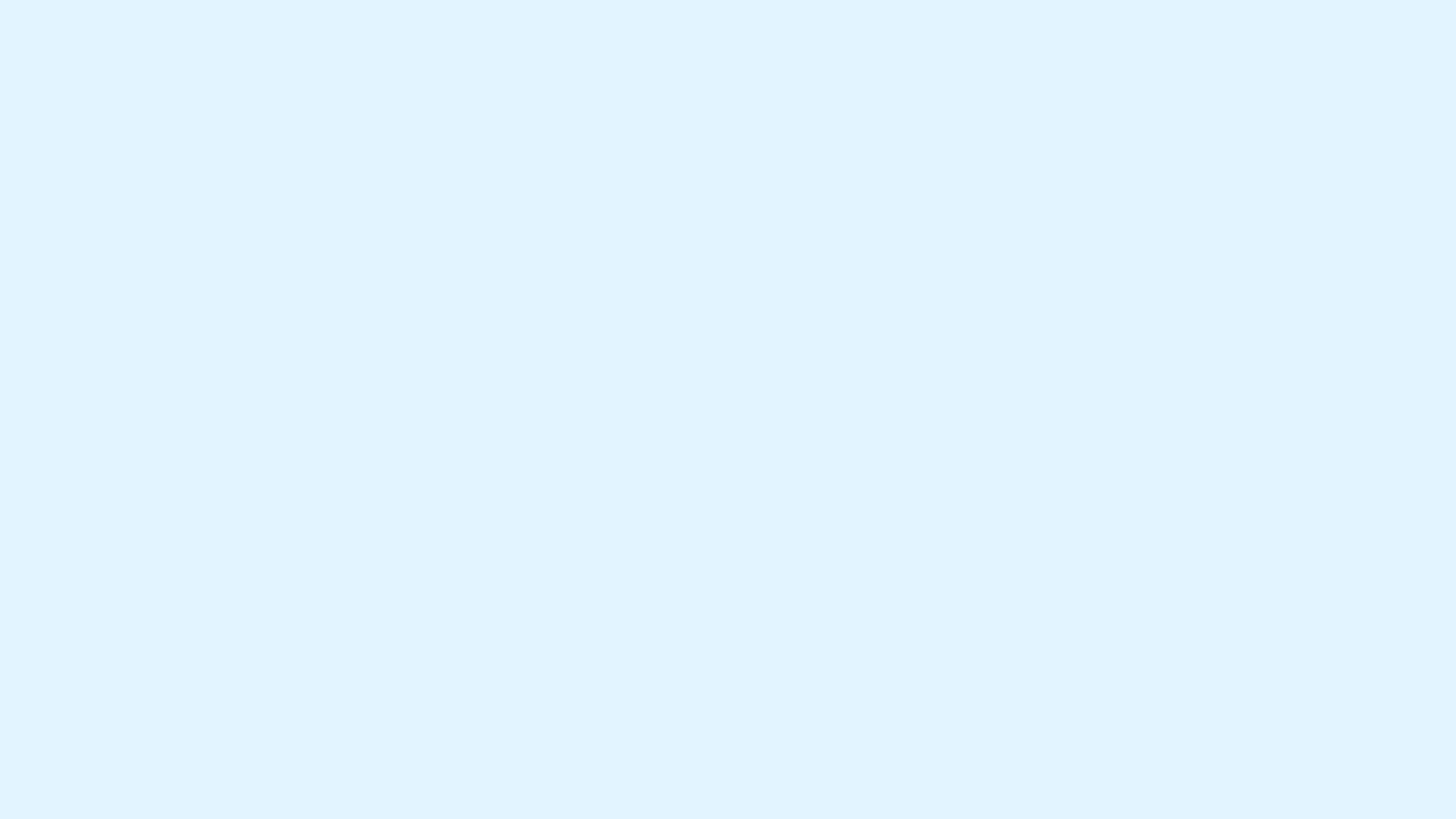 脚注法
Сілтеме әдісі

我们知道，某些汉语成语的文化意义比较复杂，当上述方法不能完成所译汉语成语文化意义的传递时，可以先将其直译，然后常用脚注形式对其进行必要的解释，这种方法称为“脚注法”（сноска）
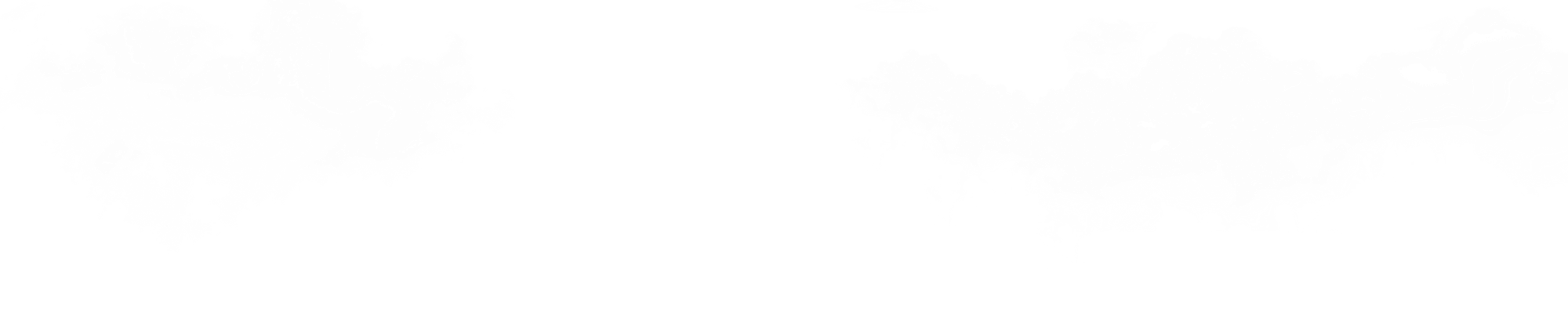 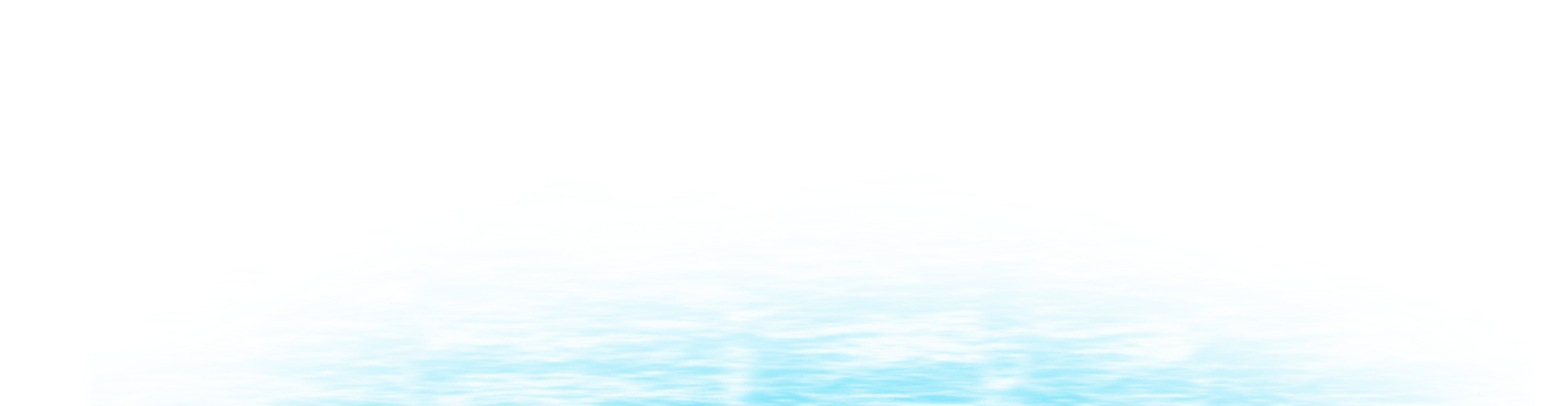 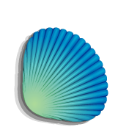 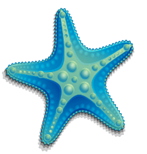 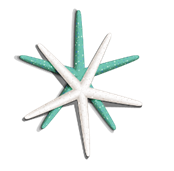 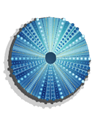 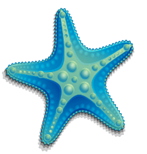 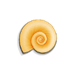 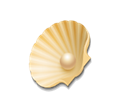 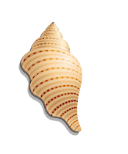 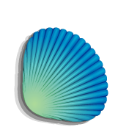 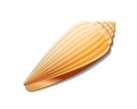 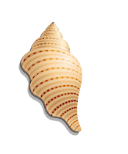 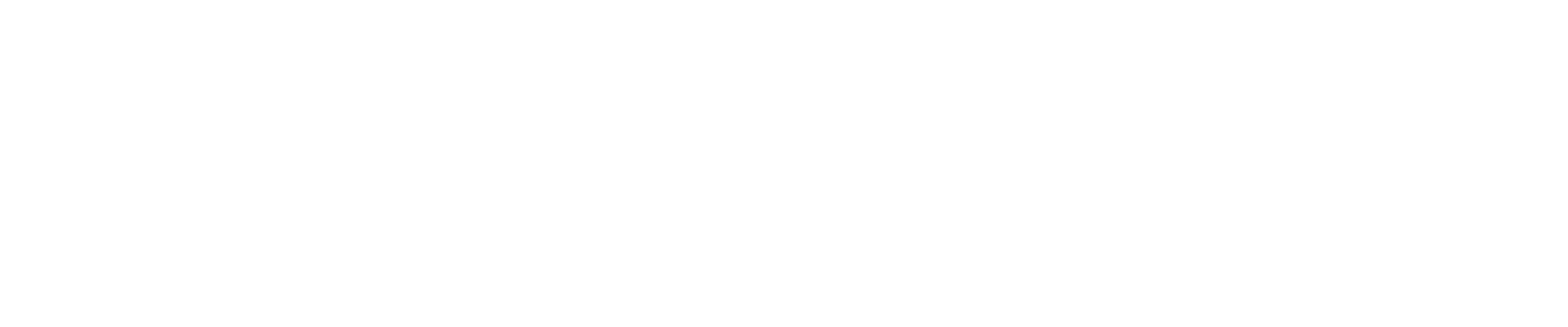 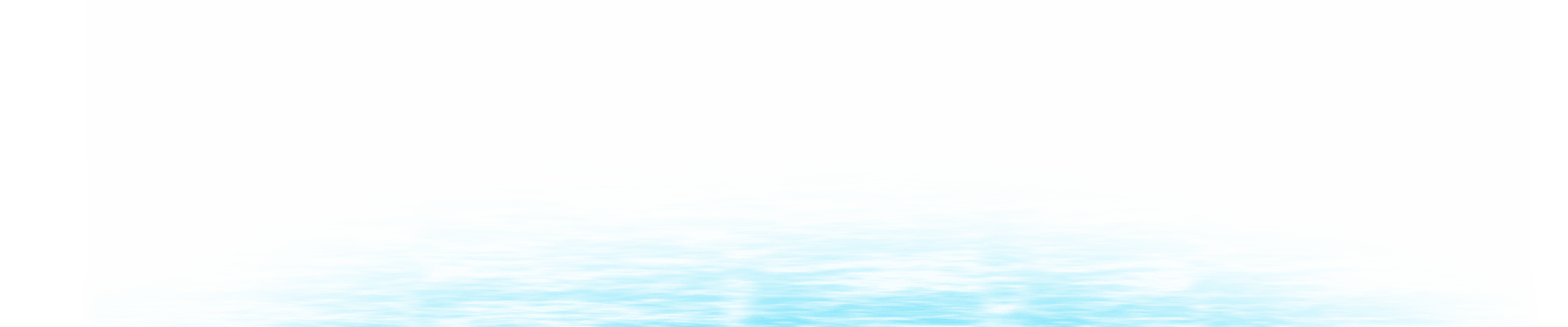 翻译中另一对基本策略是
     归化翻译与异化翻译
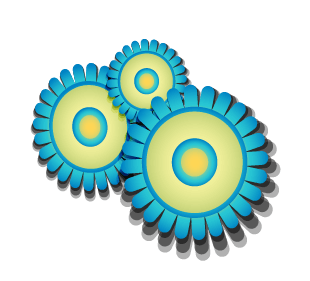 
如果说直译与意译主要关注源译的形式和意义那么归化与异化主要同原作中的文化问题有关。
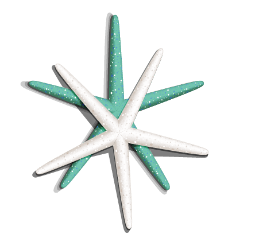 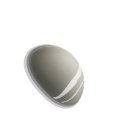 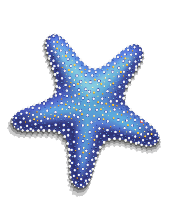 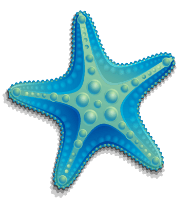 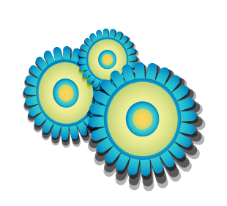 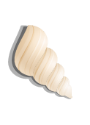 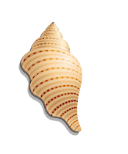 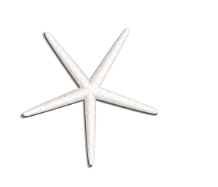 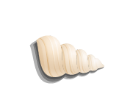 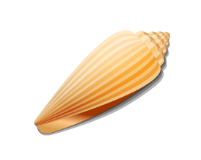 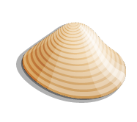 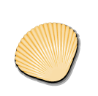 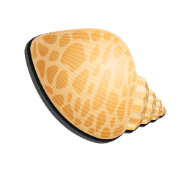 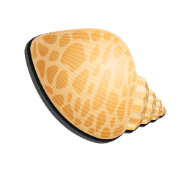 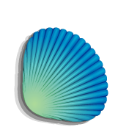 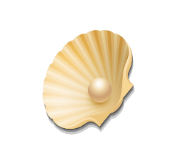 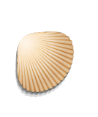 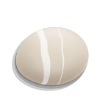 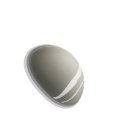 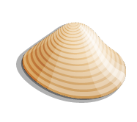 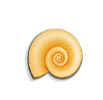 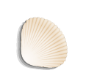 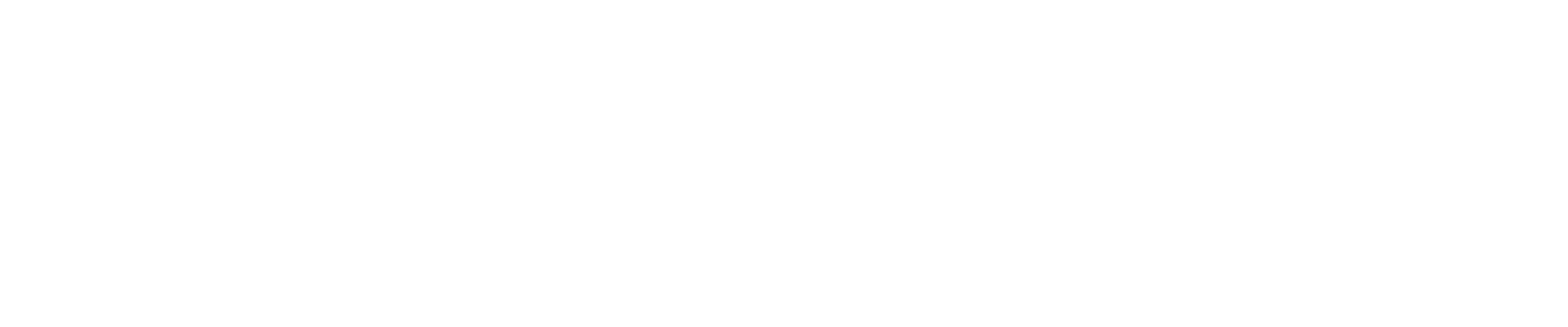 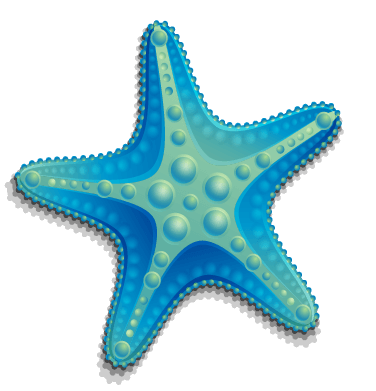 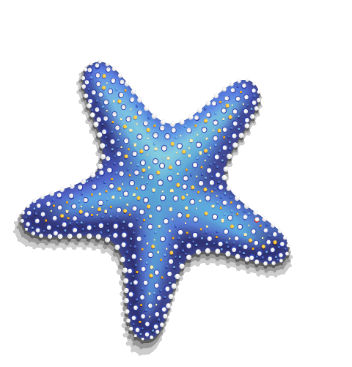 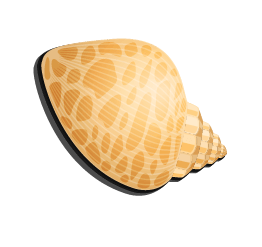 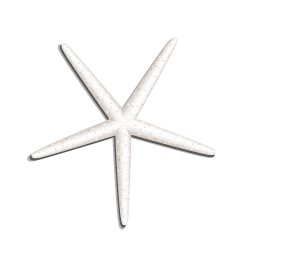 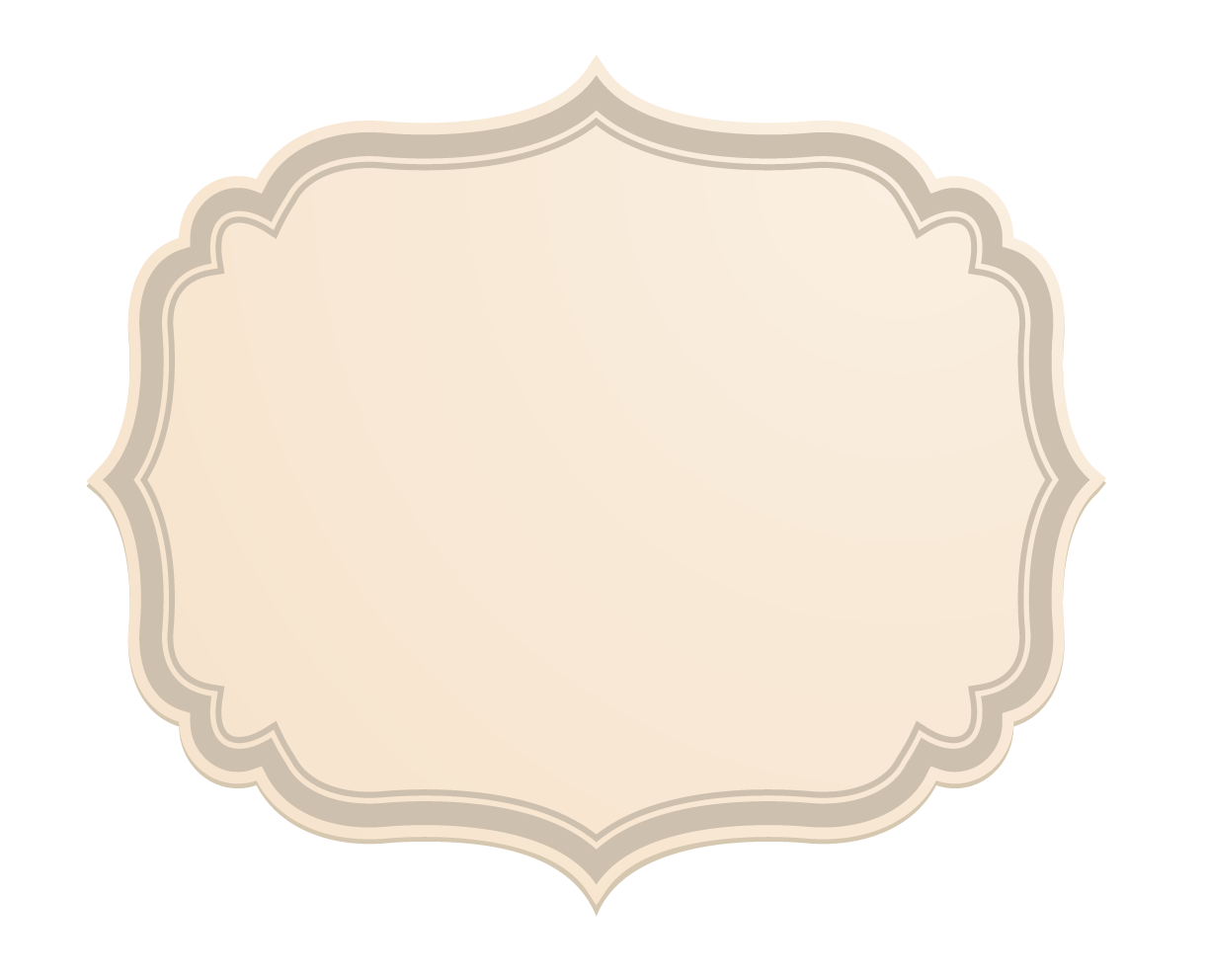 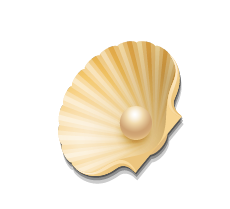 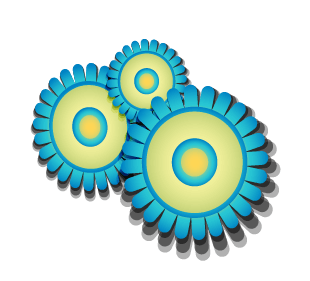 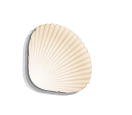 归化翻译
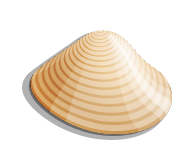 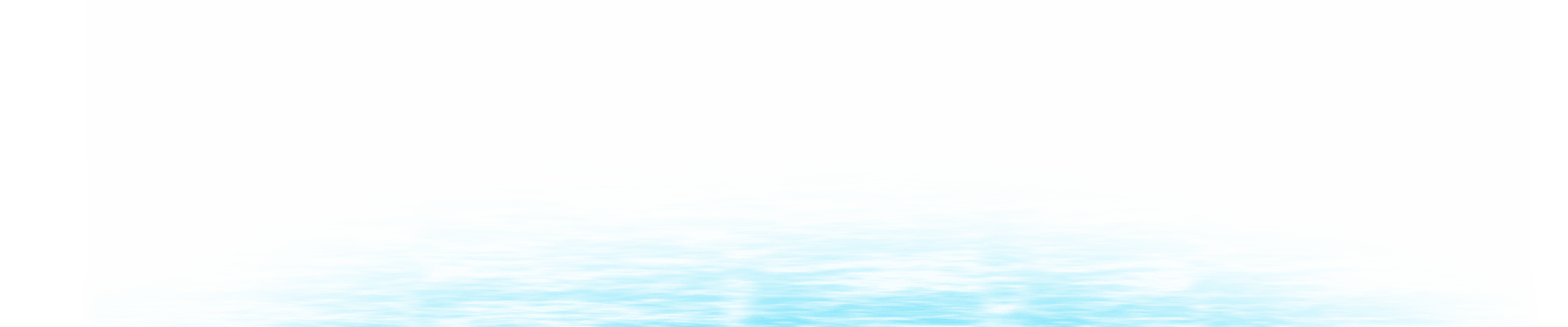 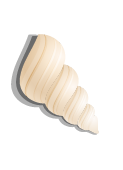 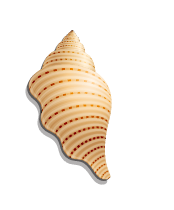 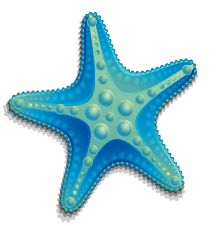 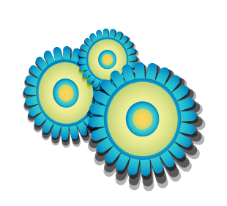 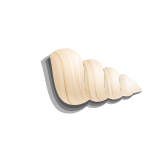 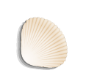 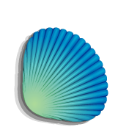 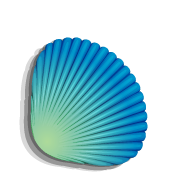 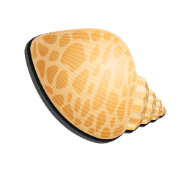 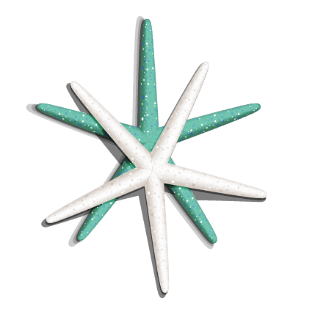 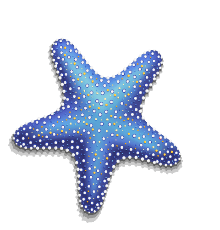 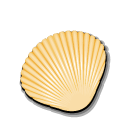 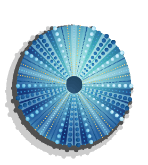 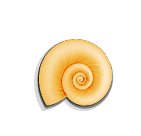 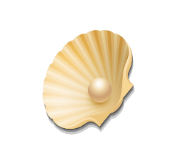 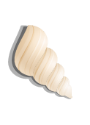 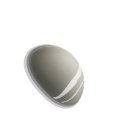 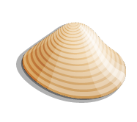 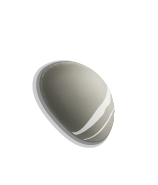 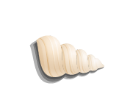 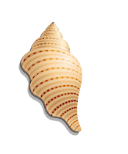 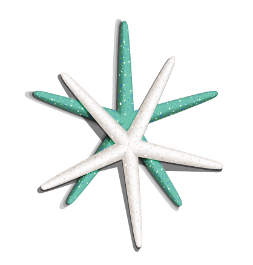 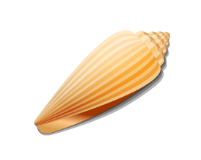 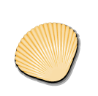 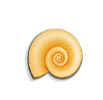 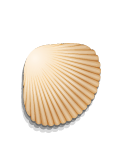 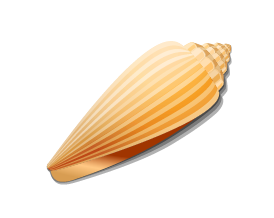 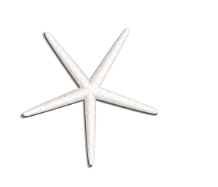 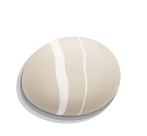 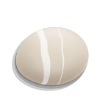 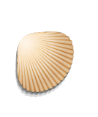 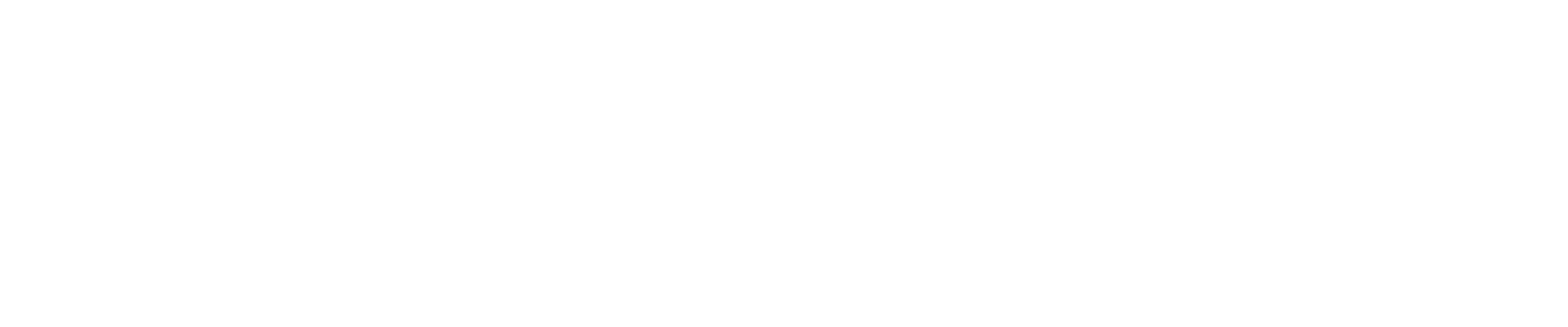 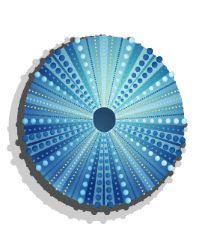 03
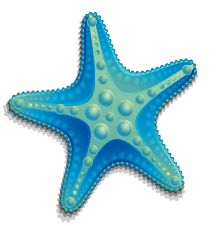 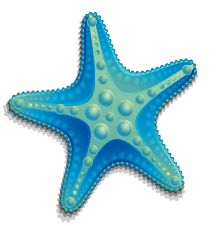 以哈译汉，俄译汉为例:就是便用带有汉民族文化色彩的汉语语言手段,翻译哈萨克语与俄语中带有哈萨克和俄罗斯民族文化色彩的语言手段。
归化是指用带有译语民族文化色彩的语言手段来翻译带有源语民族文化色彩的语言手段。
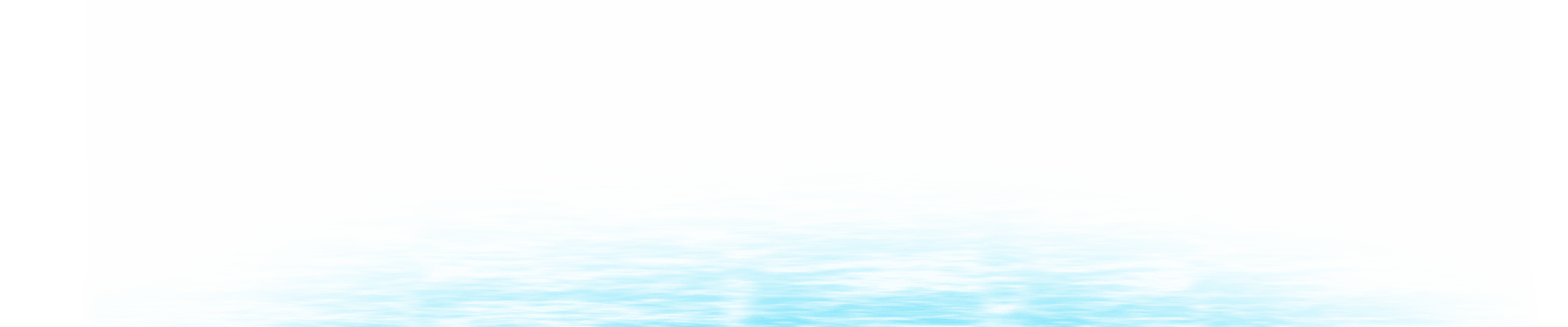 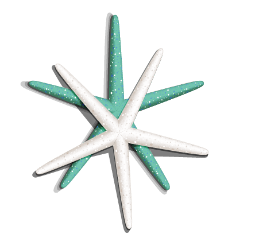 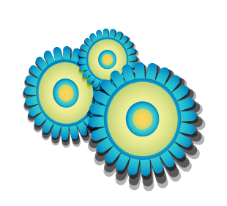 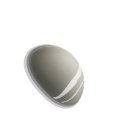 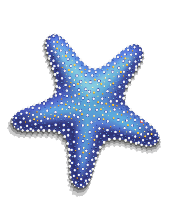 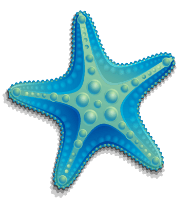 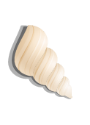 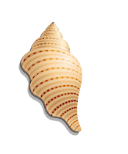 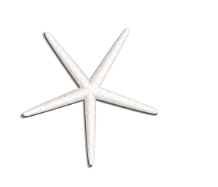 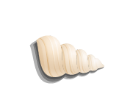 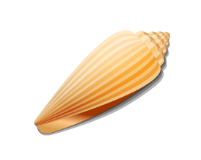 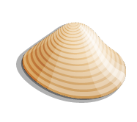 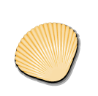 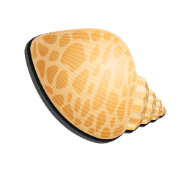 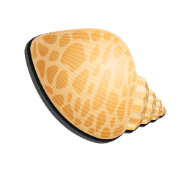 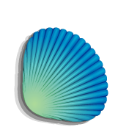 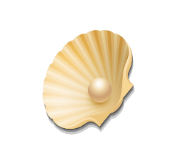 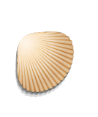 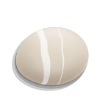 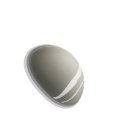 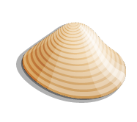 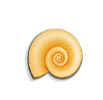 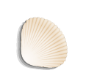 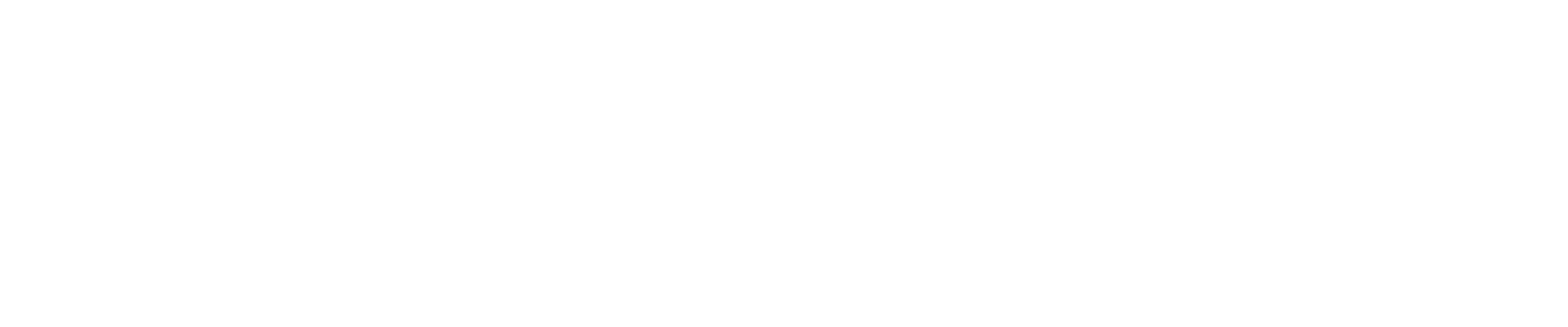 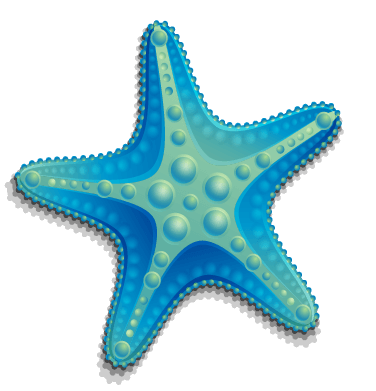 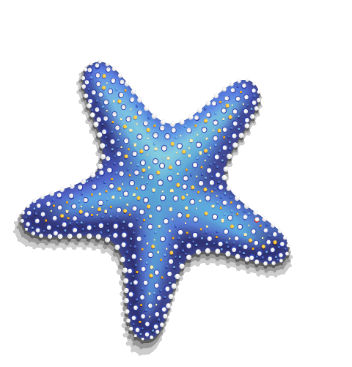 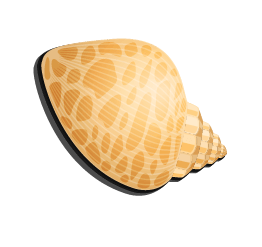 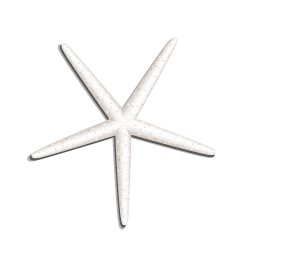 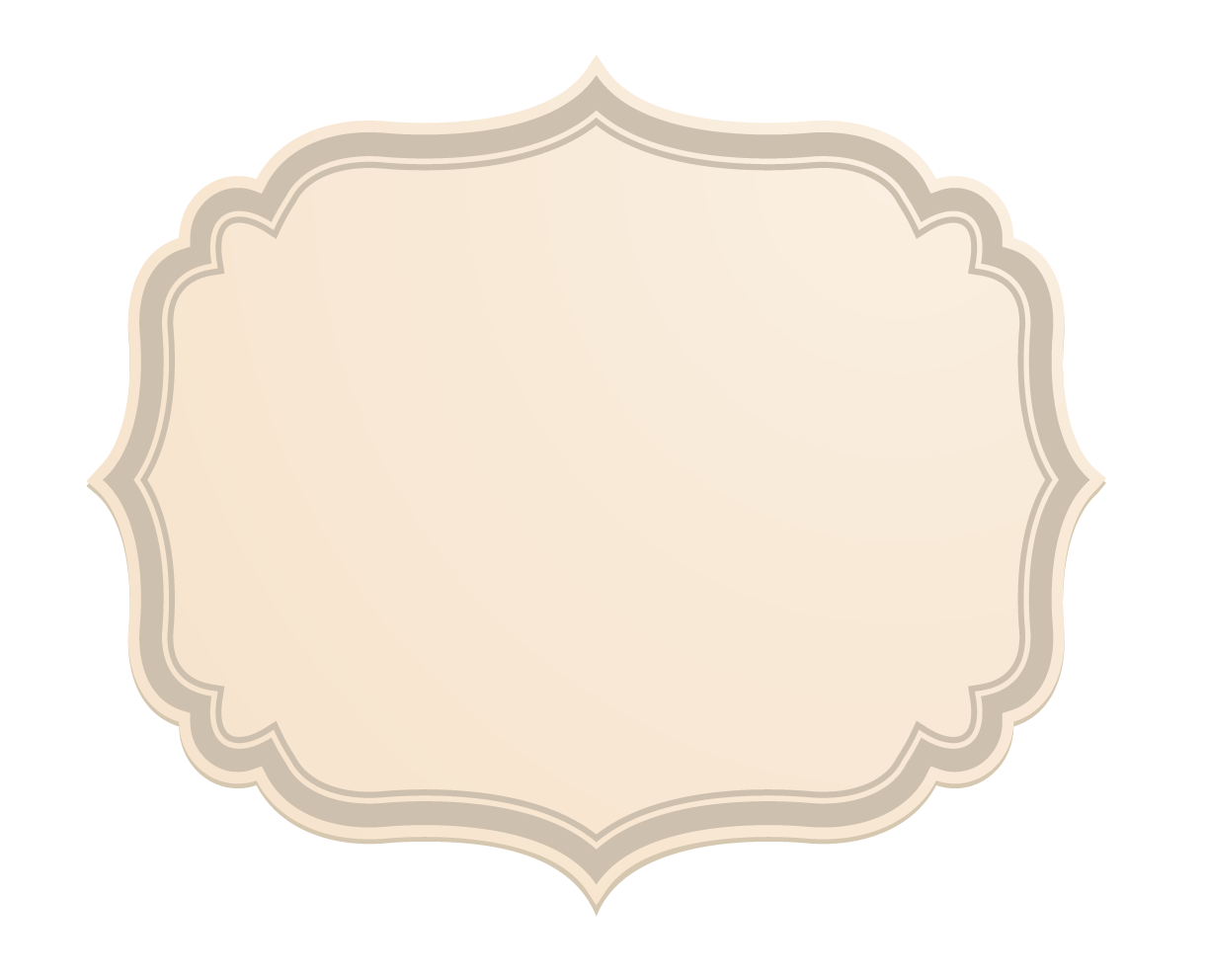 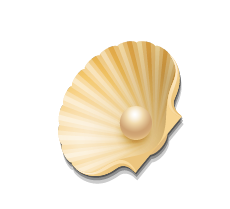 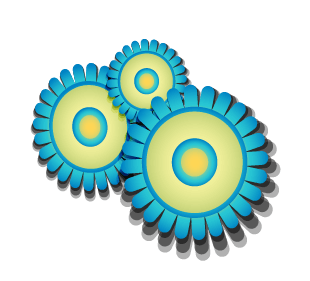 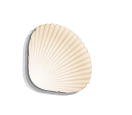 异化翻译
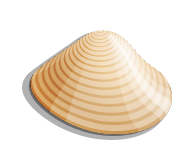 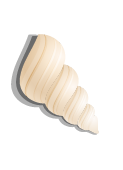 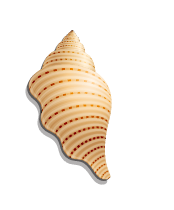 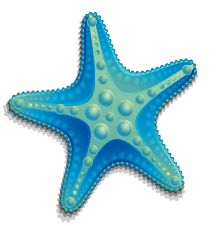 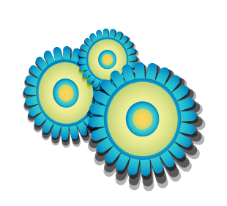 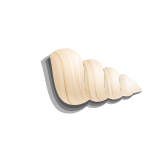 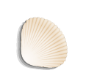 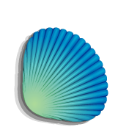 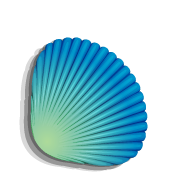 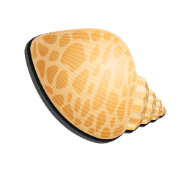 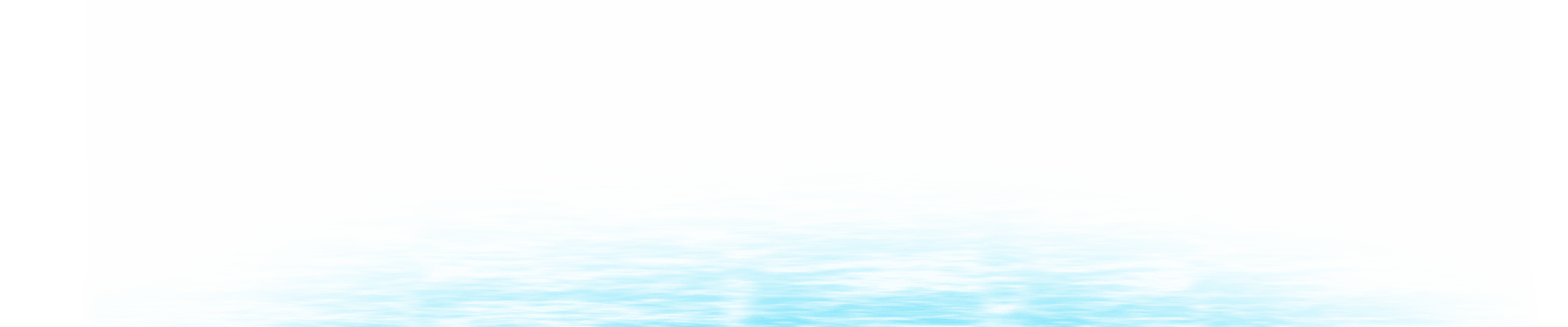 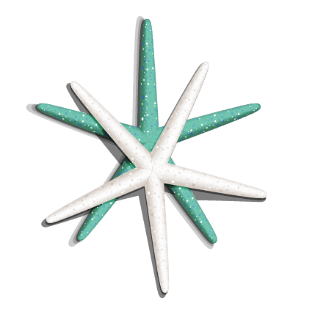 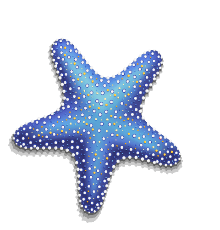 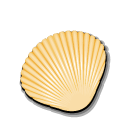 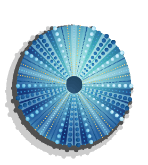 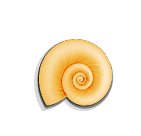 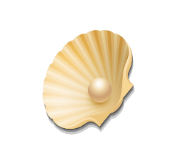 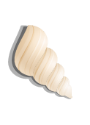 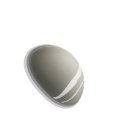 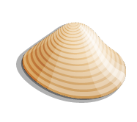 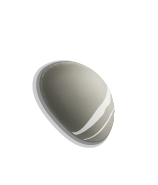 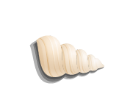 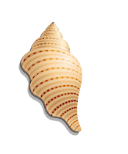 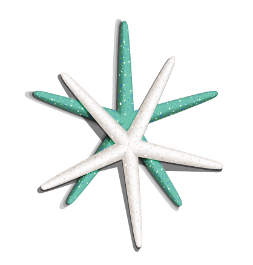 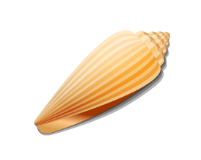 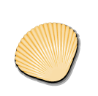 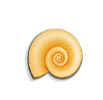 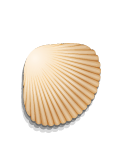 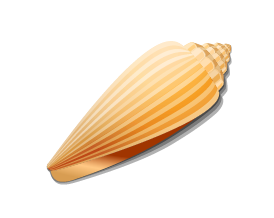 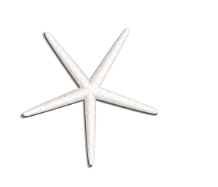 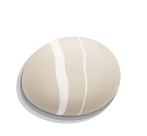 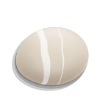 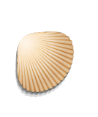 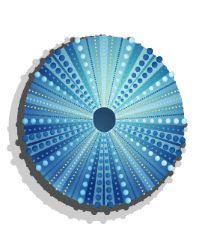 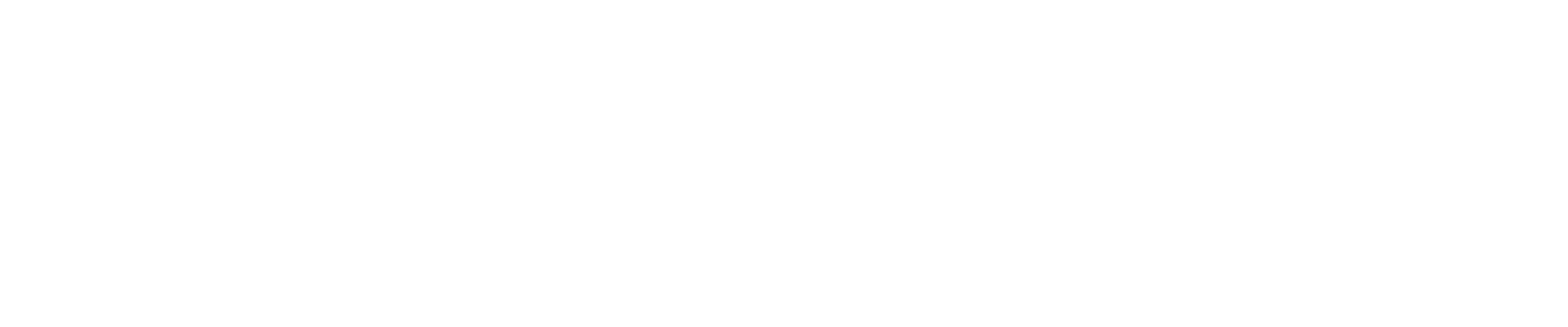 04
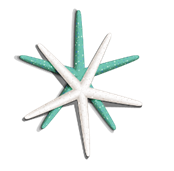 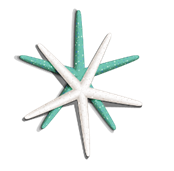 必要时可加注进行解释。异化可以充分传达原文的各种文化信息. 便译文具有异国情调有利于文化交流和沟通.
异化是与归化相对的一种
翻译策略。是把源语中带
有民族文化色彩的语言手
用。在不违背译语表达规
范的前提下，按照字面意
思用译语表达出来。
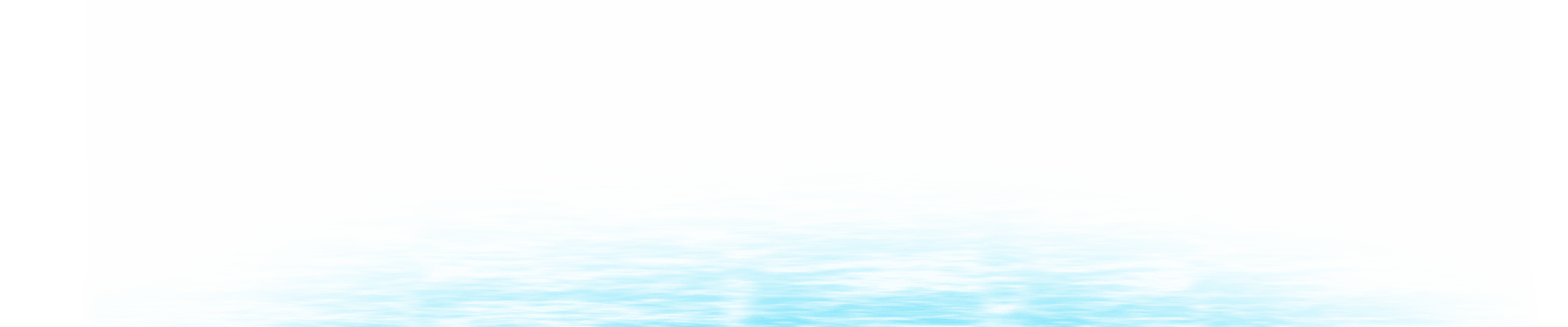 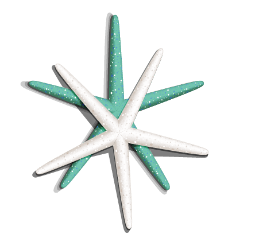 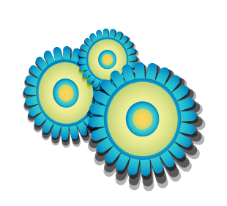 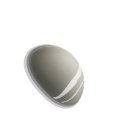 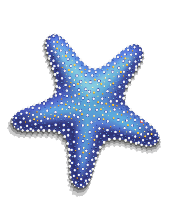 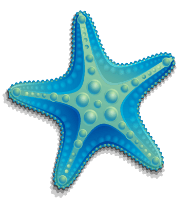 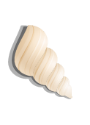 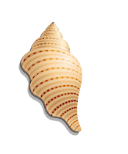 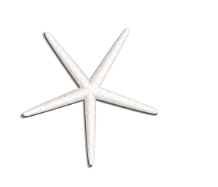 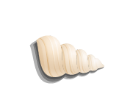 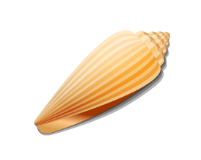 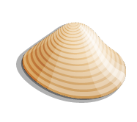 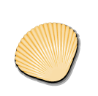 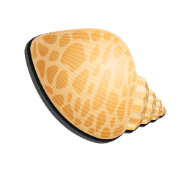 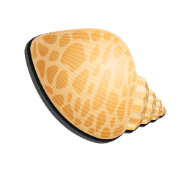 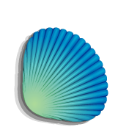 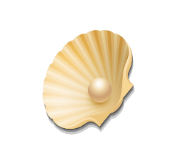 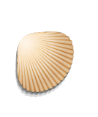 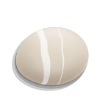 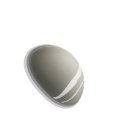 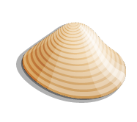 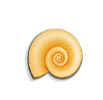 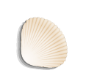 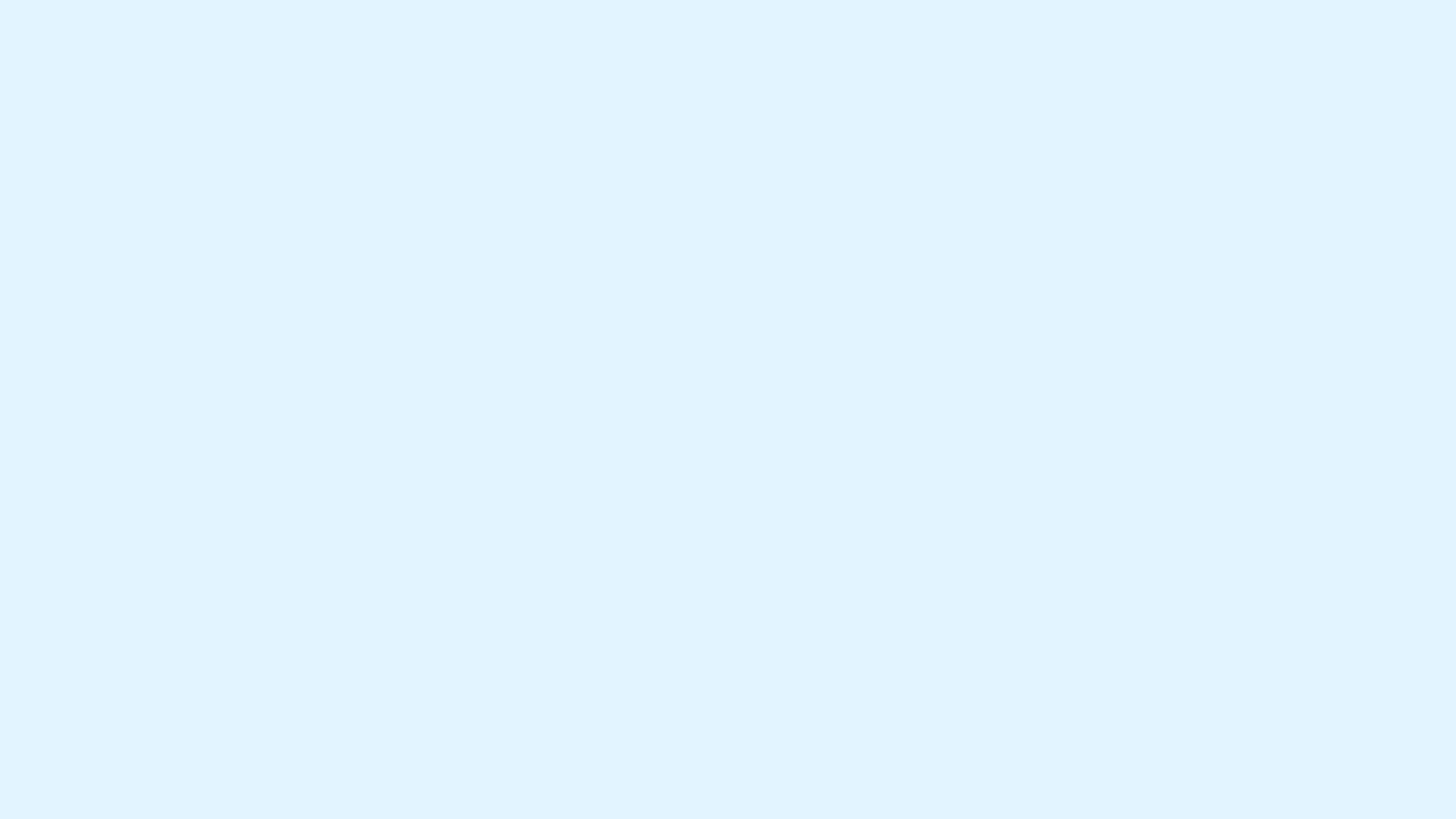 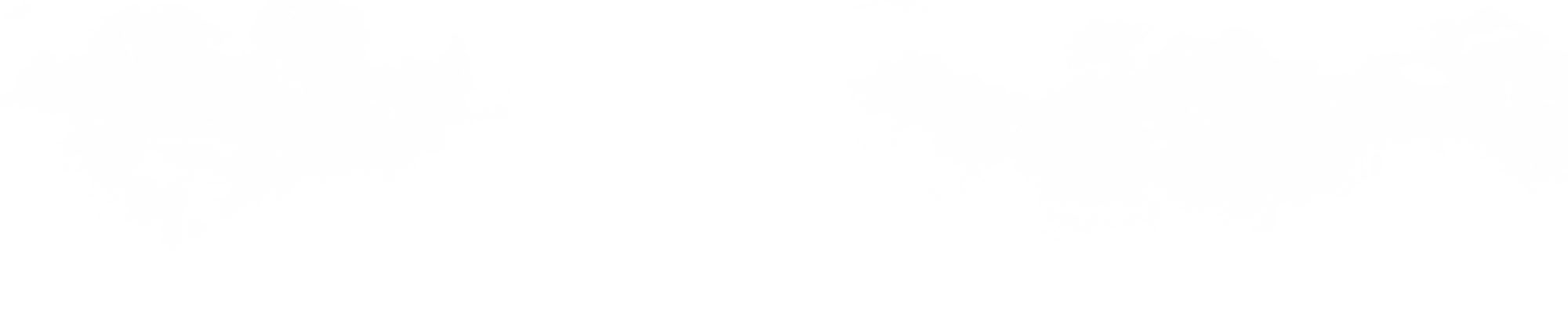 归化：是要把源语本土化，以目标语或译文读者为归宿，采取目标语读者所习惯的表达方式来传达原文的内容。归化翻译要求译者向目的语的读者靠拢，译者必须像本国作者那样说话，原作者要想和读者直接对话，译作必须变成地道的本国语言。归化翻译有助于读者更好地理解译文，增强译文的可读性和欣赏性。
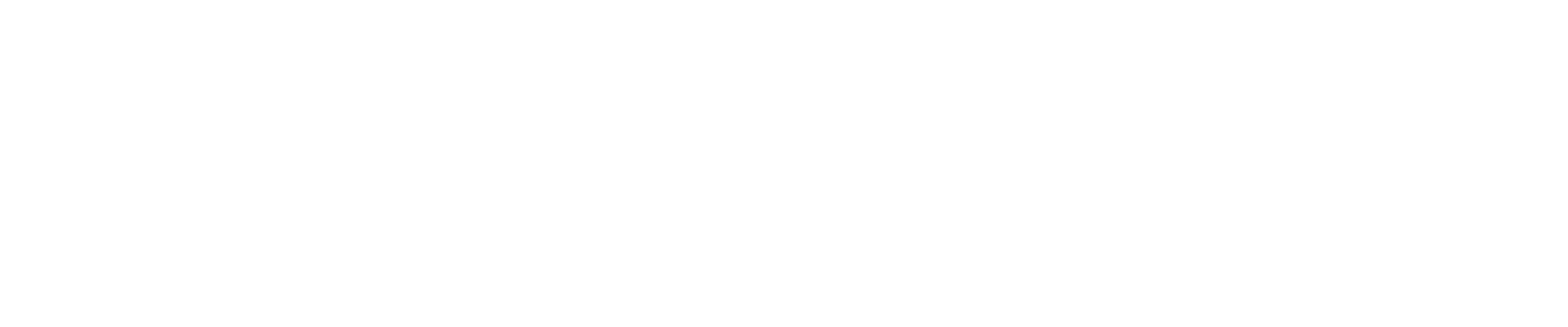 异化：是“译者尽可能不去打扰作者，让读者向作者靠拢”。在翻译上就是迁就外来文化的语言特点，吸纳外语表达方式，要求译者向作者靠拢，采取相应于作者所使用的源语表达方式，来传达原文的内容，即以目的语文化为归宿。使用异化策略的目的在于考虑民族文化的差异性、保存和反映异域民族特征和语言风格特色，为译文读者保留异国情调。
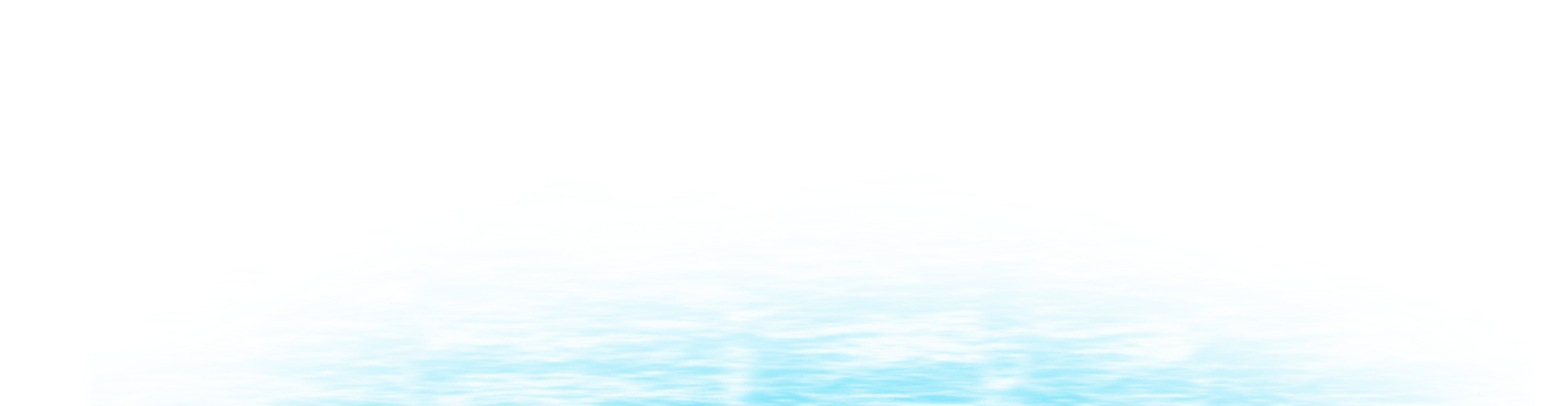 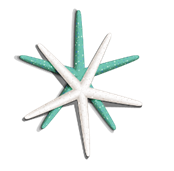 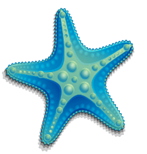 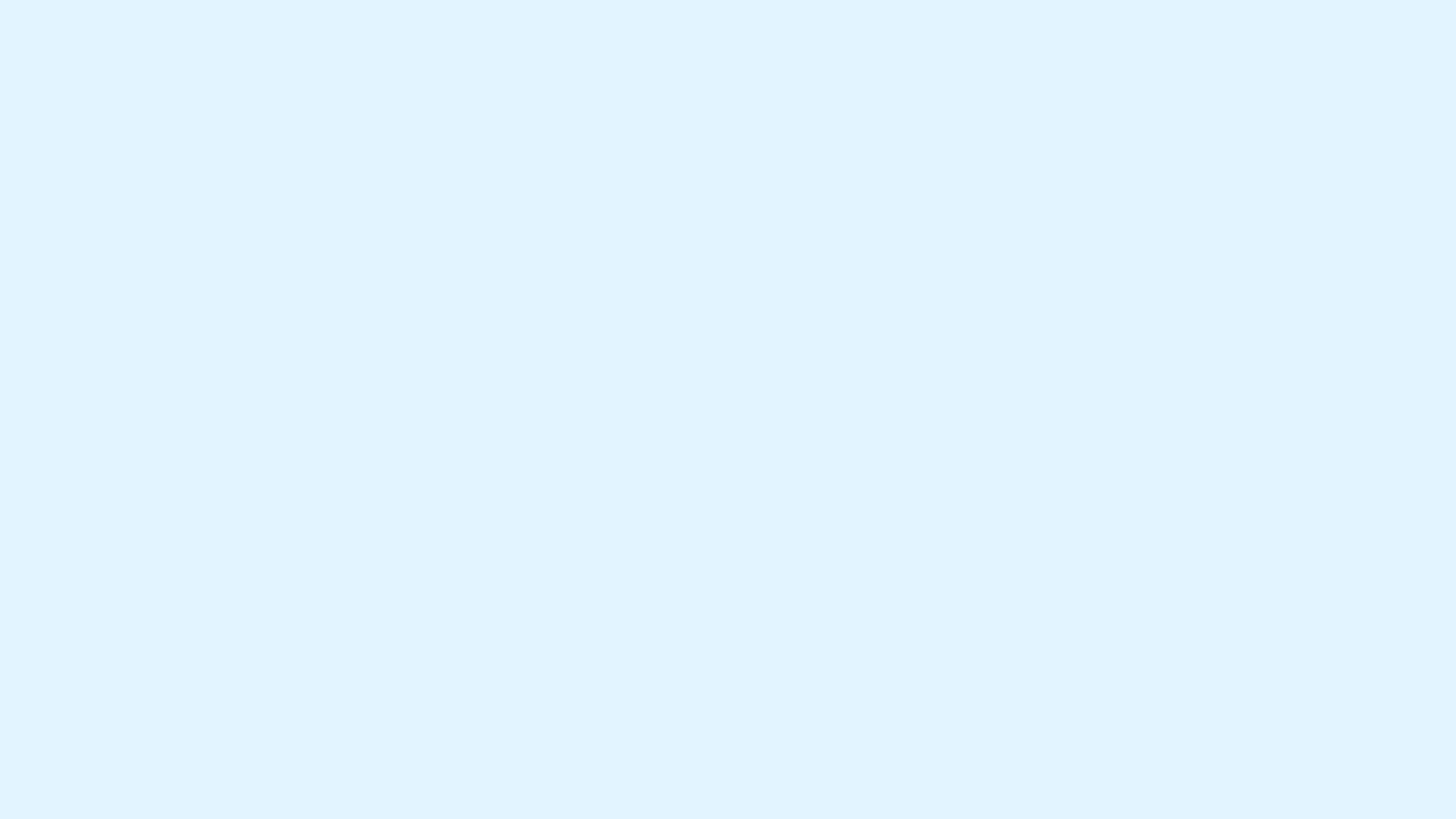 归化
1. spring up like mushrooms 雨后春笋
2. every dog has his day 凡人皆有得意日
3. to keep one’s head above water 奋力图存
4.过着牛马不如的日子To live a dog’s life 
5.穷的像叫花子as poor as church mouse 
1. Good to the last drop．滴滴香浓，意犹未尽。（麦斯威尔咖啡）
2. The taste is great. 味道好极了。（雀巢咖啡）
3.You name it, weve got it! 一应俱全（美国某超级市场）
4.宾至如归。Guests Feel at home. (某一酒店广告语) 
5.城市，让生活更美丽。Better City, Better life. (上海申办2010年世界博览会) 
6. 要想体力好，常饮健力宝A Jian Libao a day keeps the doctor away 
7. lucky dog只能译为“幸运儿”
8. Kill two birds with one stone 译为“一石二鸟”
豆腐西施Beancurd queen 归化
红楼梦A Dream of Red Mansions" 归化
财神爷the God of Wealth 归化
拆了东墙补西墙：To rob Peter to pay Paul
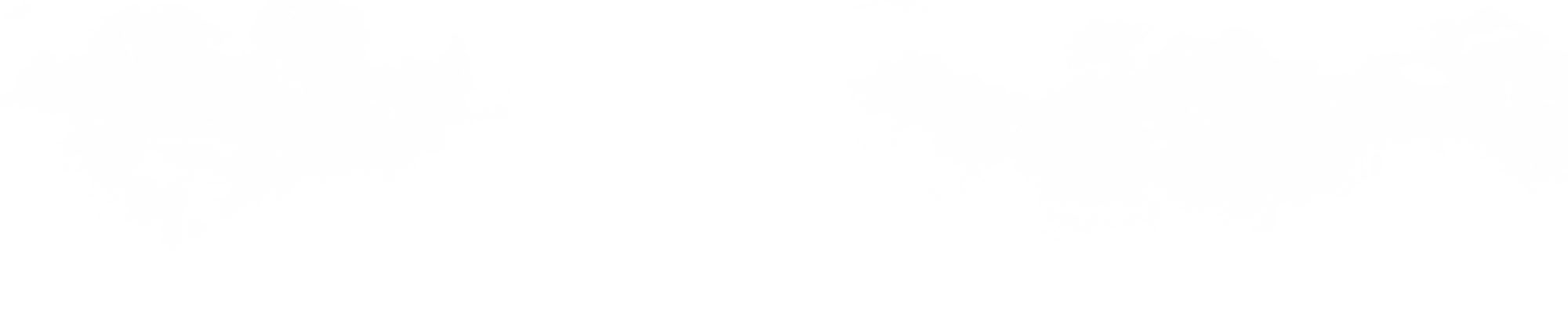 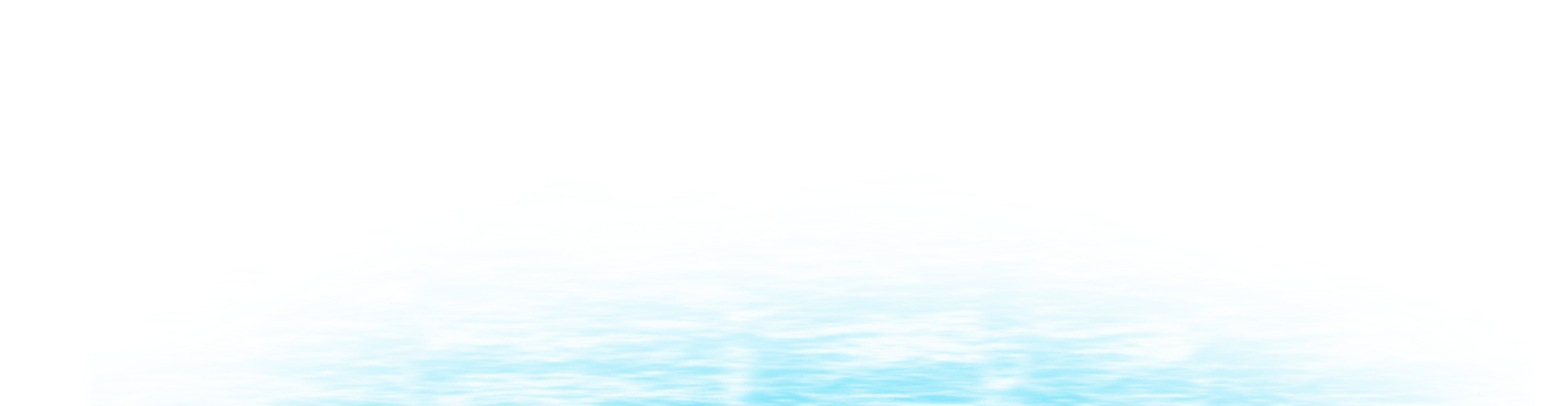 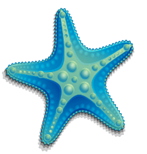 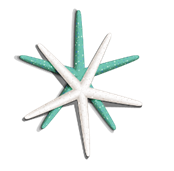 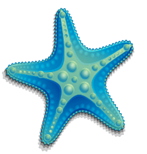 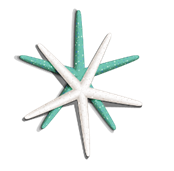 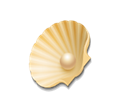 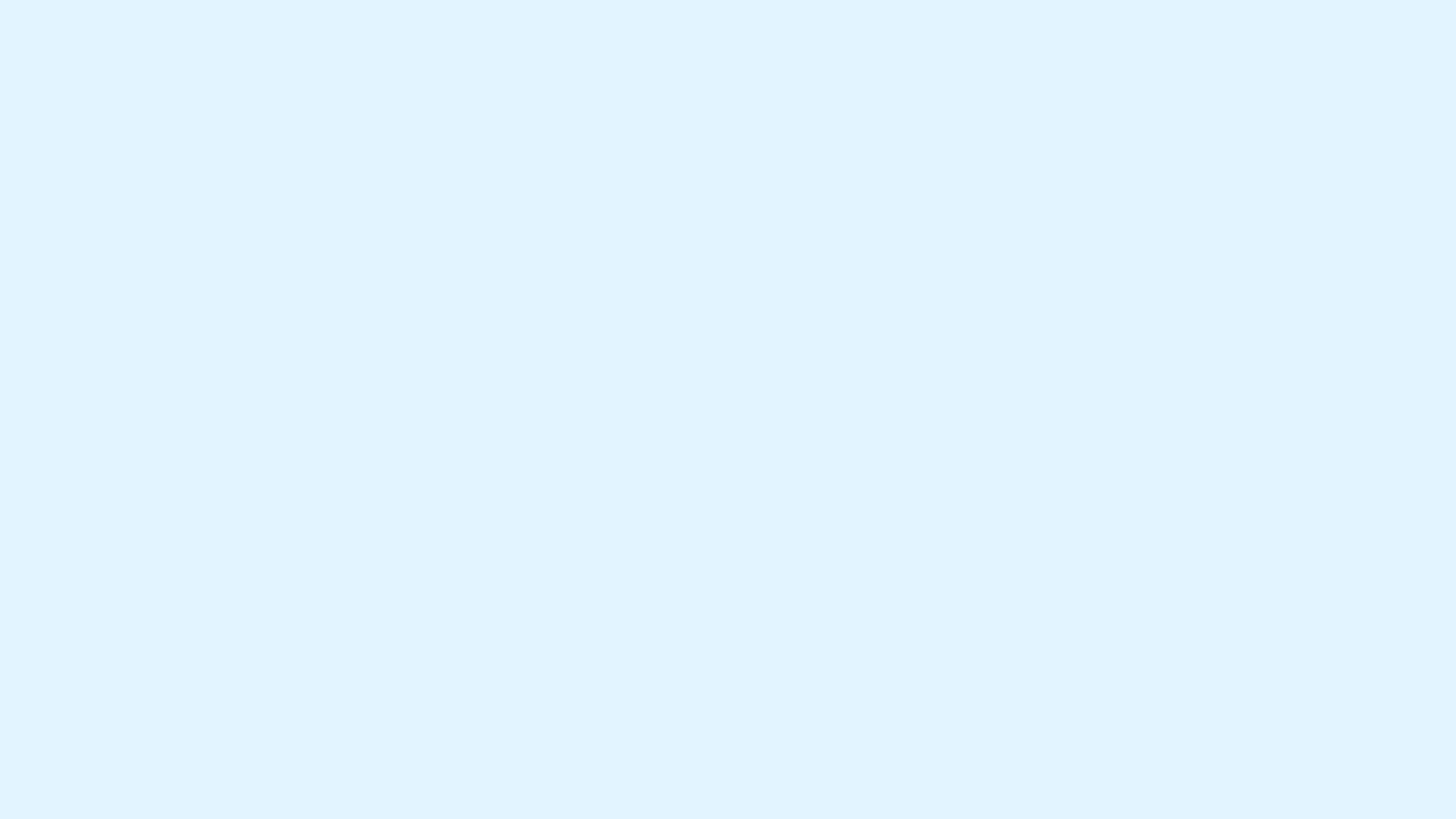 异化
 
1. 铁饭碗iron rice bowl 
2. 纸老虎paper tiger 
3. 天有不测风云，人有旦夕祸福
（异）Truly storms gather without warming in nature, and bad luck befalls men overnight. 
（归）I know the weather and human life are both unpredictable. 
4. 谋事在人，成事在天Man proposes, heaven disposes (heaven---god) 
红楼梦The Story of the Stone 异化
王昭君Oriental Best Beauties in china 异化
宫保鸡丁：Kong Pao chicken

       计算机用语e-mail被翻译为伊妹儿
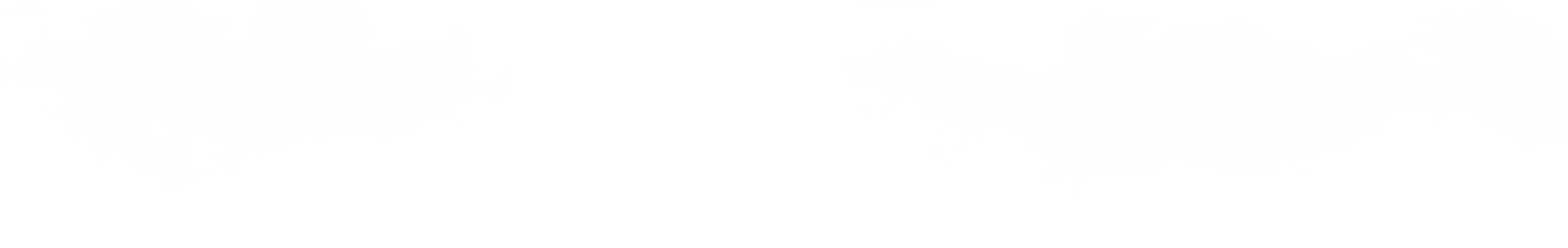 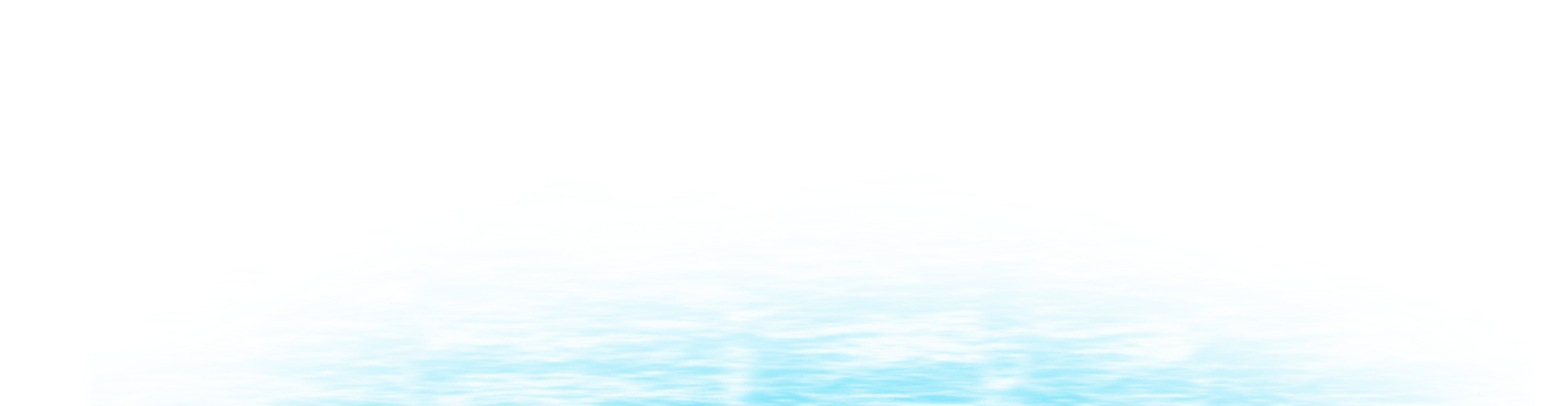 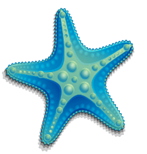 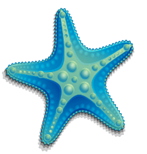 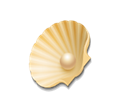 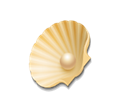 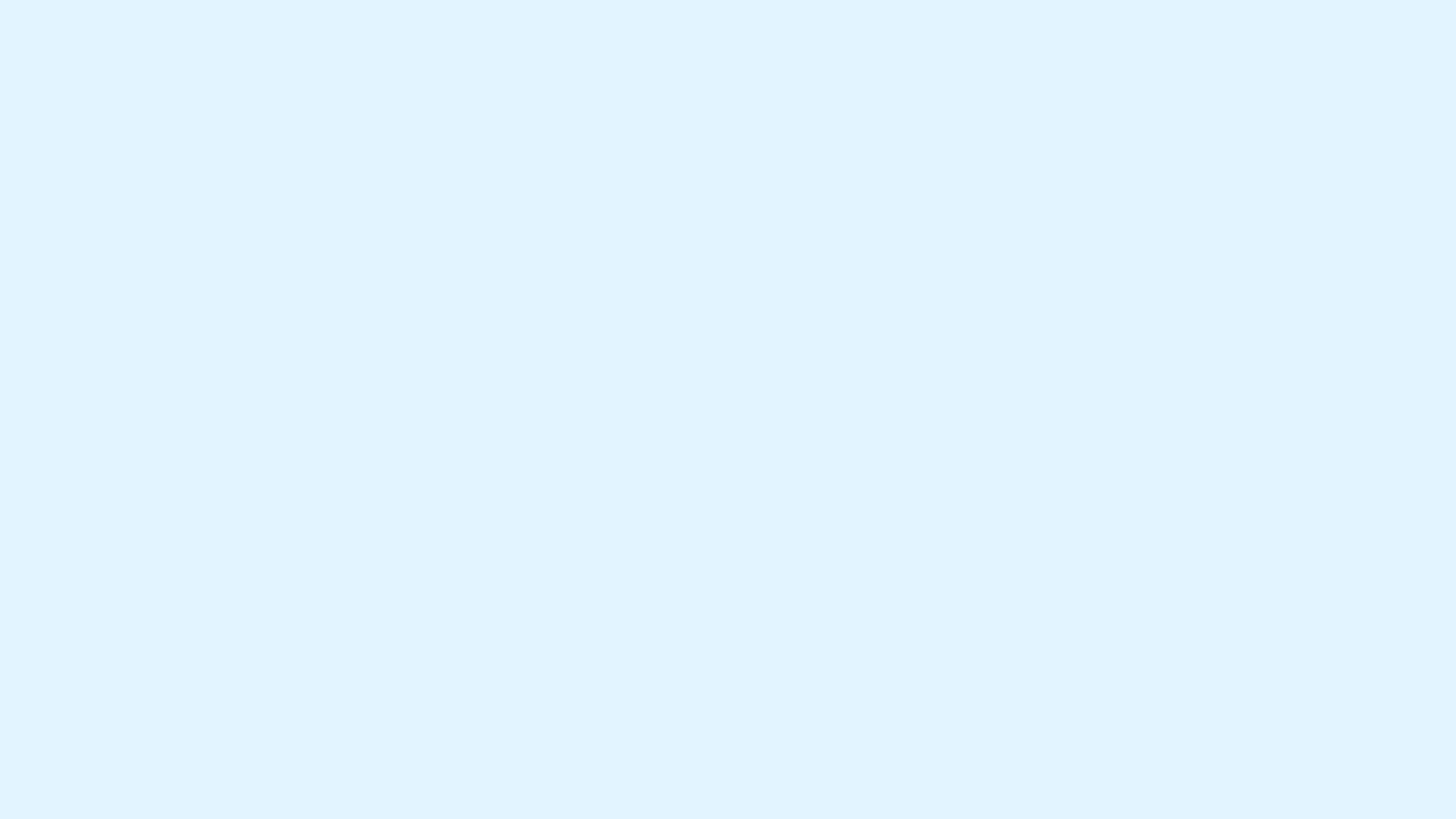 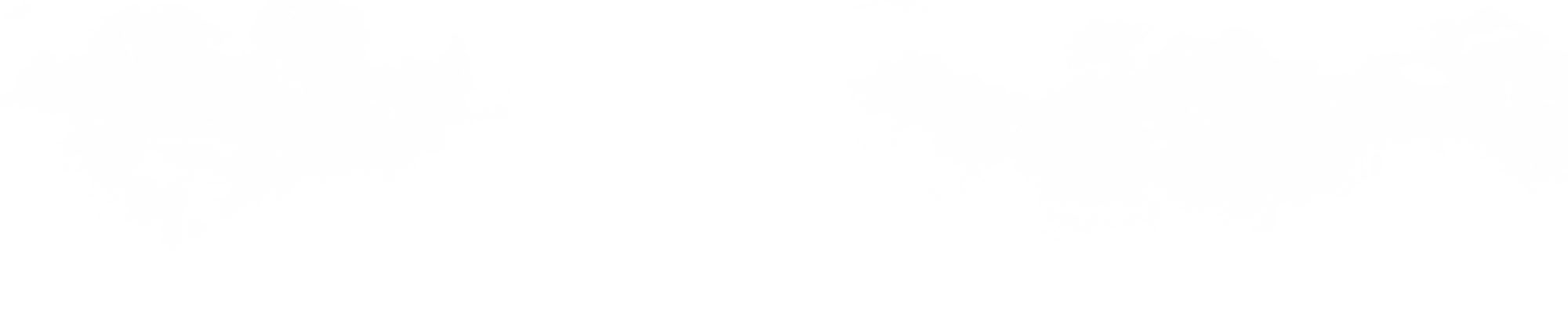 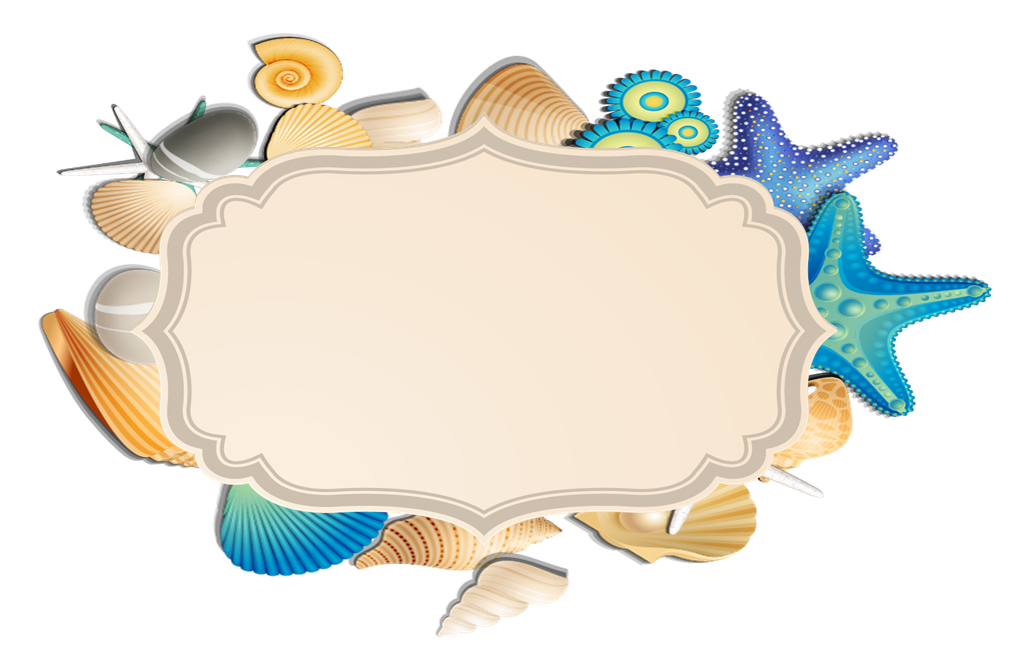 语义翻译
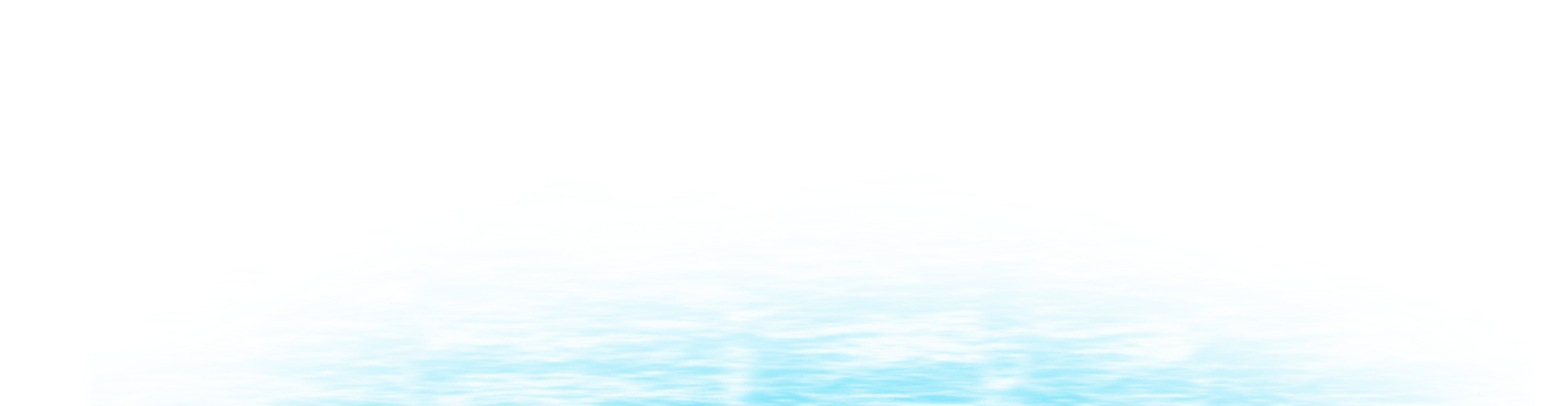 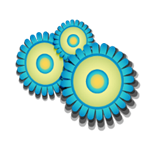 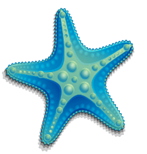 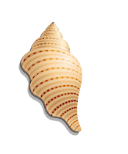 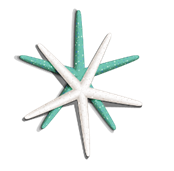 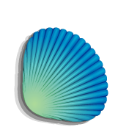 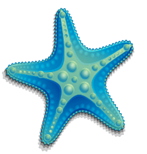 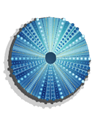 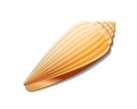 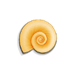 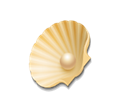 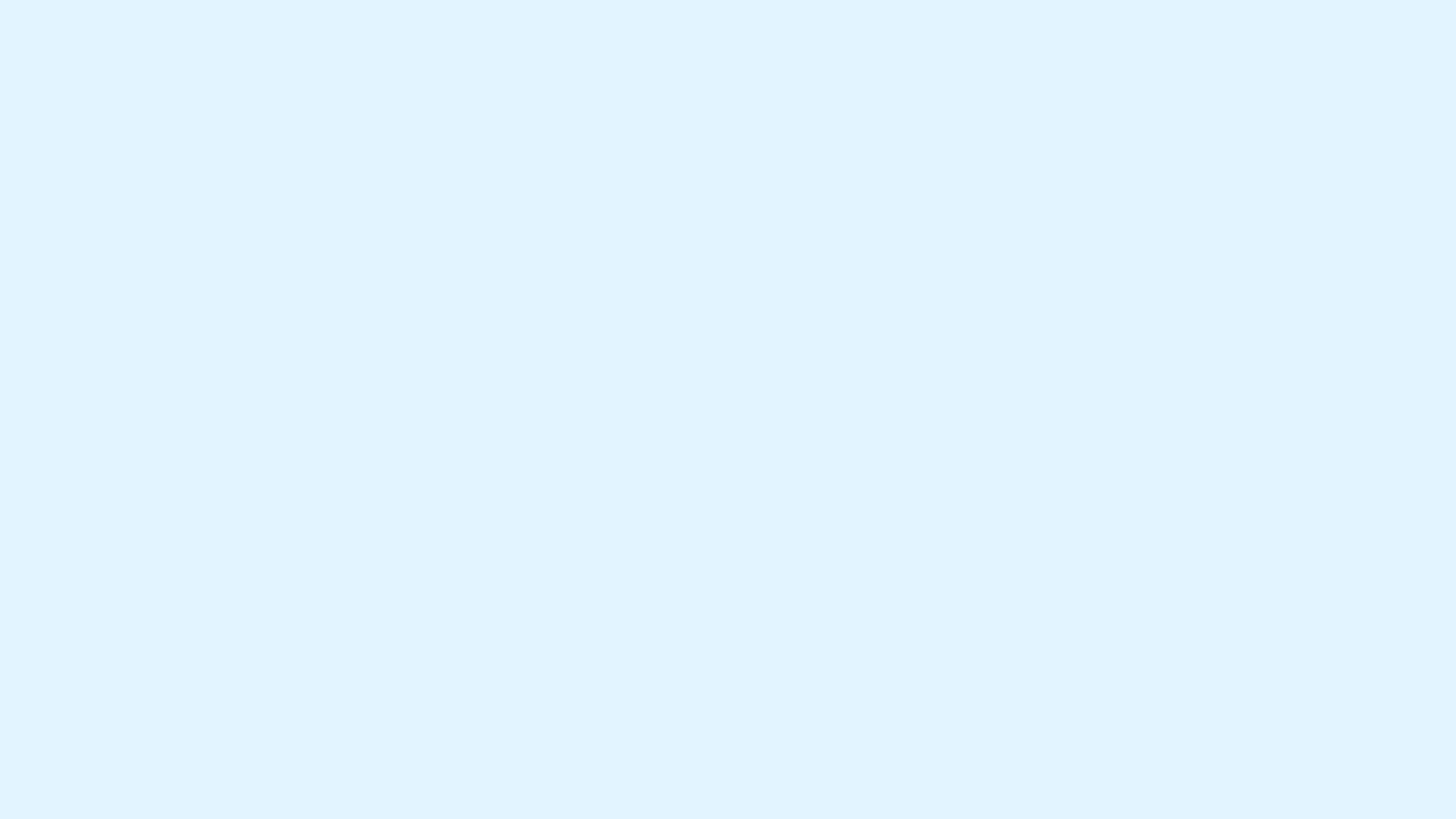 语义翻译是（英国翻译理论家Peter）Newmark 提出的两种翻译模式之一，其目的是“在目的语语言结构和语义许可的范围内，把原作者在原文中表达的意思准确地再现出来 (Newmark 1981/1988:22)。语义翻译重视的是原文的形式和原作者的原意，而不是目的语语境及其表达方式，更不是要把译文变为目的语文化情境中之物。由于语义翻译把原文的一词一句视为神圣，因此有时会产生前后矛盾、语义含糊甚至是错误的译文。语义翻译通常适用于文学、科技文献和其他视原文语言与内容同等重要的语篇体裁。
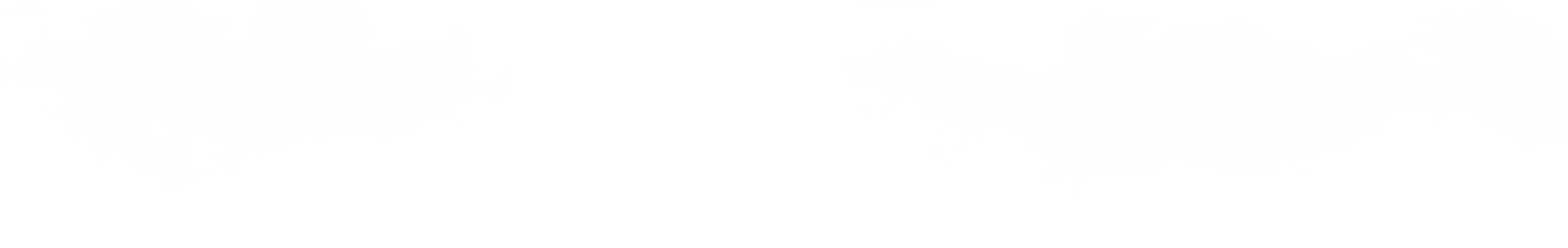 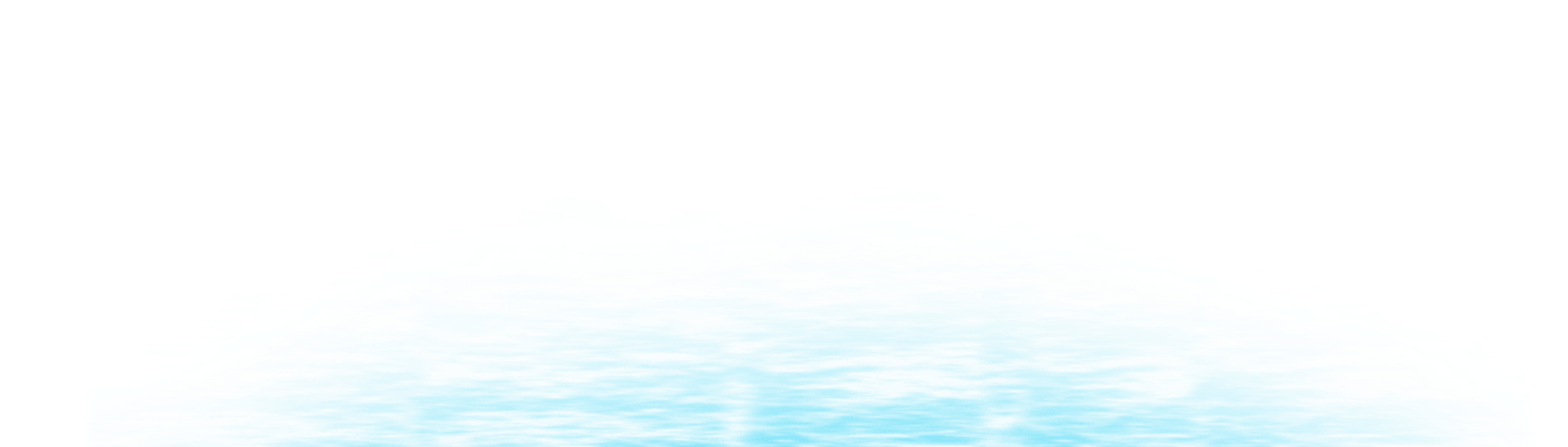 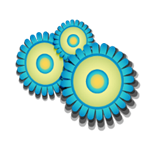 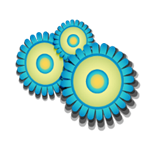 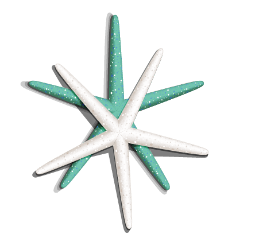 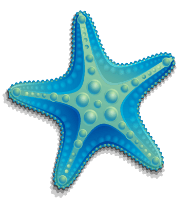 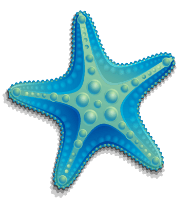 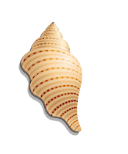 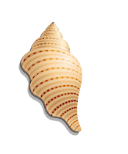 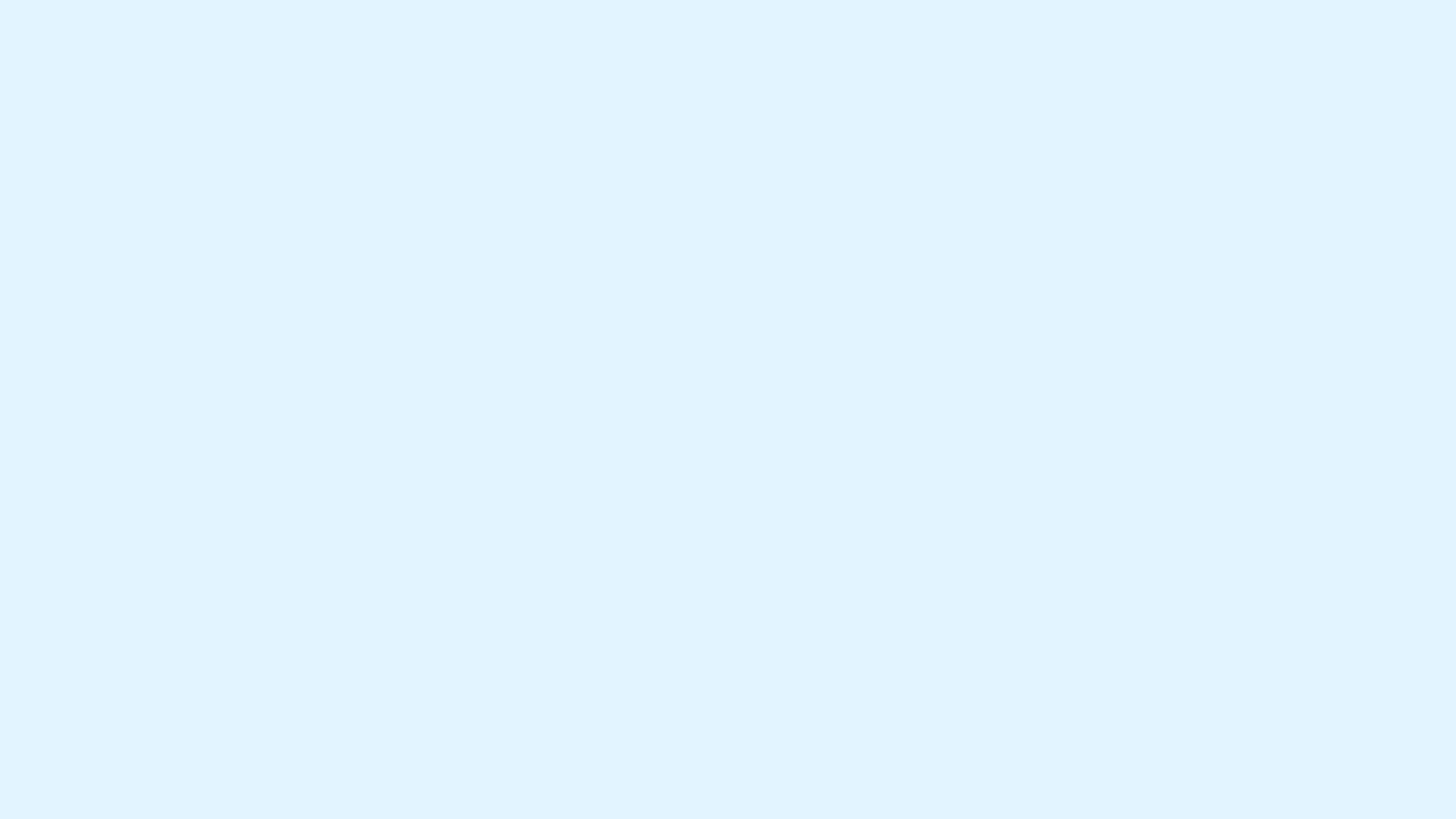 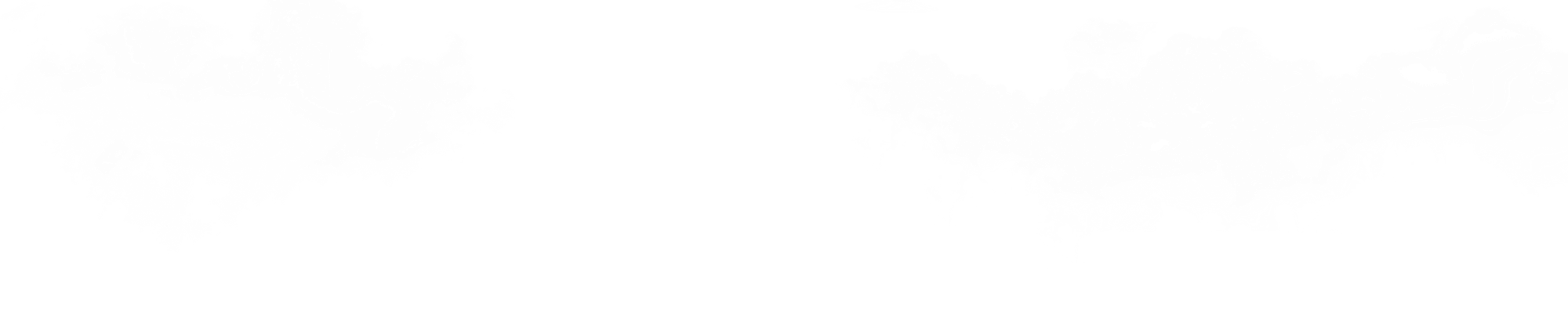 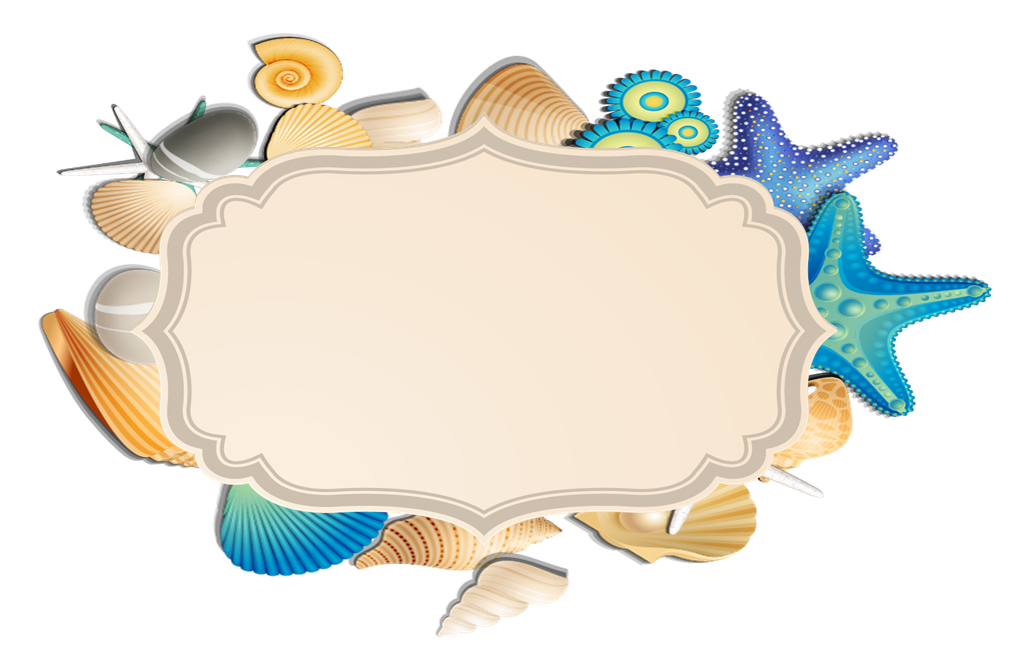 交际翻译
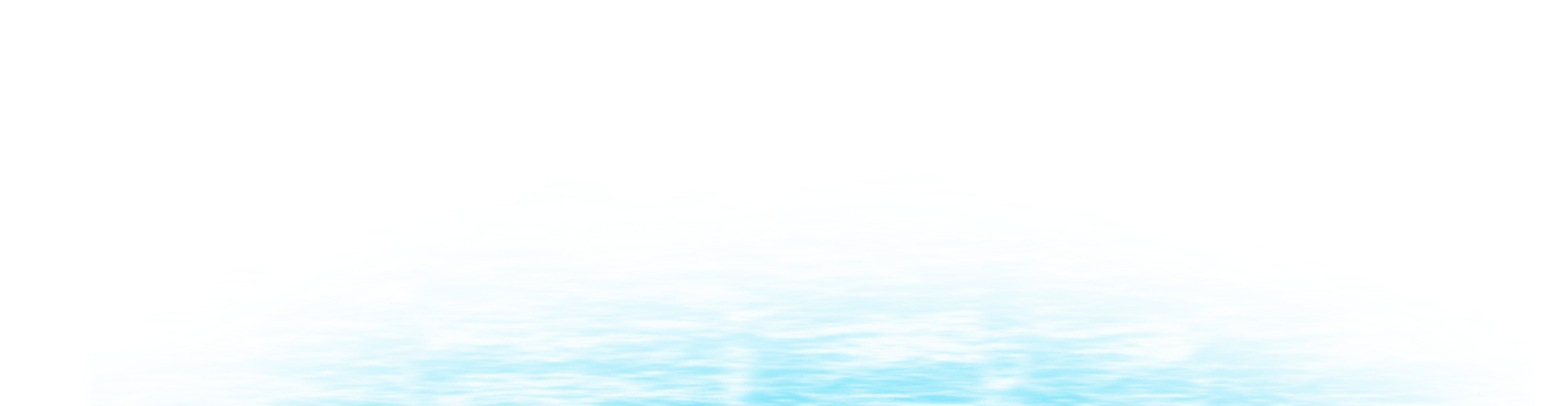 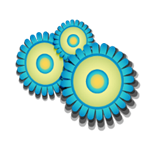 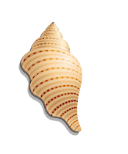 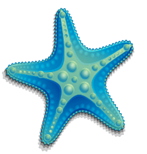 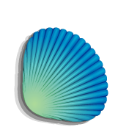 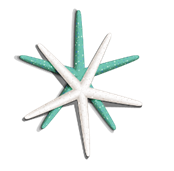 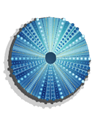 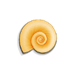 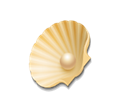 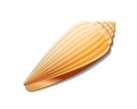 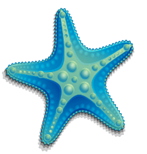 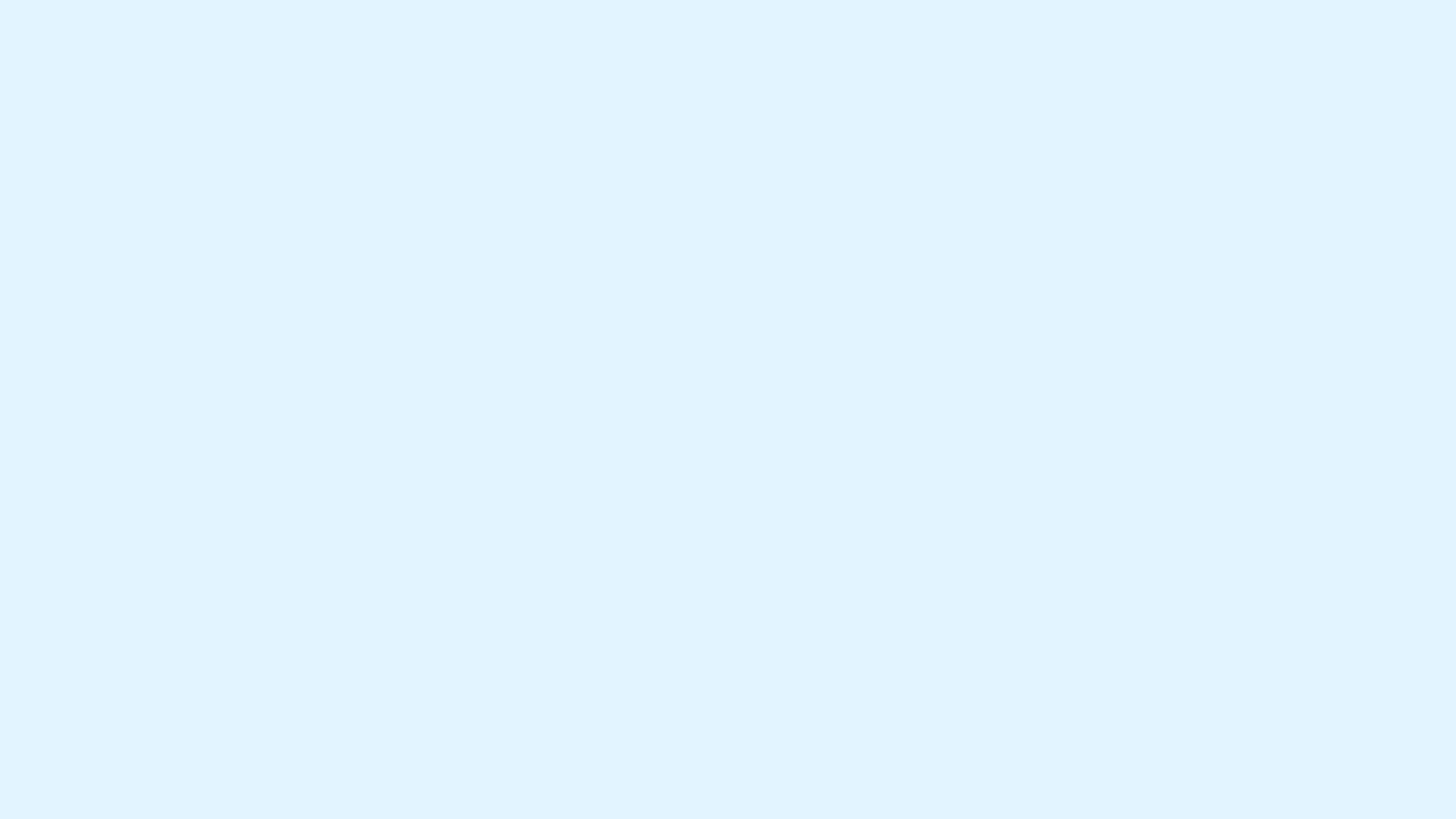 交际翻译是(英国翻译理论家)纽马克 (Peter Newmark) 提出的两种翻译模式之一(参阅语义翻译)，其目的是"努力使译文对目的语读者所产生的效果与原文对源语读者所产生的效果相同" (1981/1988:22)。即是说，交际翻译的重点是根据目的语的语言、文化和语用方式传递信息，而不是尽量忠实地复制原文的文字。译者在交际翻译中有较大的自由度去解释原文，调整文体、排除歧义，甚至是修正原作者的错误。由于译者要达到某一交际目的，有了特定的目的读者群，因此他所生产的译文必然会打破原文的局限。通常采用交际翻译的文体类型包括新闻报导、教科书、公共告示和其他很多非文学作品。
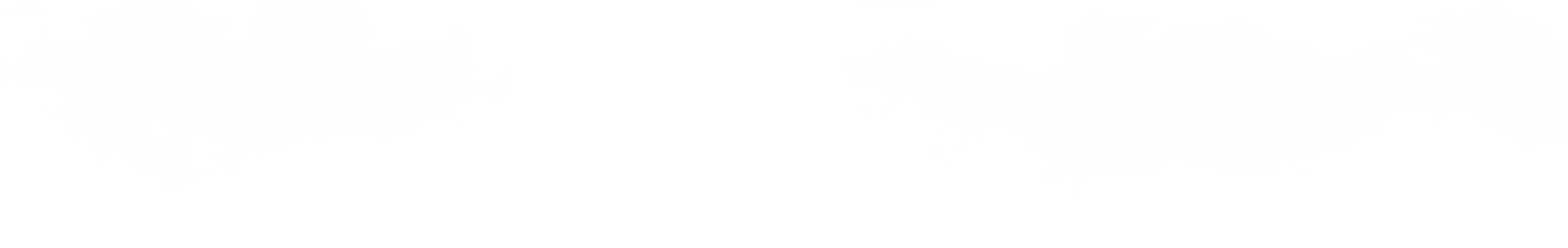 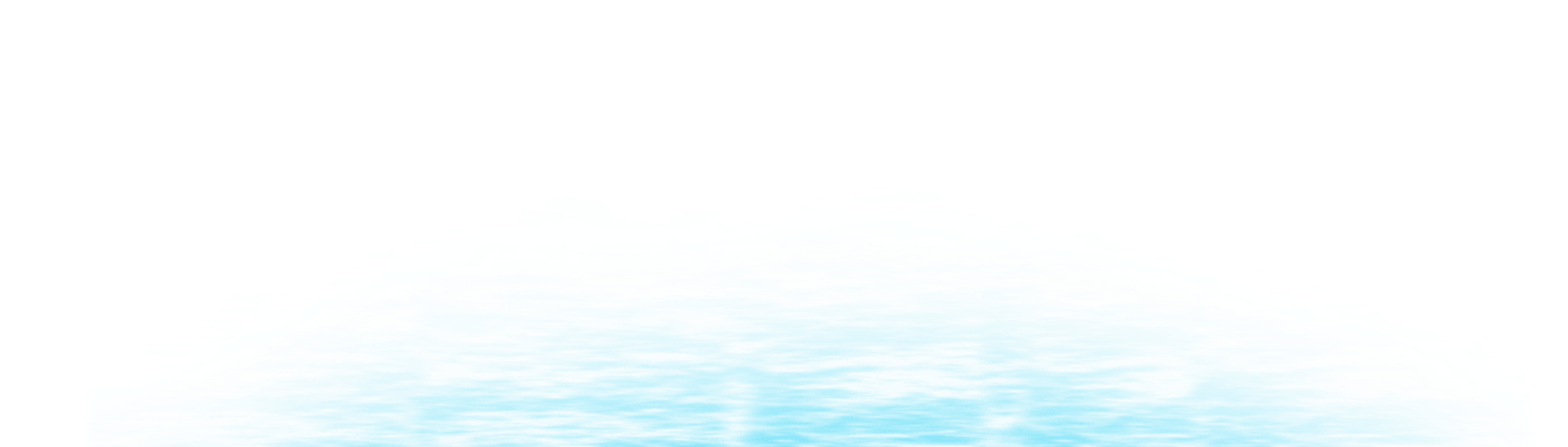 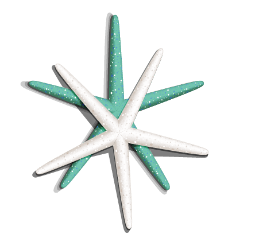 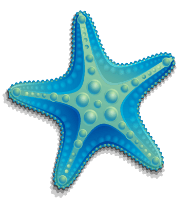 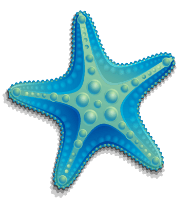 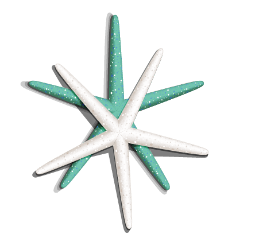 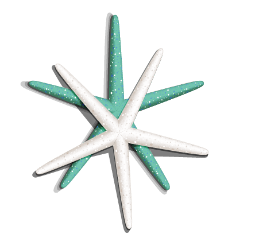 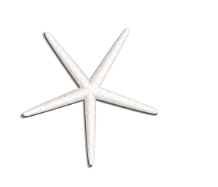 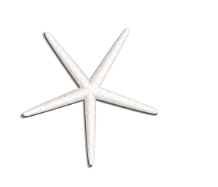 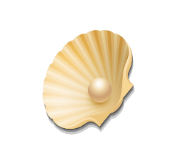 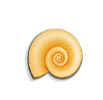 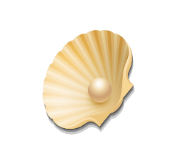 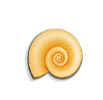 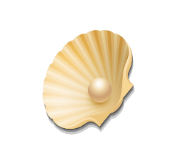 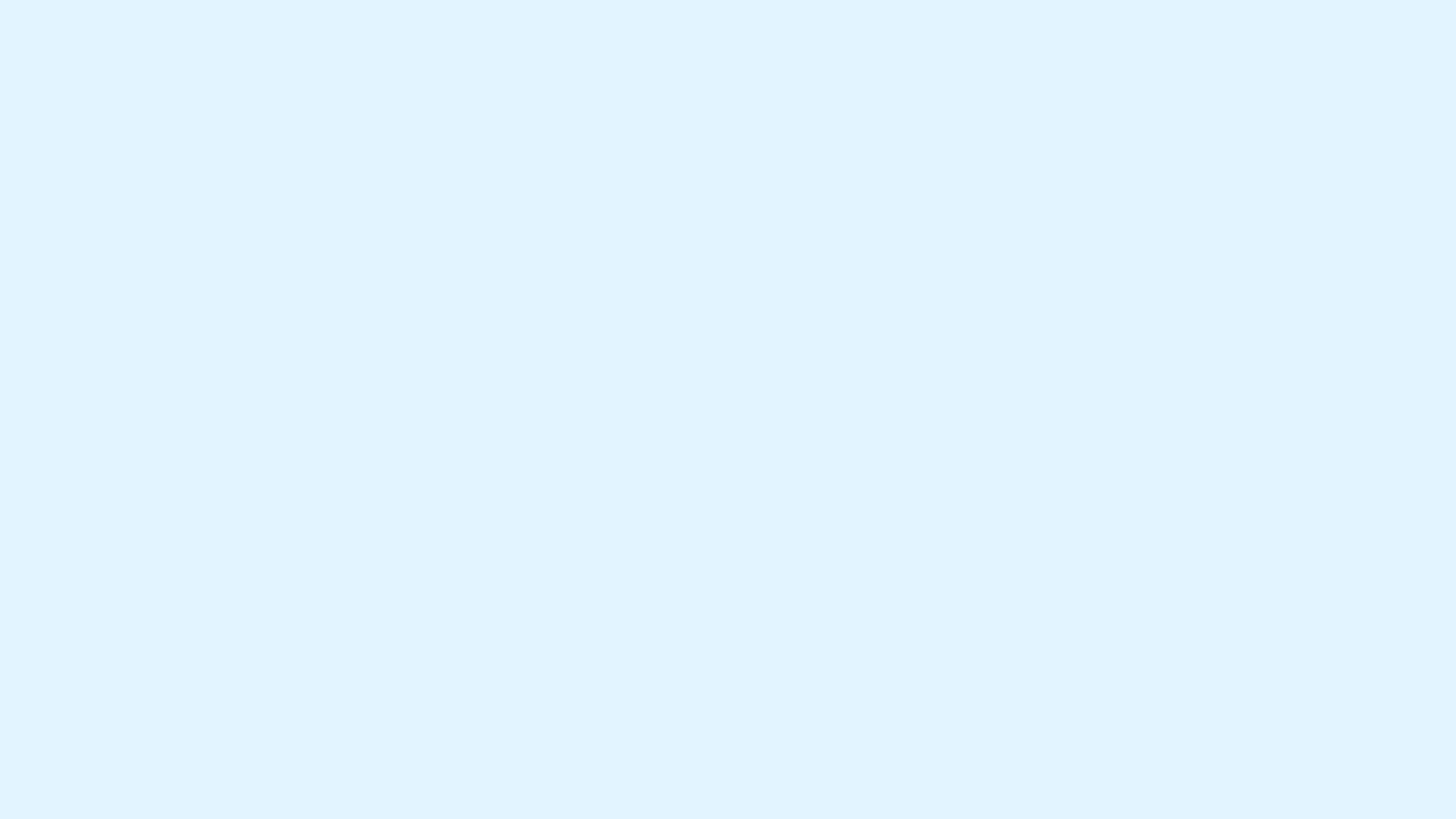 交际翻译与语义翻译之间差异
    交际翻译的关注点是目的语读者，尽量为这些读者排除阅读或交际上的困难与障碍，使交际顺利进行。
    在语义翻译中，译者仍然以原文基础，坚守在源语文化的阵地之中，只是解释原文的涵义，帮助目的语读者理解文本的意思。
    交际翻译强调的是译文的"效果";
    语义翻译强调的是保持原文的"内容"。
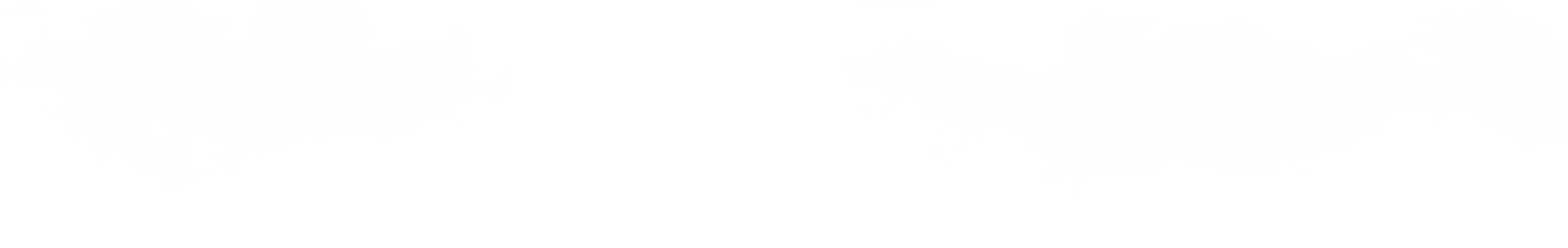 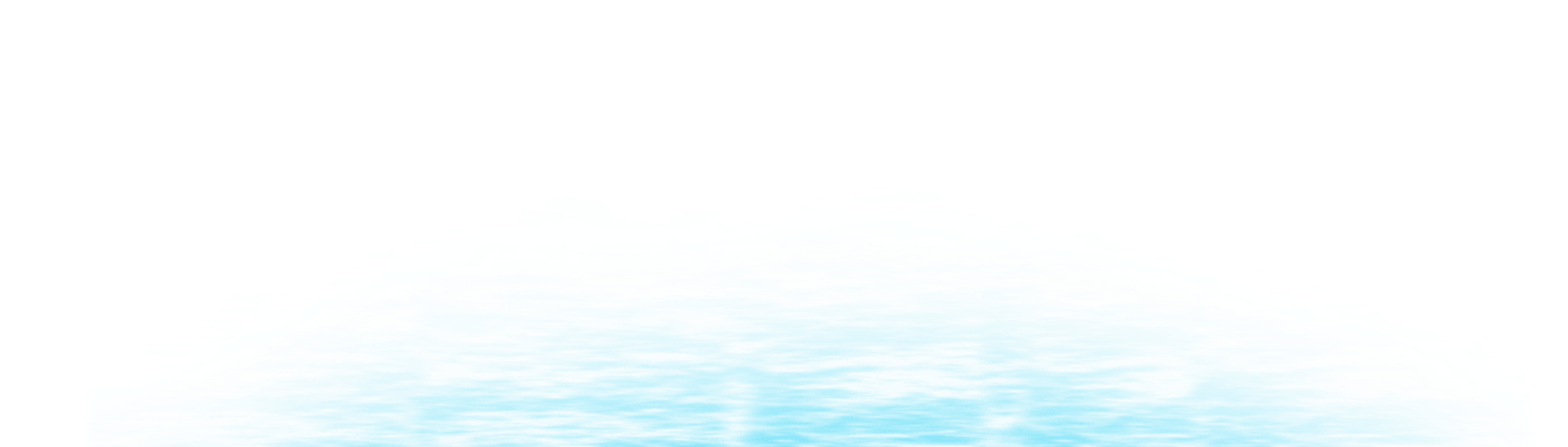 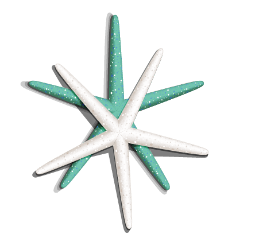 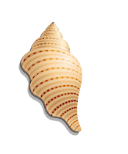 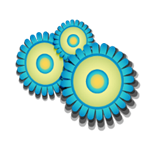 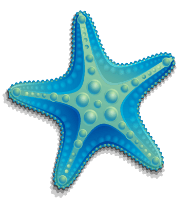 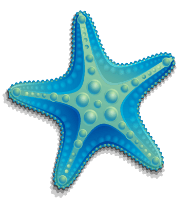 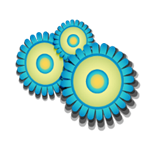 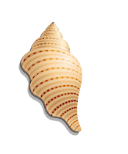 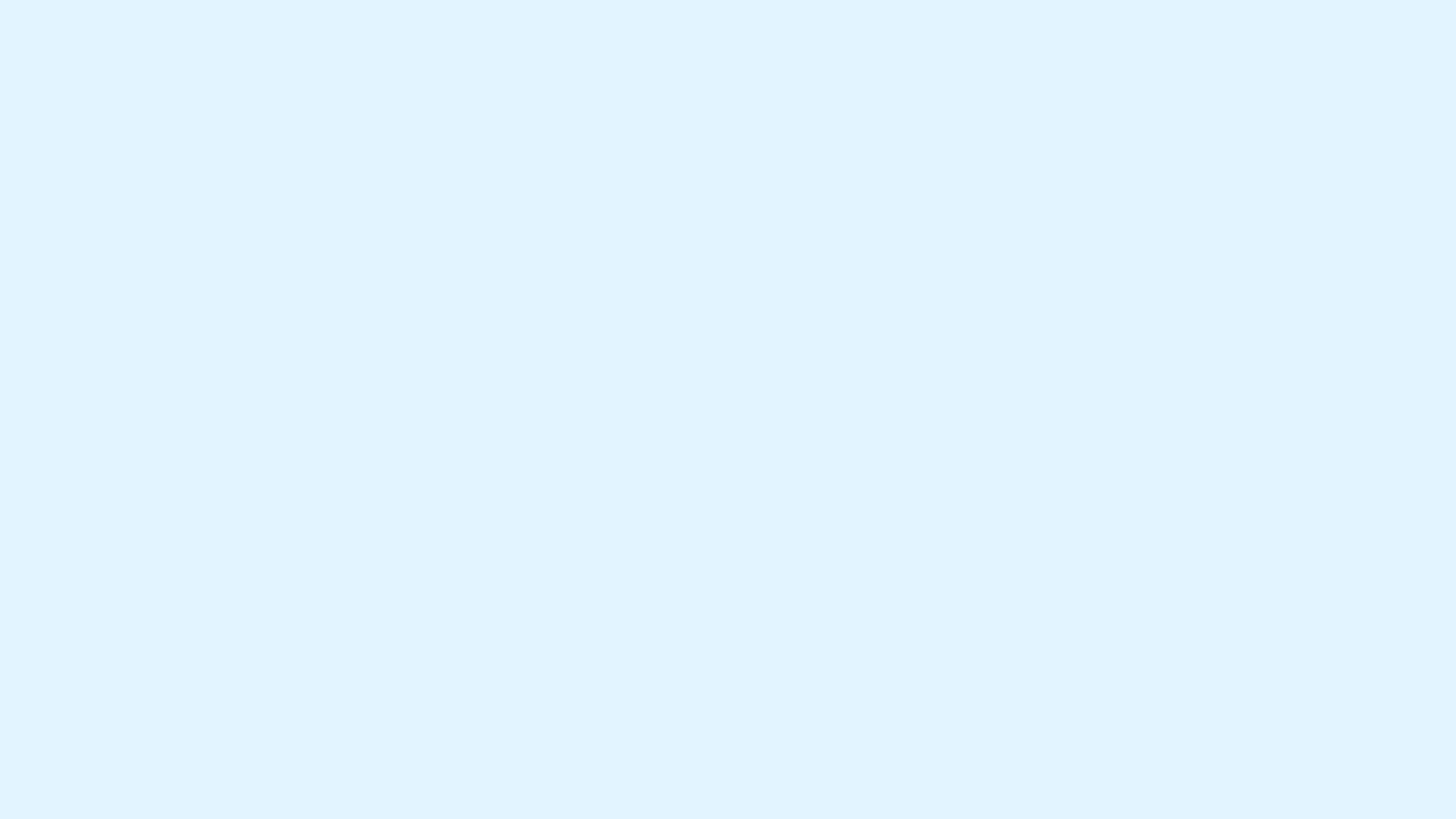 请试一试你的翻译能力
将下列汉语套话译成俄语：
Келесі қытай фразаларын қазақ және орыс тіліне аударыңыз:
 幸会   
久仰大名  
欢迎光临 ！ 
劳驾！ 
迷路。
别见外 
请多多包涵 
请留步. 
这件事就拜托您啦
告辞
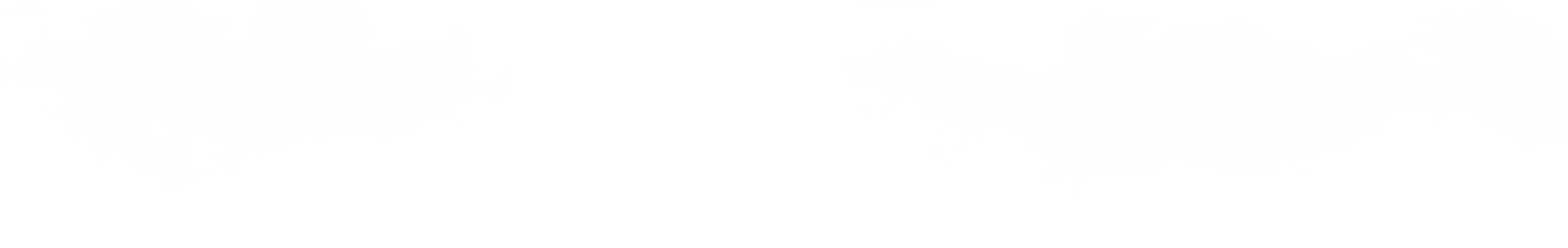 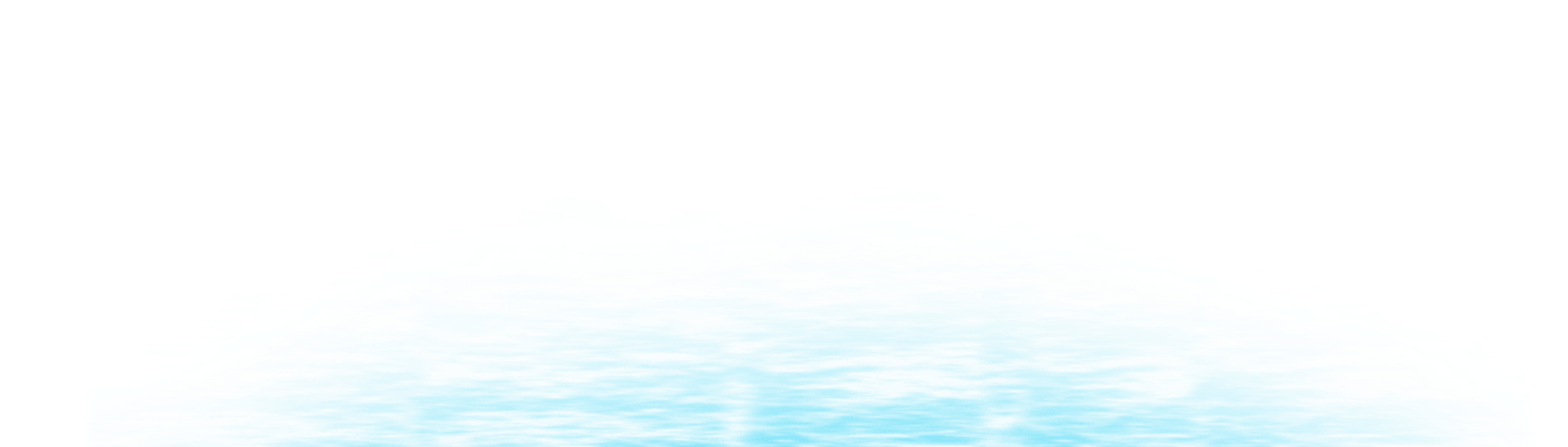 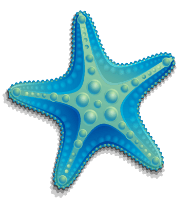 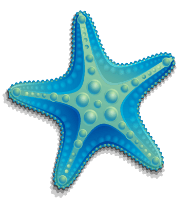 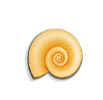 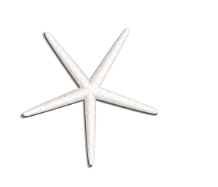 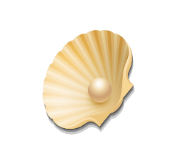 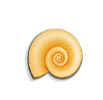 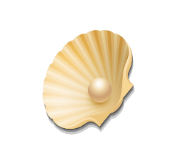 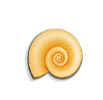 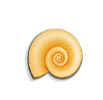 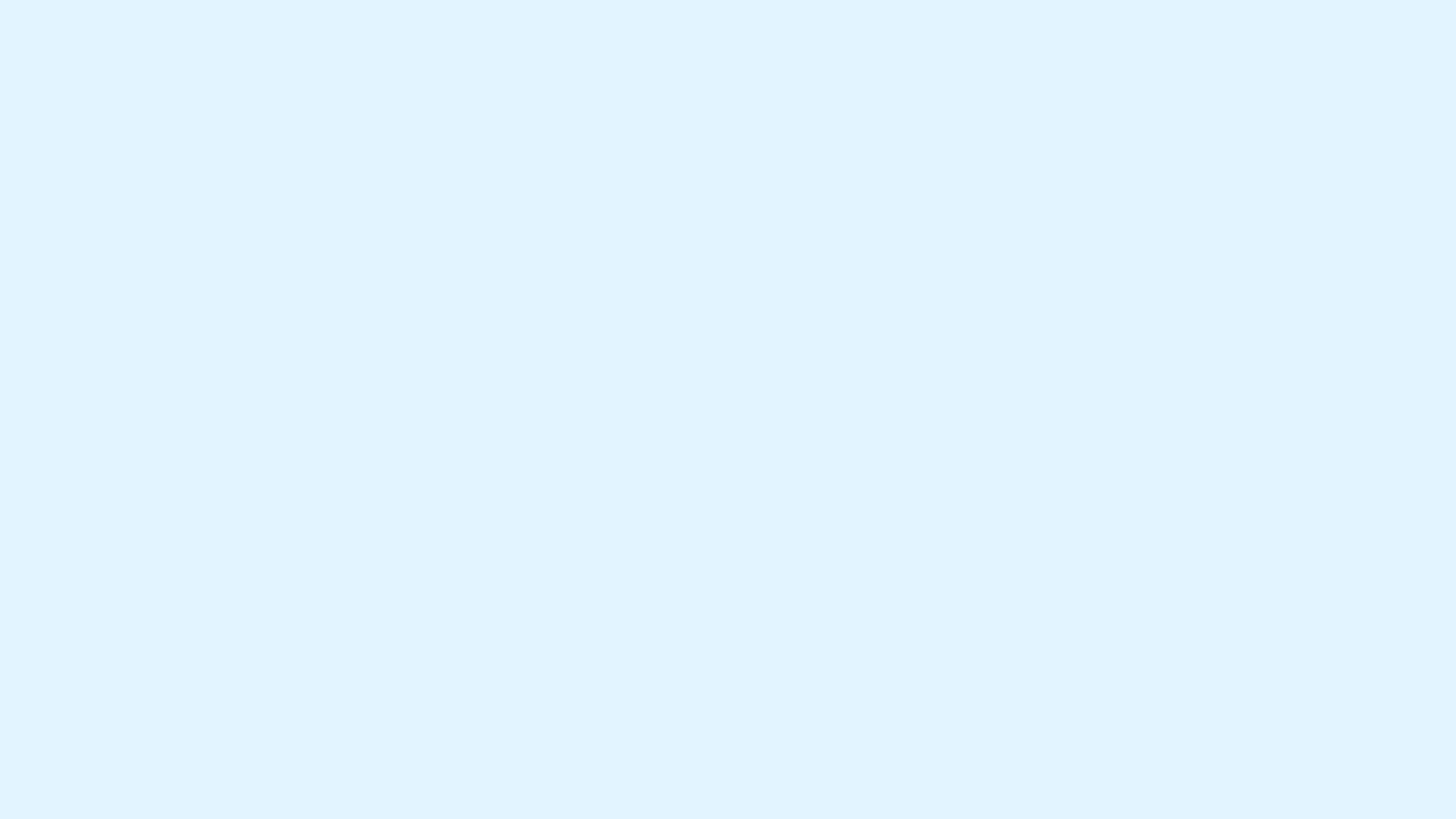 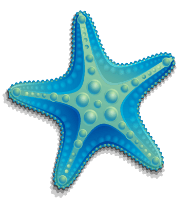 将下列汉语套话译成俄语：
Келесі қытай фразаларын қазақ және орыс тіліне аударыңыз:
 幸会   Рад встрече   Танысқаныма қуаныштымын
久仰大名  много о Вас слышал. Мен сіз туралы көп естідім
欢迎光临 ！  Добро пожаловать.  Қош келдіңіз.
劳驾！ Простите меня. Мені кешіріңіз
迷路。Заблудиться. Адасып кету
别见外 Не оставаться в стороне  Шетте қалмаңыз
请多多包涵 Пожалуйста, простите меня Кешіріңіз өтінемін
请留步. Пожалуйста, оставайтесь Өтінемін,қалыңыз
这件事就拜托您啦  Пожалуйста, приходите к этому вопросу. Осы сұраққа жауап беріңізші.
告辞 распрощаться  қоштасу
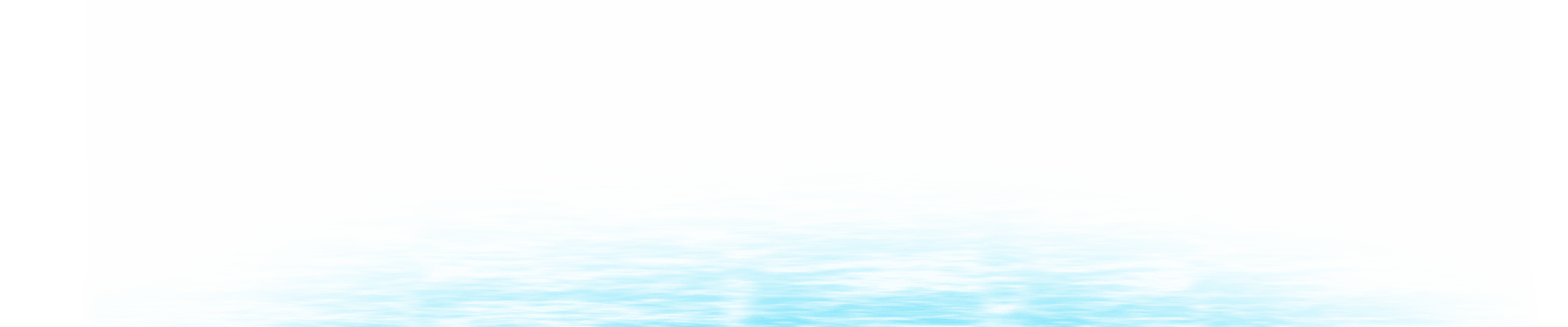 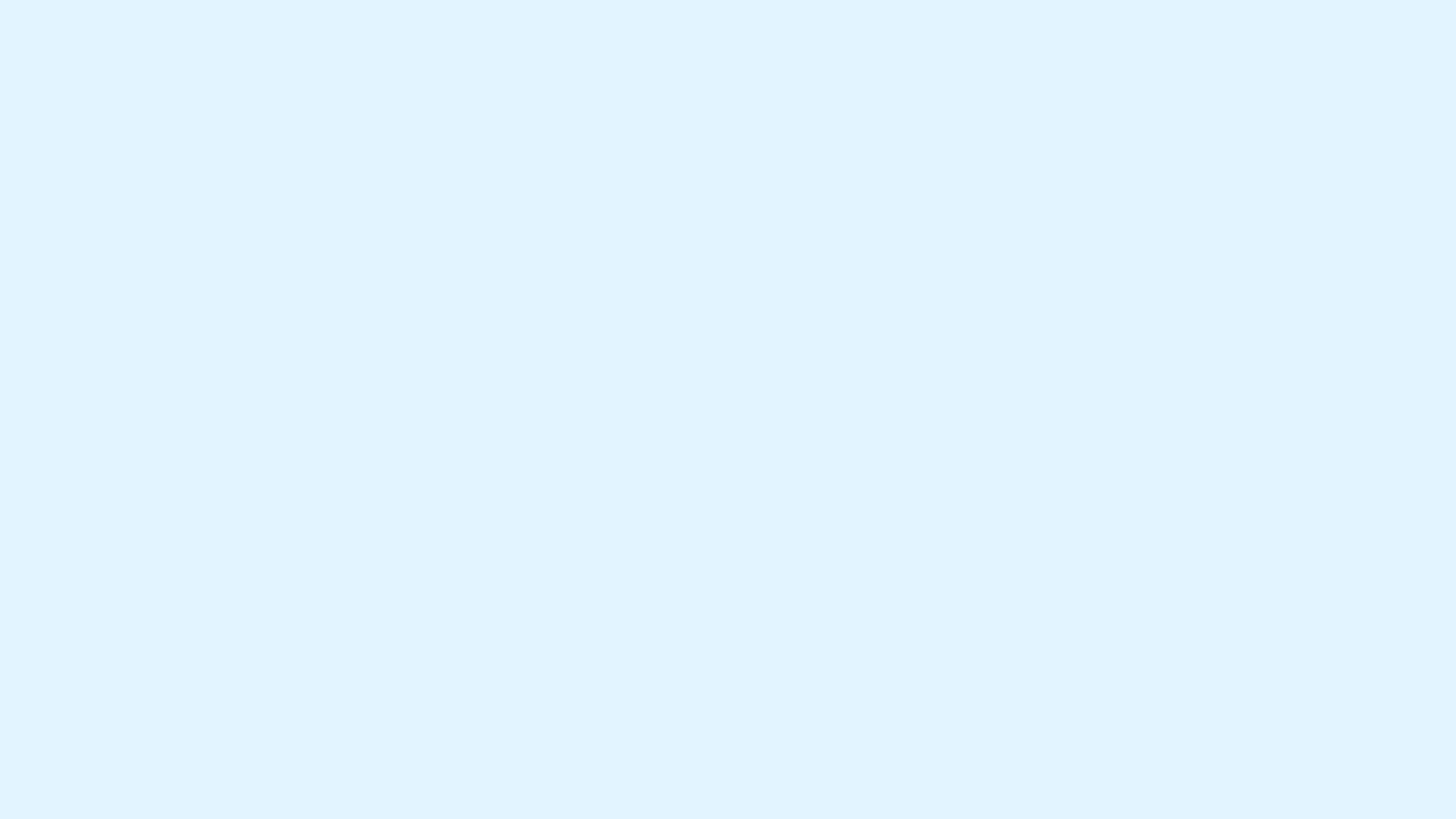 将下列表示中国特有事物简称的数名词组译成哈萨克语与俄语
Қытайлық бірегей заттардың қысқартуларын білдіретін келесі зат есімдерді қазақ және орыс тіліне аударыңыз:
四大发明 
四大名著 
四大民间传说 
四大美女  
四大名旦
四（个现代）化
四项基本原则
一国两制
一个中心两个基本点 
三资企业
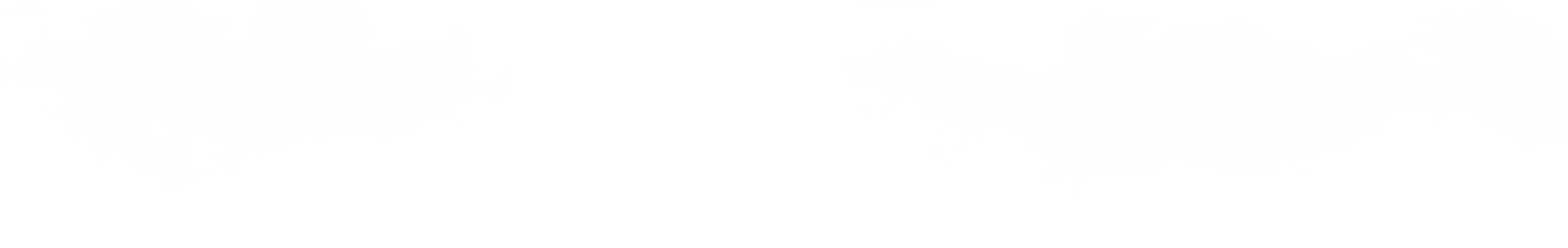 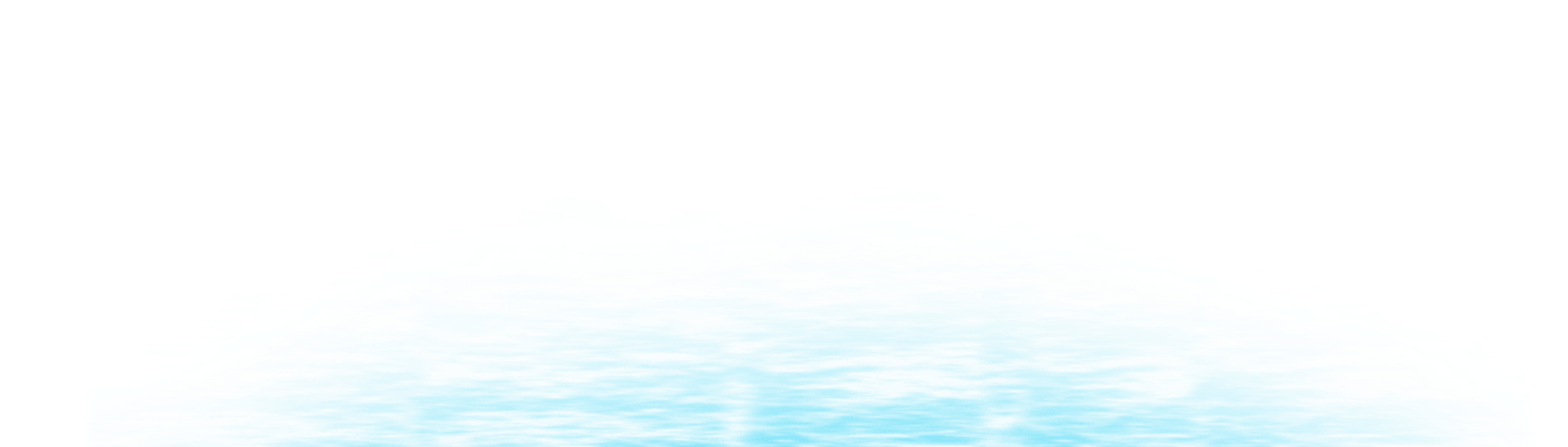 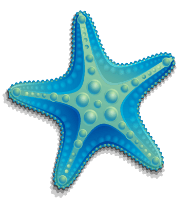 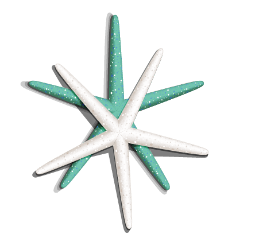 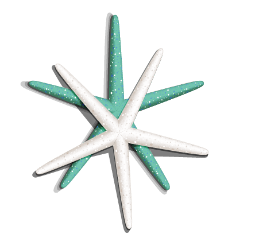 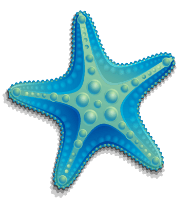 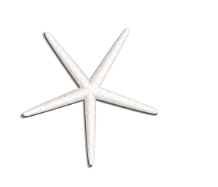 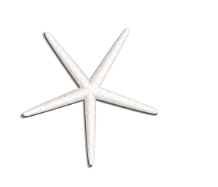 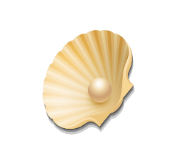 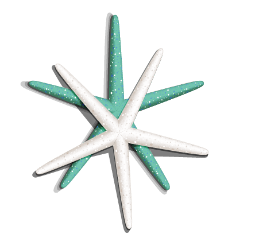 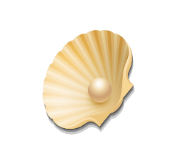 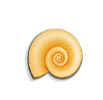 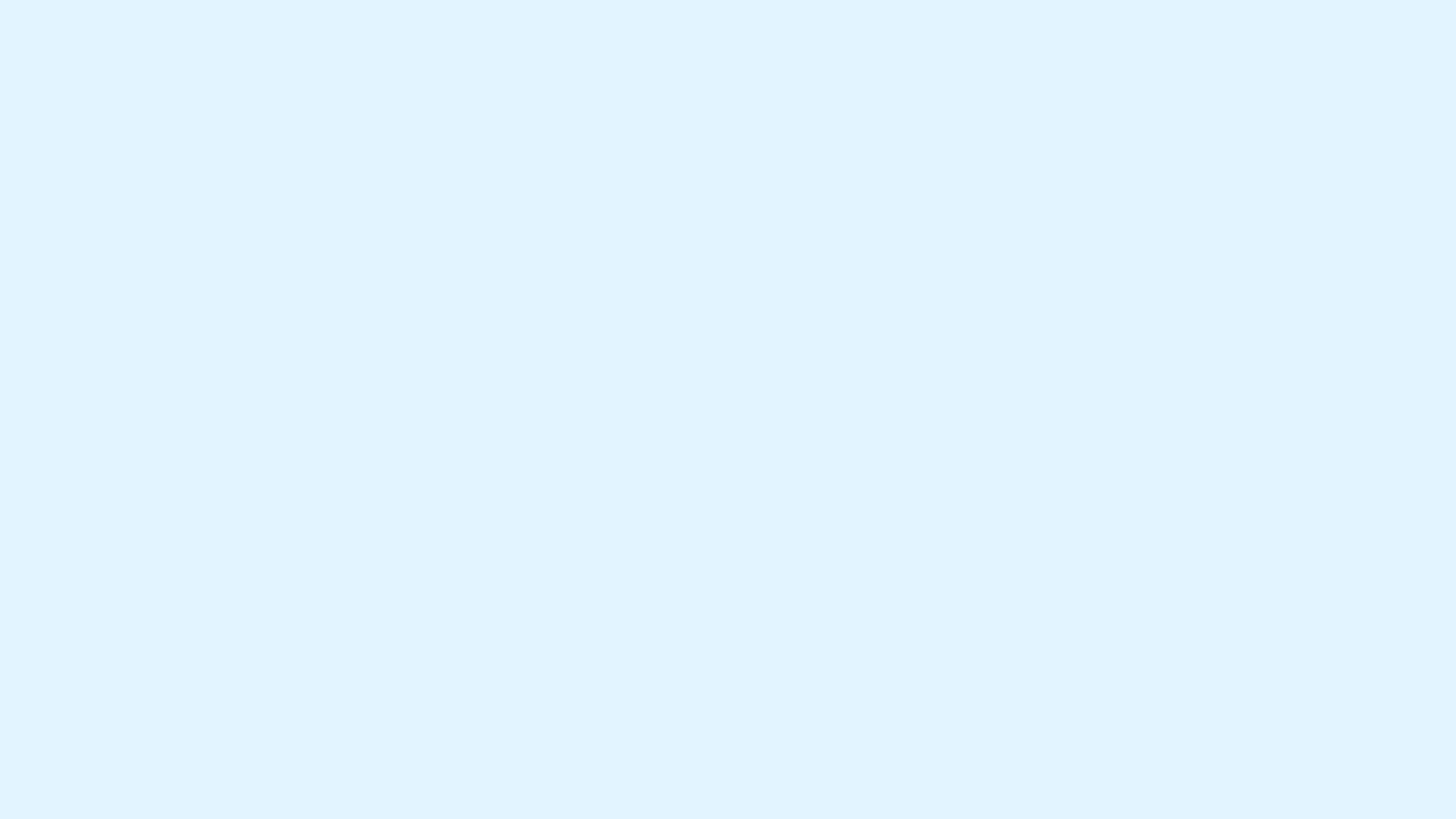 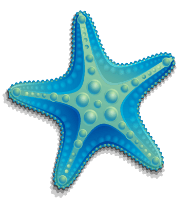 将下列表示中国特有事物简称的数名词组译成哈萨克语与俄语
Қытайлық бірегей заттардың қысқартуларын білдіретін келесі зат есімдерді қазақ және орыс тіліне аударыңыз:
四大发明 Четыре изобретения  Төрт өнертабыс
四大名著 Четыре знаменитые книги Төрт танымал кітап
四大民间传说 Четыре фольклора。Төрт фольклор
四大美女  Четыре красивые женщины。Төрт сұлу әйел
四大名旦 Четыре знаменитых имени。Төрт танымал есім
四（个现代）化。Четыре (современный) язык。Төрт (қазіргі) тіл
四项基本原则. Четыре основных принципа. Төрт негізгі принциптер
一国两制. Одна страна, две системы. Бір ел, екі жүйе
一个中心两个基本点 Две основные точки в одном центре Бір орталықтағы екі негізгі жер
三资企业 Иностранные предприятия Шетелдік кәсіпорындар
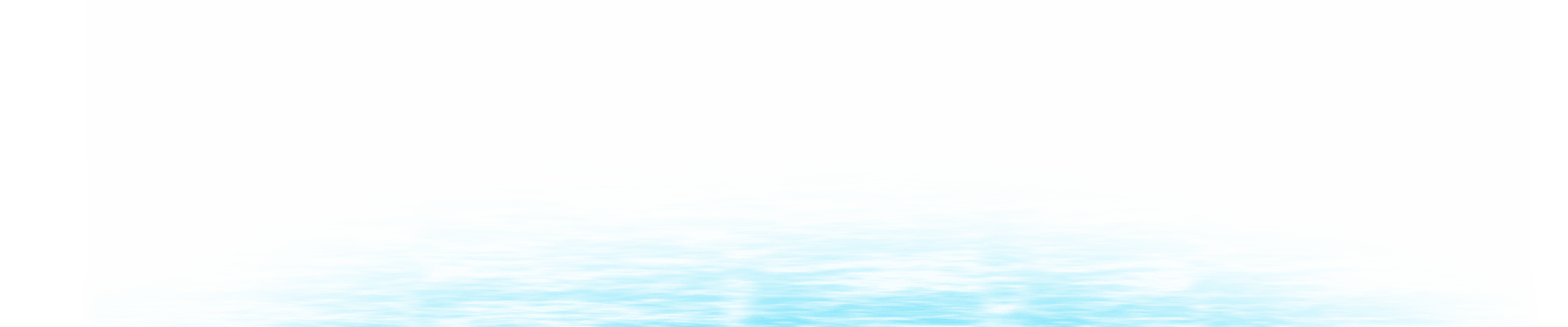 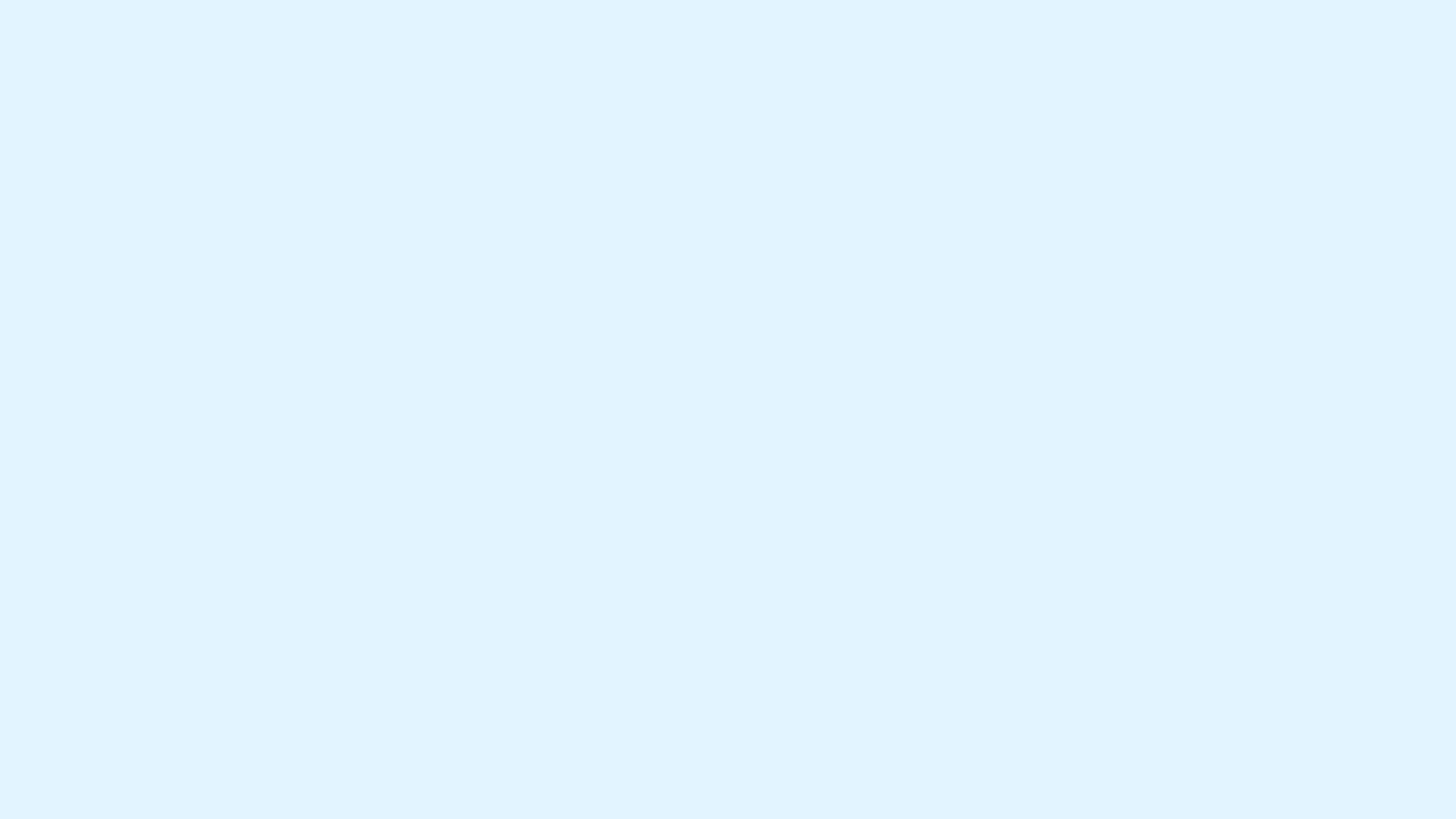 《白杨礼赞》是现代作家茅盾于1941年所写的一篇散文。作者以西北黄土高原上“参天耸立，不折不挠，对抗着西北风”的白杨树，来象征坚韧、勤劳的北方农民，歌颂他们在民族解放斗争中的朴实、坚强和力求上进的精神，同时对于那些“贱视民众，顽固的倒退的人们”也投出了辛辣的嘲讽。文章立意高远，形象鲜明，结构严谨，语言简练。
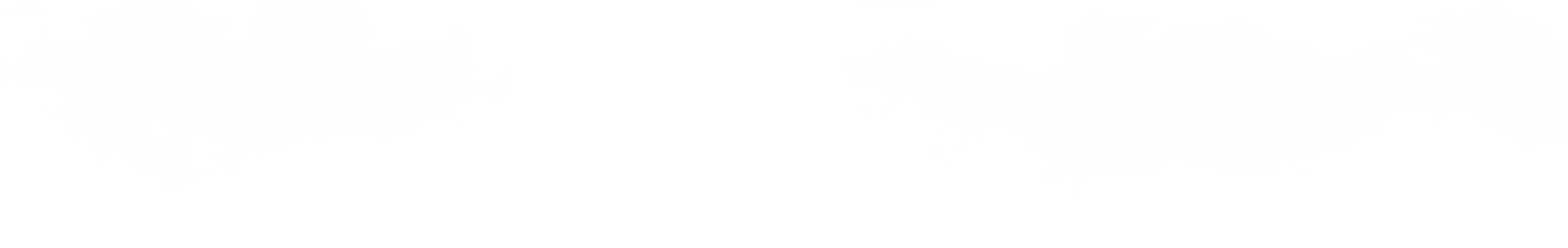 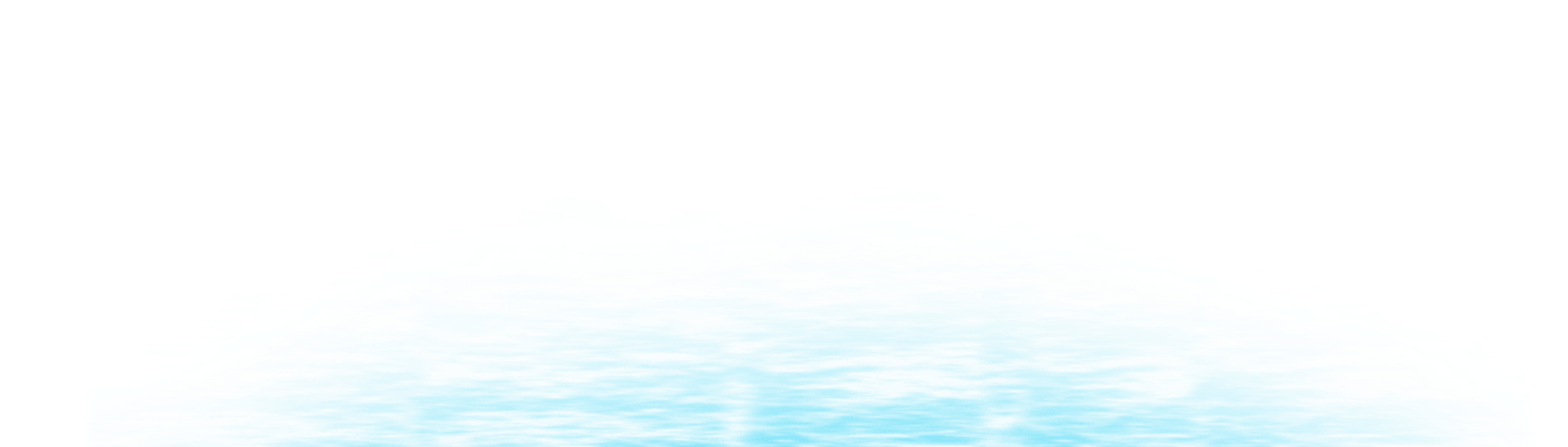 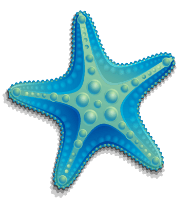 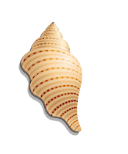 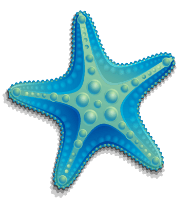 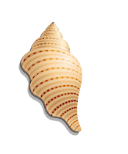 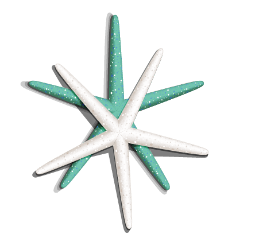 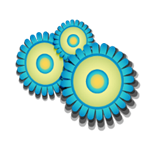 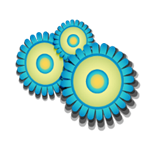 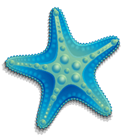 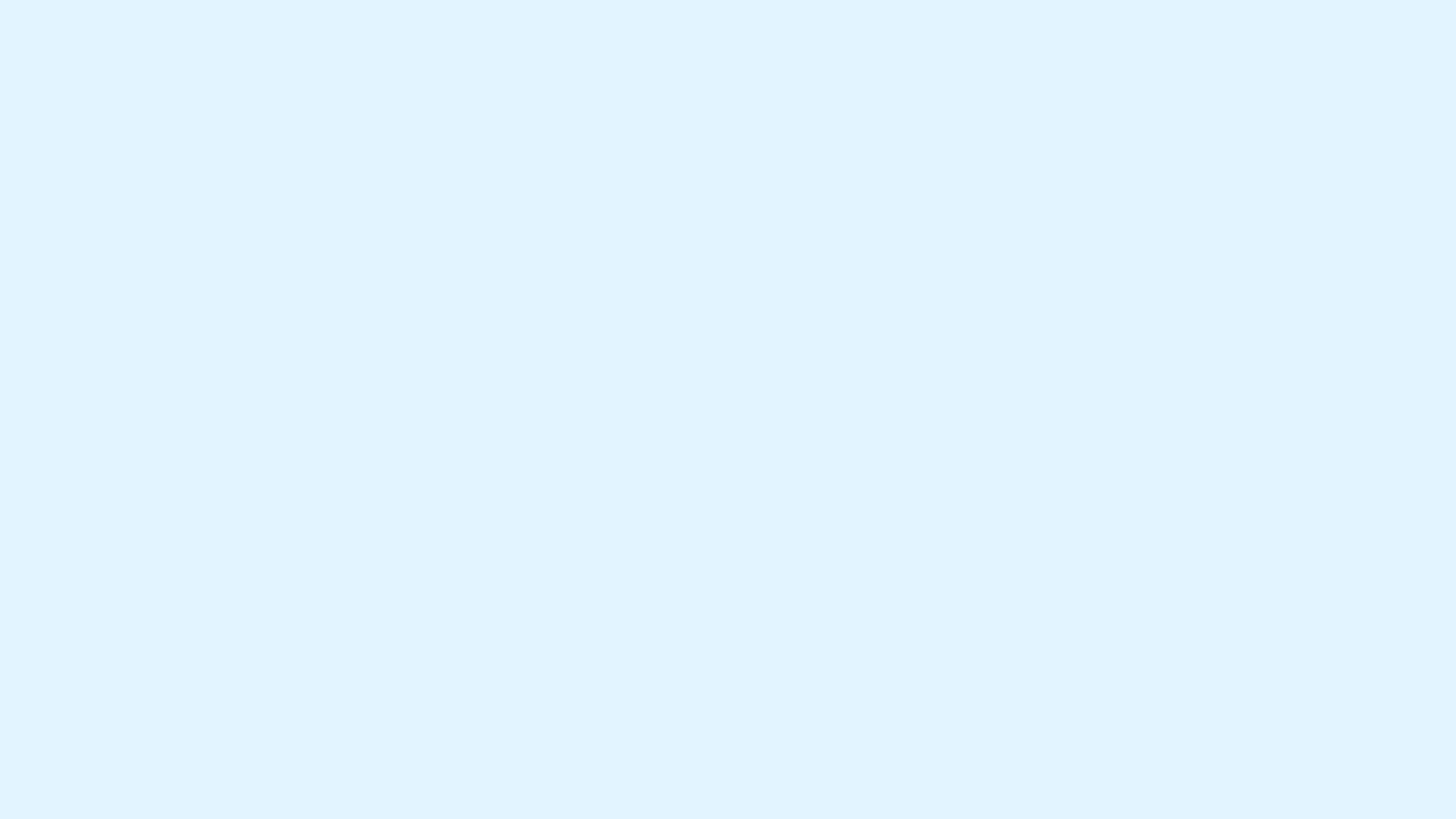 白杨礼赞1
白杨树实在不是平凡的，我赞美白杨树！
汽车在望不到边际的高原上奔驰，扑入你的视野2的，是黄绿错综的一条大毡子。黄的是土，未开垦的处女土，几十万年前由伟大的自然力堆积成功的黄土高原的外壳；绿的呢，是人类劳力战胜自然的成果，是麦田。和风吹送，翻起了一轮一轮的绿波——这时你会真心佩服昔人所造的两个字“麦浪”，若不是妙手偶得，便确是经过锤炼的语言的精华。黄与绿主宰着，无边无垠，坦荡如砥3，这时如果不是宛若4并肩的远山的连峰提醒了你（这些山峰凭你的肉眼来判断，就知道是在你脚底下的），你会忘记了汽车是在高原上行驶。这时你涌起来的感想也许是“雄壮”，也许是“伟大”，诸如此类的形容词；然而同时你的眼睛也许觉得有点倦怠，你对当前的“雄壮”或“伟大”闭了眼，而另一种的味儿在你心头潜滋暗长5了——“单调”。可不是？单调，有一点儿吧？
然而刹那间，要是你猛抬眼看见了前面远远有一排——不，或者甚至只是三五株，一株，傲然地耸立，像哨兵似的树木的话，那你的恹恹6欲睡的情绪又将如何？我那时是惊奇地叫了一声的。
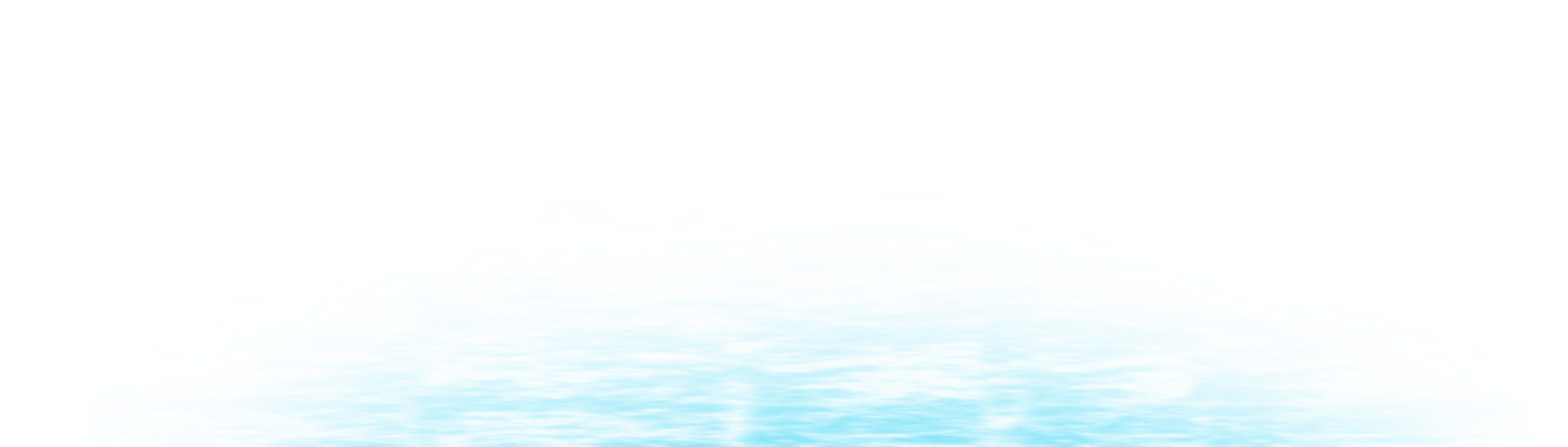 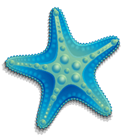 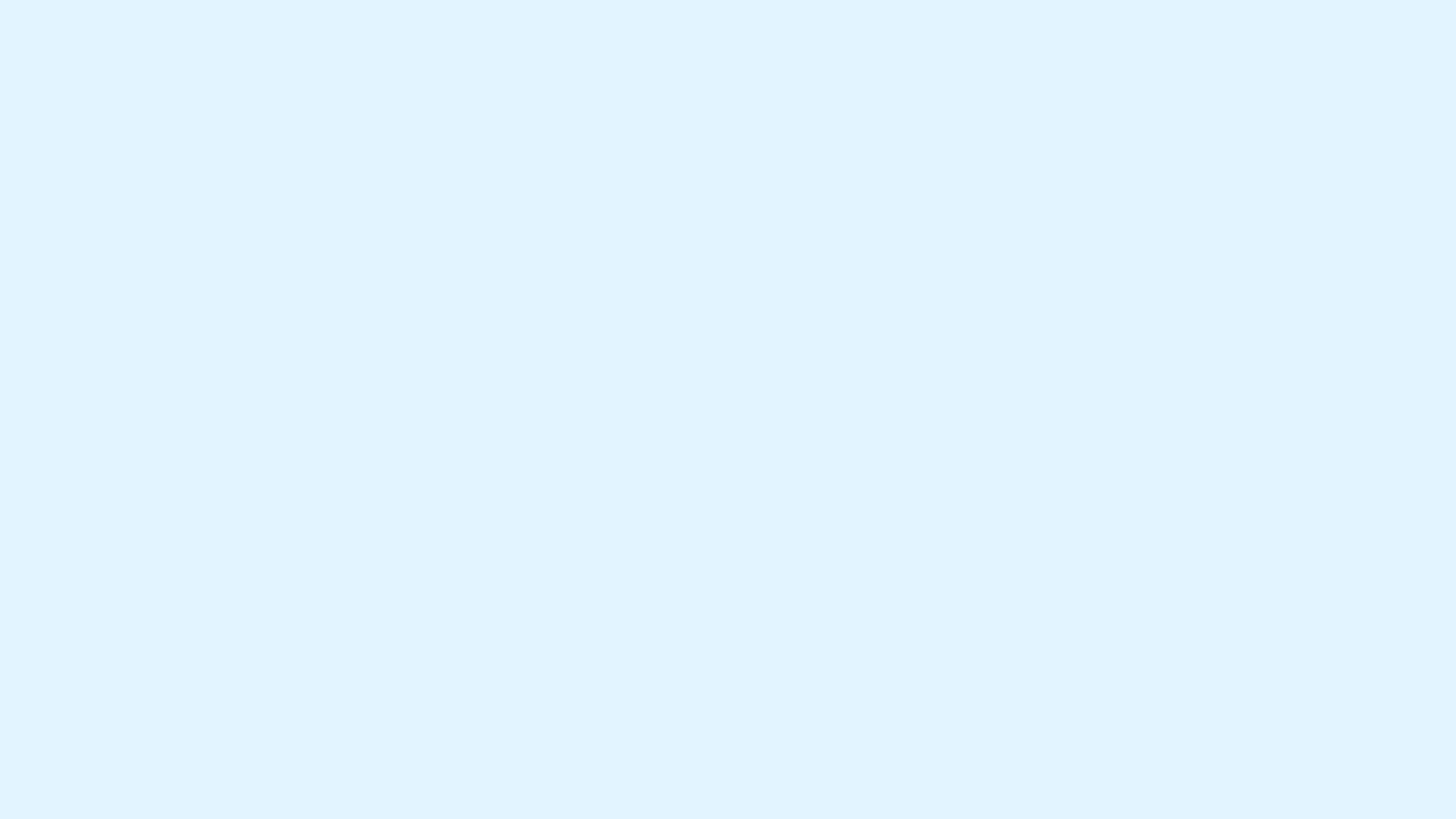 那就是白杨树，西北极普通的一种树，然而实在不是平凡的一种树。
那是力争上游的一种树，笔直的干，笔直的枝。它的干呢，通常是丈把高，像是加以人工似的，一丈以内绝无旁枝。它所有的丫枝呢，一律向上，而且紧紧靠拢，也像是加以人工似的，成为一束，绝无横斜逸出7。它的宽大的叶子也是片片向上，几乎没有斜生的，更不用说倒垂了；它的皮，光滑而有银色的晕圈8，微微泛出淡青色。这是虽在北方的风雪的压迫下却保持着倔强挺立的一种树。哪怕只有碗来粗细罢，它却努力向上发展，高到丈许，二丈，参天耸立，不折不挠，对抗着西北风。
这就是白杨树，西北极普通的一种树，然而决不是平凡的树！
它没有婆娑9的姿态，没有屈曲盘旋的虬枝10，也许你要说它不美丽，──如果美是专指“婆娑”或“横斜逸出”之类而言，那么白杨树算不得树中的好女子；但是它却是伟岸11，正直，朴质，严肃，也不缺乏温和，更不用提它的坚强不屈与挺拔，它是树中的伟丈夫！当你在积雪初融的高原上走过，看见平坦的大地上傲然挺立这么一株或一排白杨树，难道就觉得它只是树，难道你就不想到它的朴质，严肃，坚强不屈，至少也象征了北方的农民；难道你竟一点也不联想到，在敌后的广大土地上，到处有坚强不屈，就像这白杨树一样傲然挺立的守卫他们家乡的哨兵！难道你又不更远一点想到这样枝枝叶叶靠紧团结，力求上进的白杨树，宛然象征了今天在华北平原纵横决荡12用血写出新中国历史的那种精神和意志。
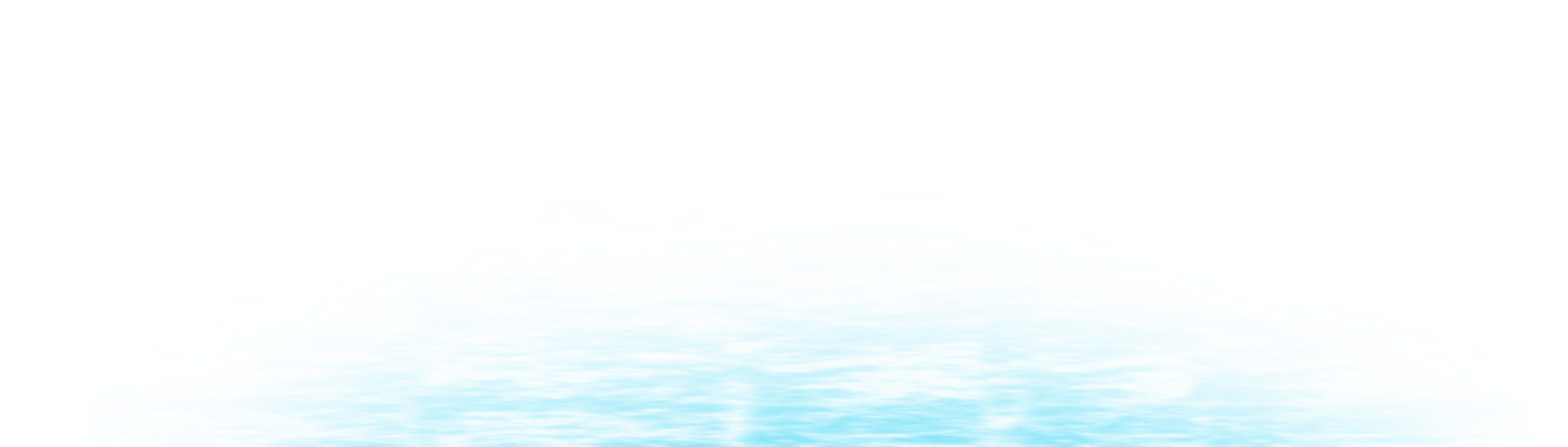 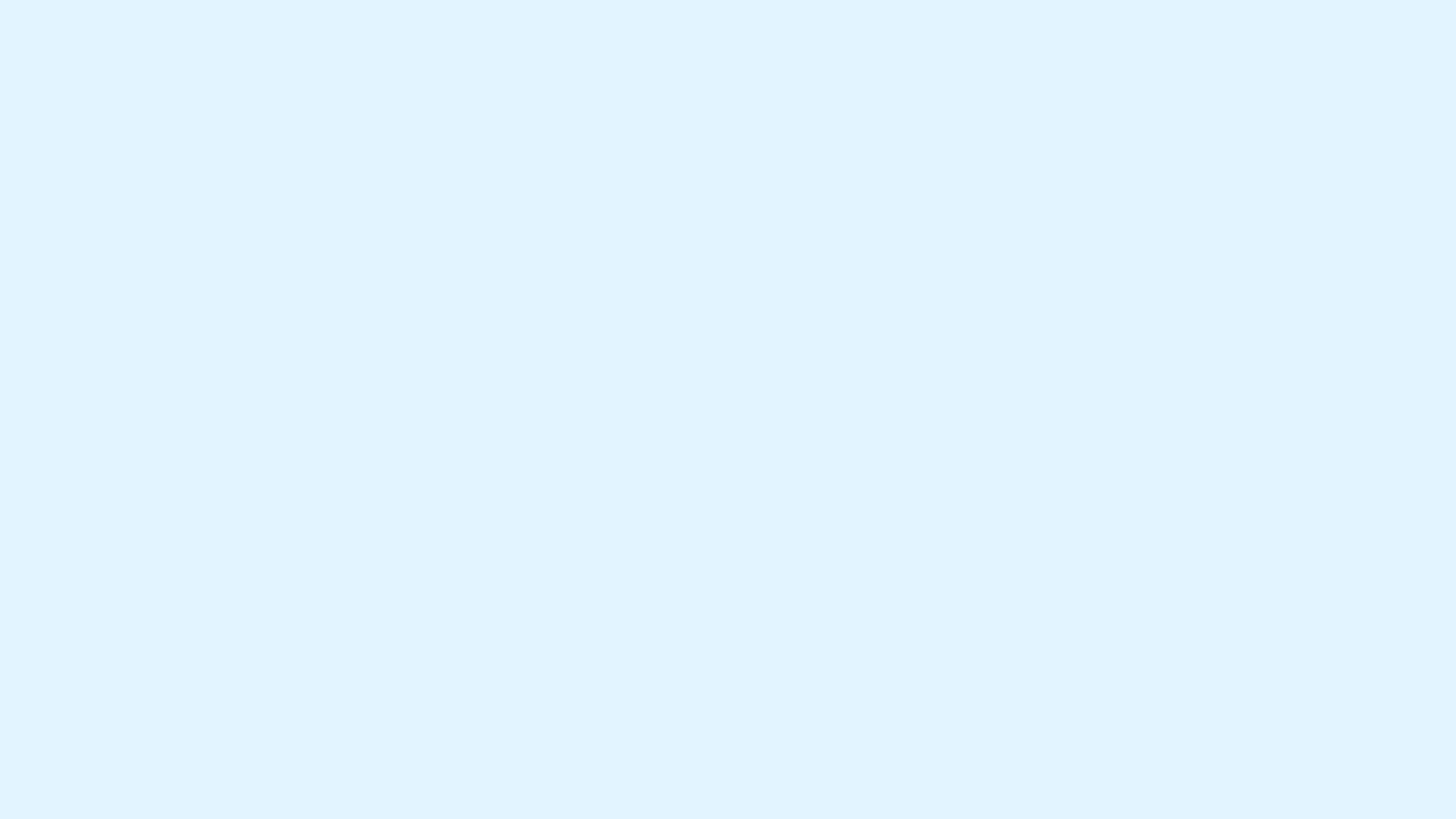 白杨不是平凡的树。它在西北极普遍，不被人重视，就跟北方农民相似；它有极强的生命力，磨折不了，压迫不倒，也跟北方的农民相似。我赞美白杨树，就因为它不但象征了北方的农民，尤其象征了今天我们民族解放斗争中所不可缺的朴质，坚强，以及力求上进的精神。
让那些看不起民众，贱视民众，顽固的倒退的人们去赞美那贵族化的楠木13（那也是直干秀颀14的），去鄙视这极常见，极易生长的白杨罢，但是我要高声赞美白杨树！
（原载《文艺阵地》月刊第6卷第3期，1941年3月10日出版）
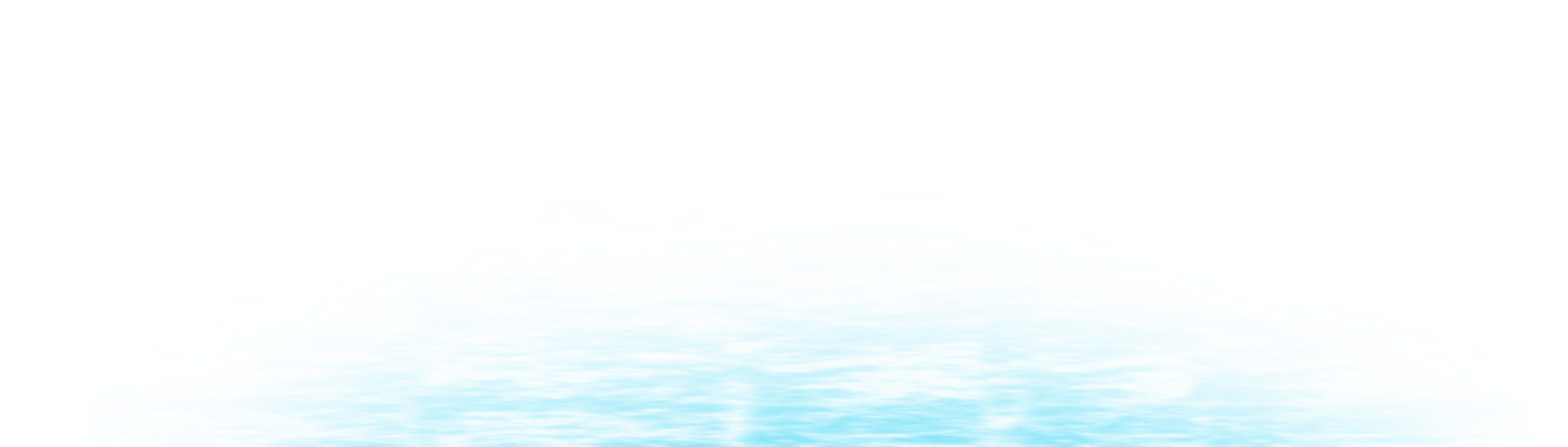 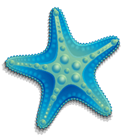 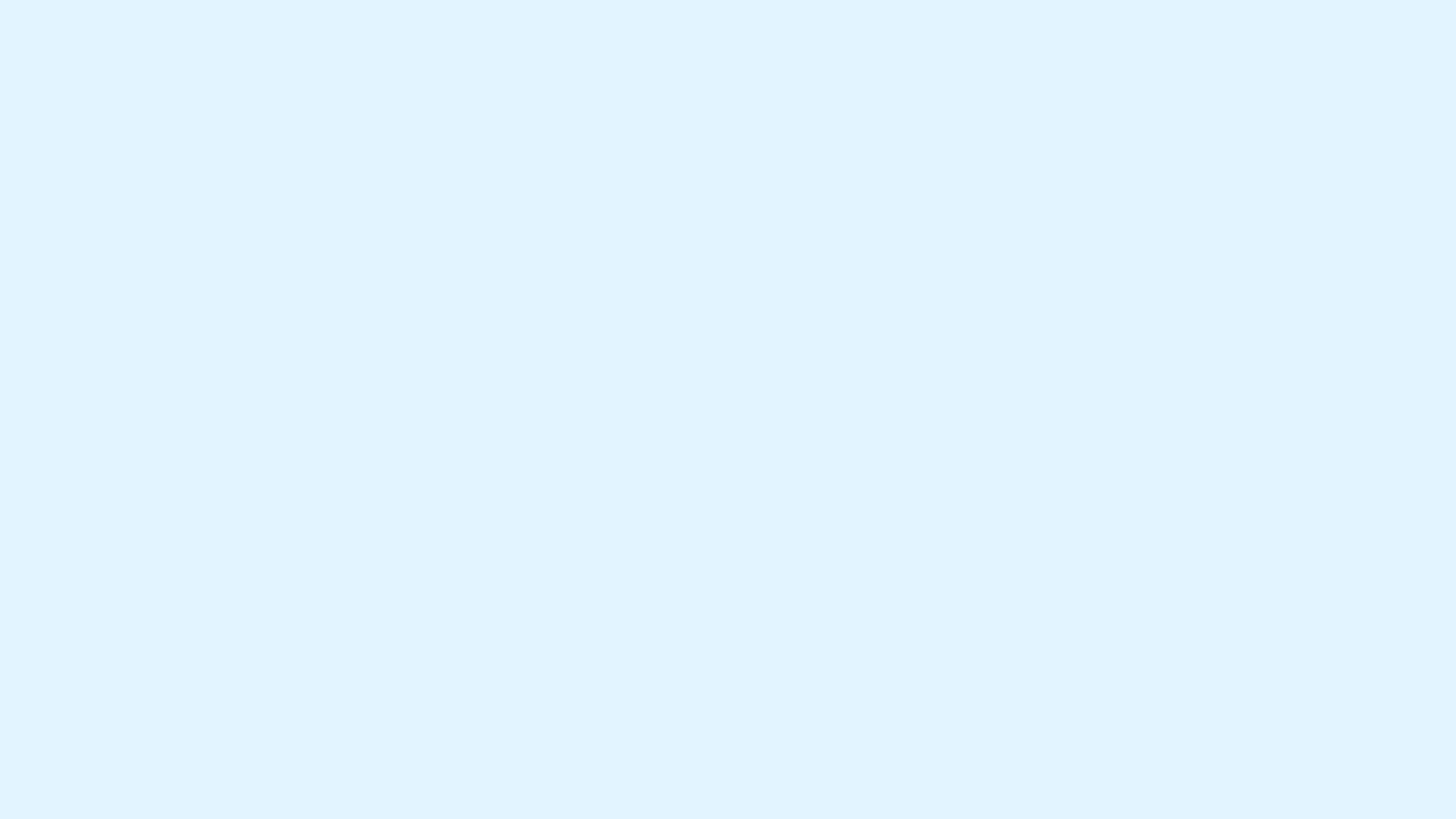 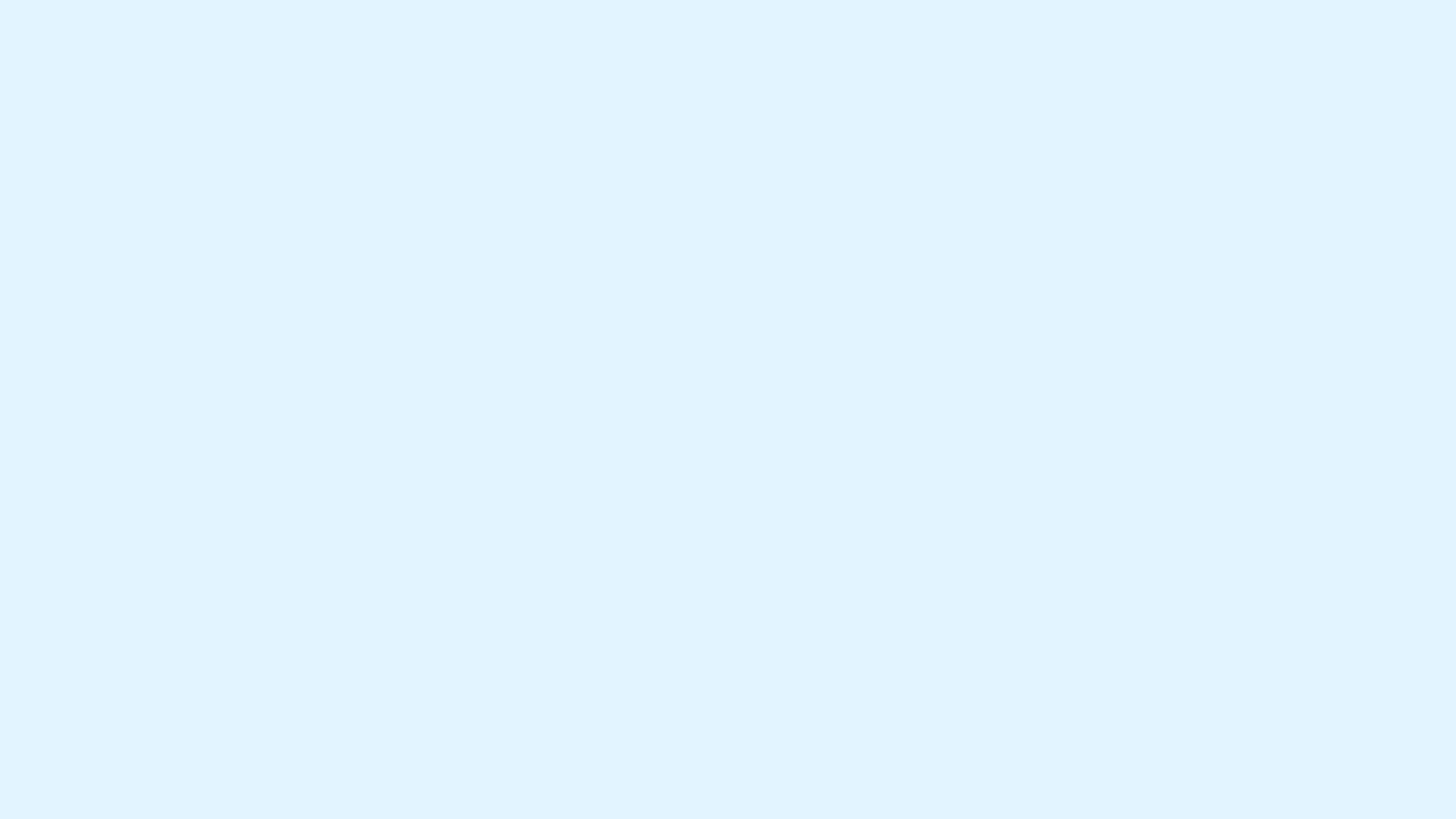 词语注释
礼赞：崇敬和赞美。
视野：视力所及的范围。
坦荡如砥（dǐ）：平坦得像磨刀石一样。
宛若：很像，简直就是。
潜滋暗长：暗暗地不知不觉地生长。滋，生长。
恹恹（yānyān）：困倦的样子。
横斜逸出：意思是，（树枝）从树干的旁边斜伸出来。
晕（yùn）圈：模模糊糊的圈。
婆娑（suō）：树木的枝叶随风飘荡，像舞蹈一样的姿态。
虬（qiú）枝：像龙一样盘旋的枝条。虬，传说中的一种龙。
伟岸：魁梧，高大。
纵横决荡：纵横驰骋，冲杀突击。
楠（nán）木：常绿乔木，木质坚实，是贵重的木材。
秀颀（qí）：美而高。颀，高大的意思。
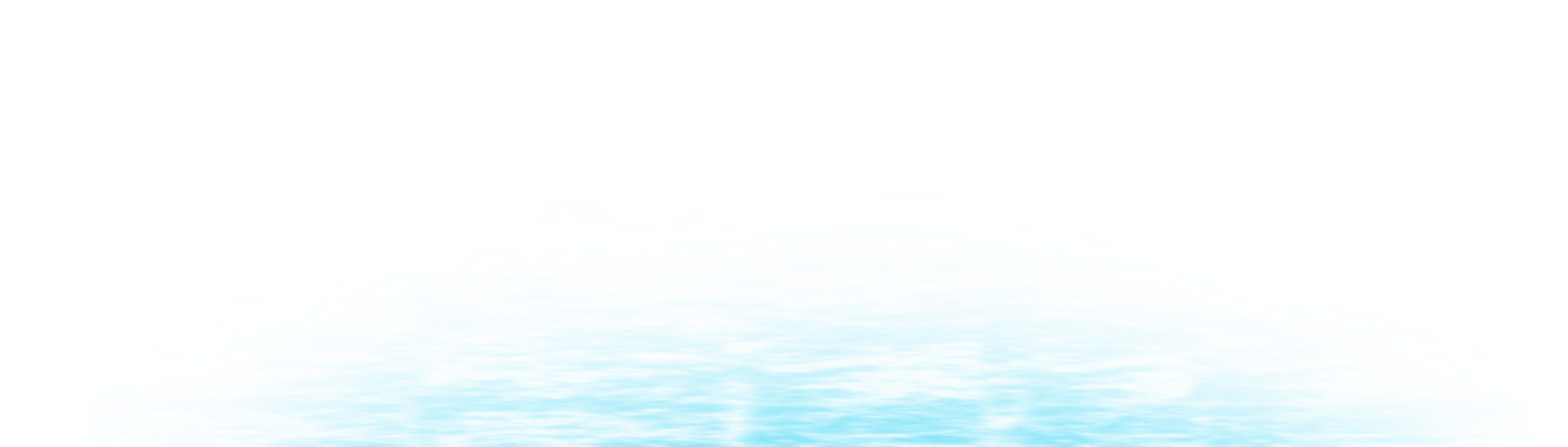 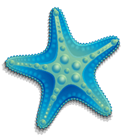 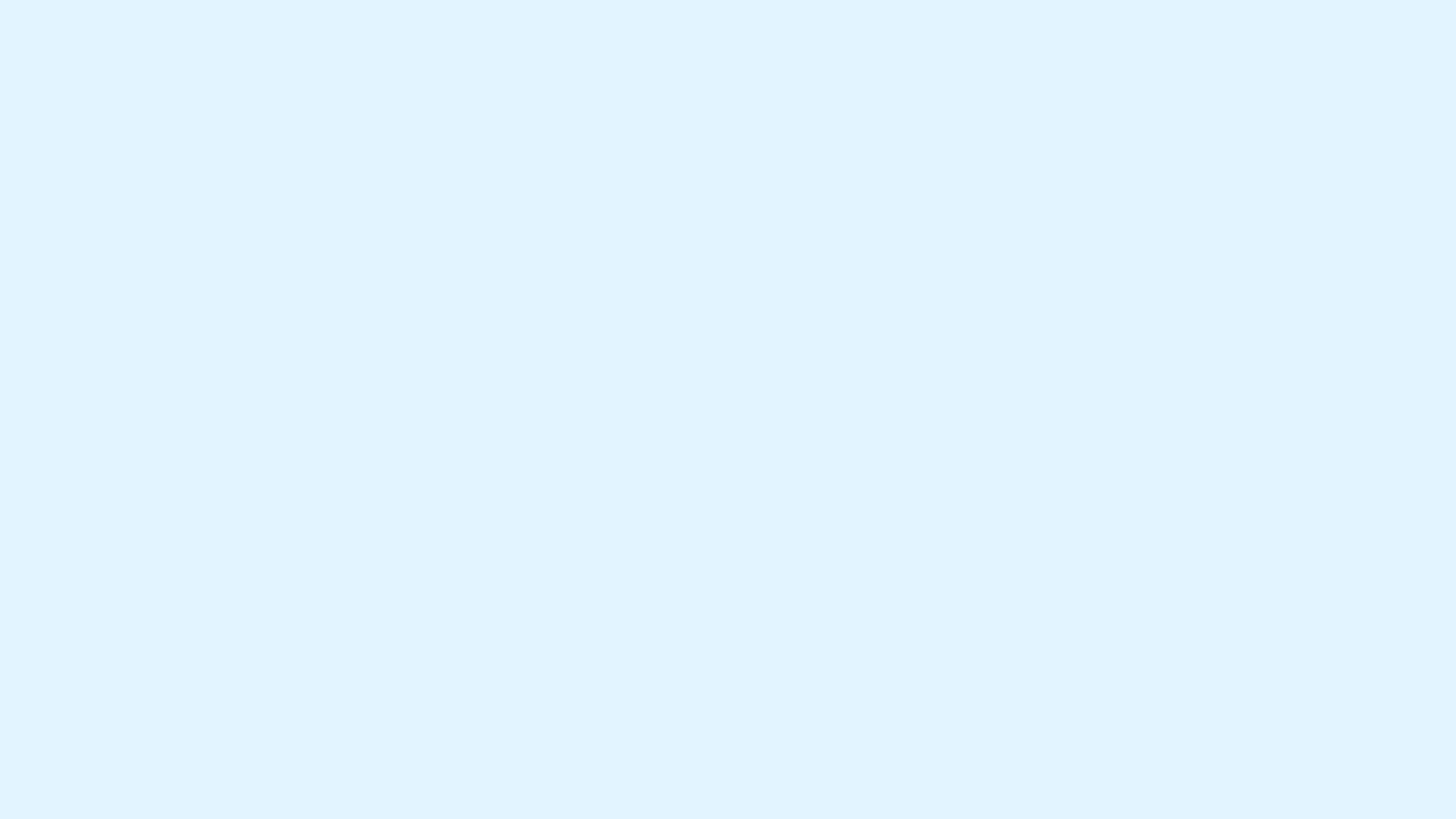 我想做个好翻译

词典：特别是专业词典。比如金融，最好买几本放着，这样能保证译文质量。
善用搜索：其实搜索“自由翻译”能得到很多信息，等你把这些信息整理归纳好了之后，再需要解答的就是更具体的内容了。
翻译软件：Trados，MemoQ，DVX，至少有一个用得熟的，其他的也多少了解了解。不会用翻译软件，很难和翻译公司合作。
基本功：至少常见的词不用查字典，不然赚的钱比不上丢的时间成本。
脸皮：刚开始投试译稿，免不了受打击；或者向人请教受冷脸，不必太在乎。翻译圈也有同行相轻的现象，做好自己，谦虚求教就好。
基础的汉语语音、汉语词汇、中国文化历史，一旦离开校园就很难再去系统学习。况且等你读研的时候，接触到的资源质量会更高。
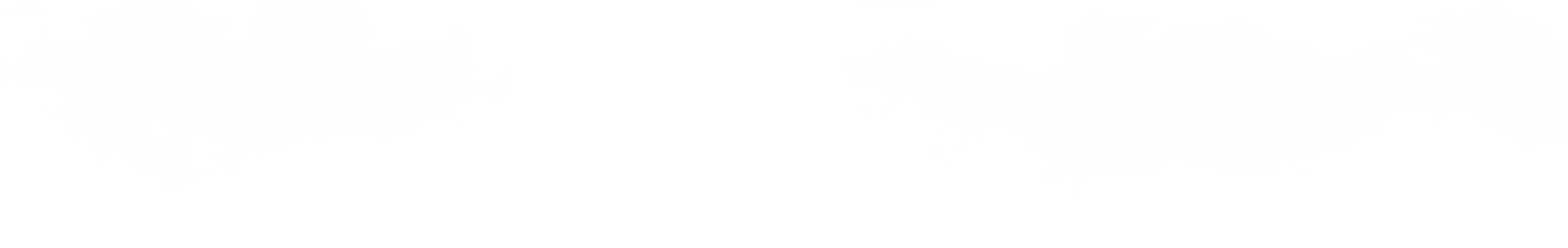 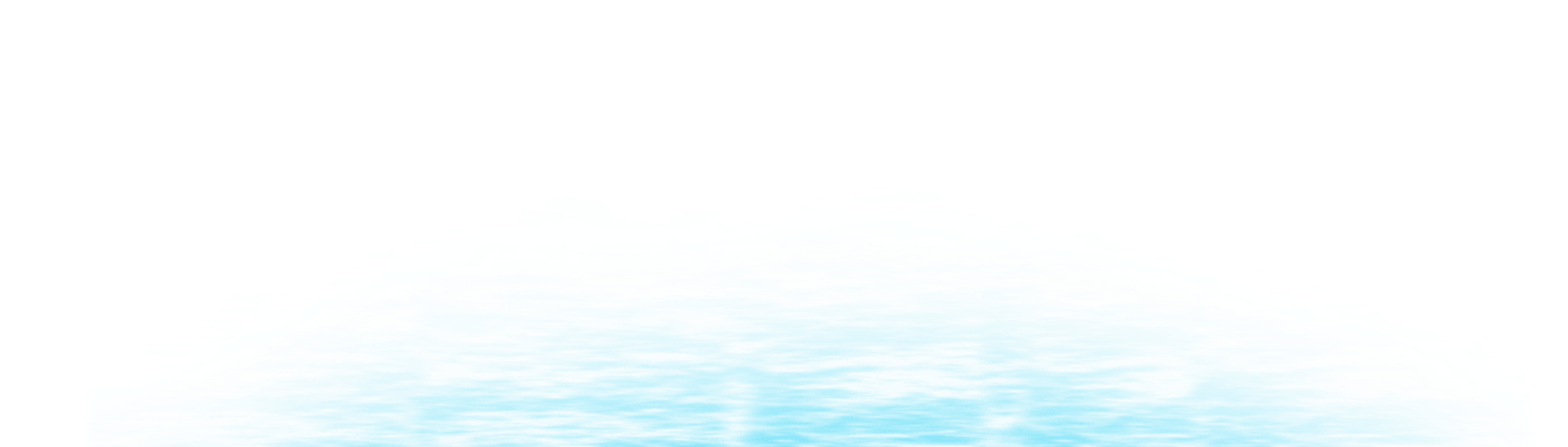 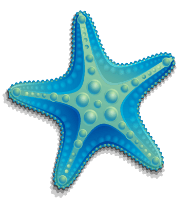 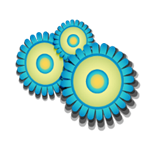 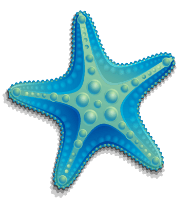 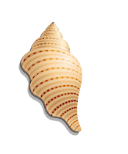 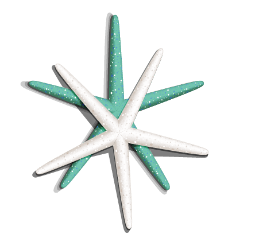 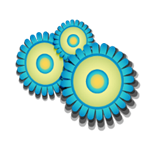 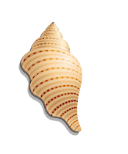 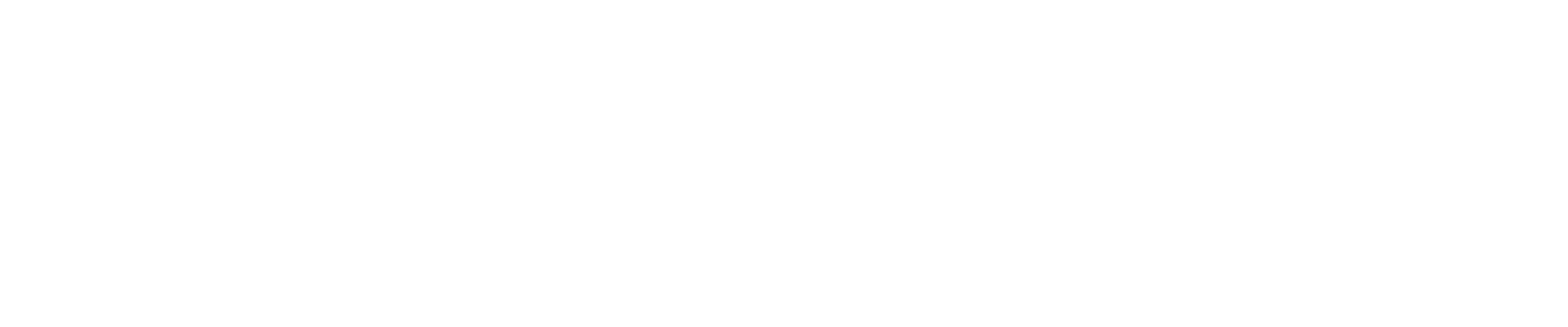 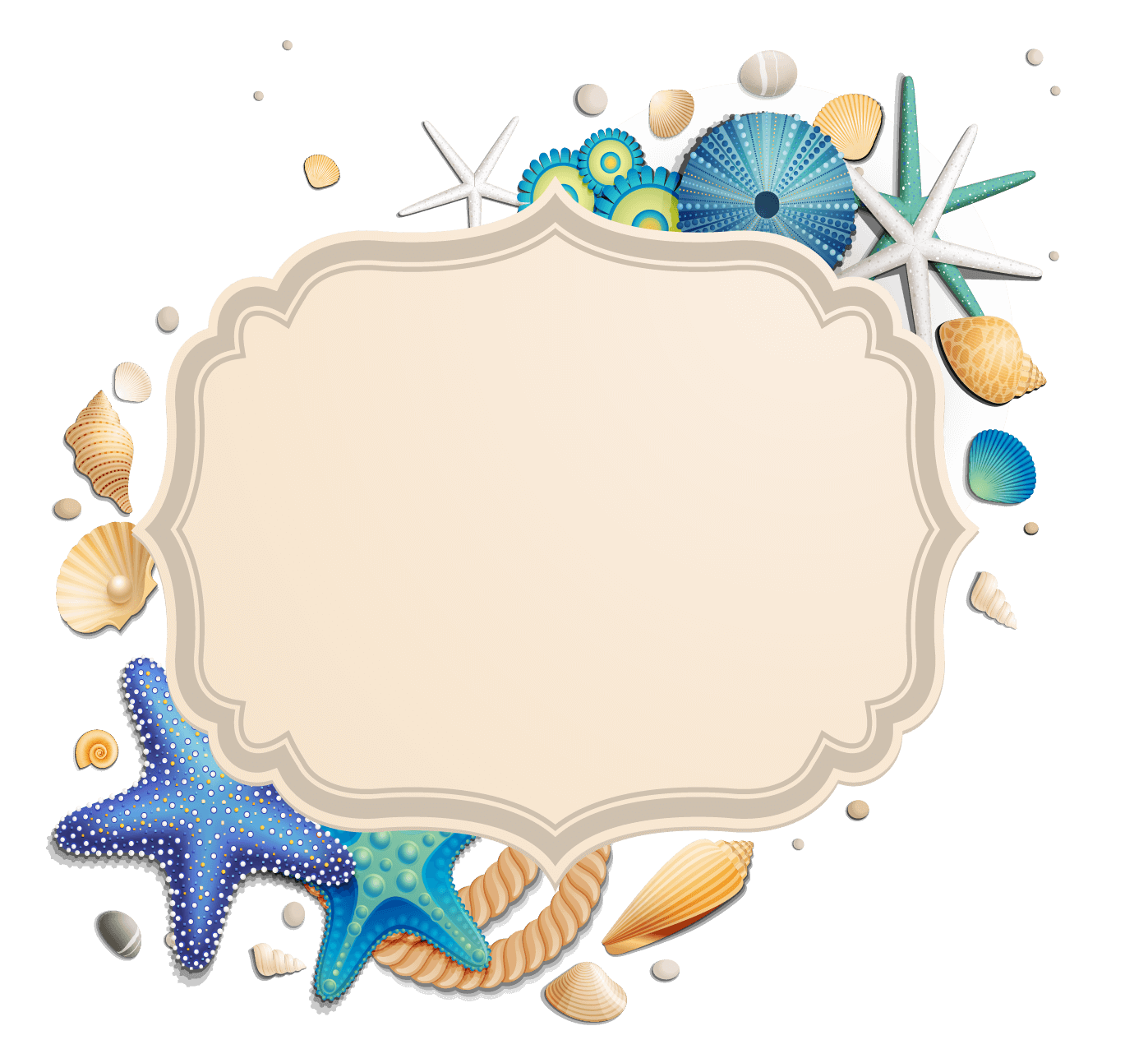 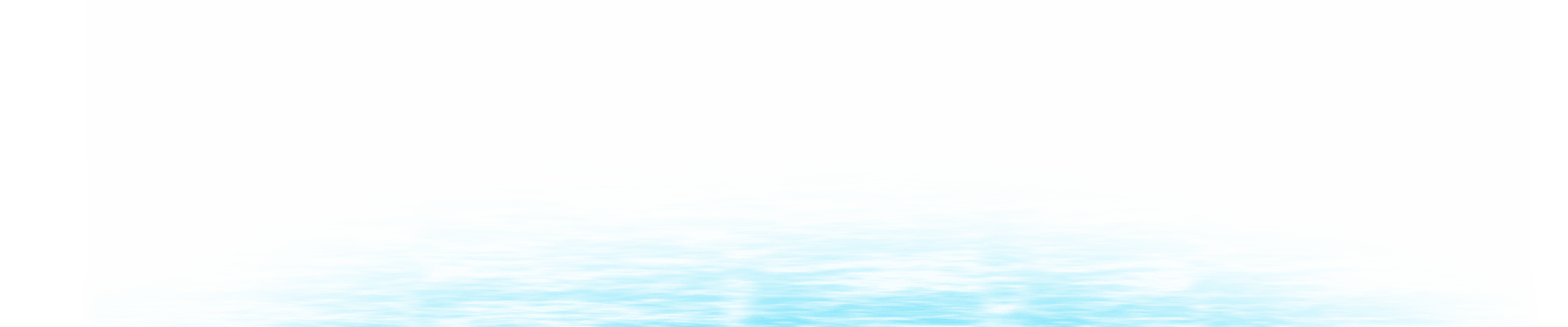 谢谢观看